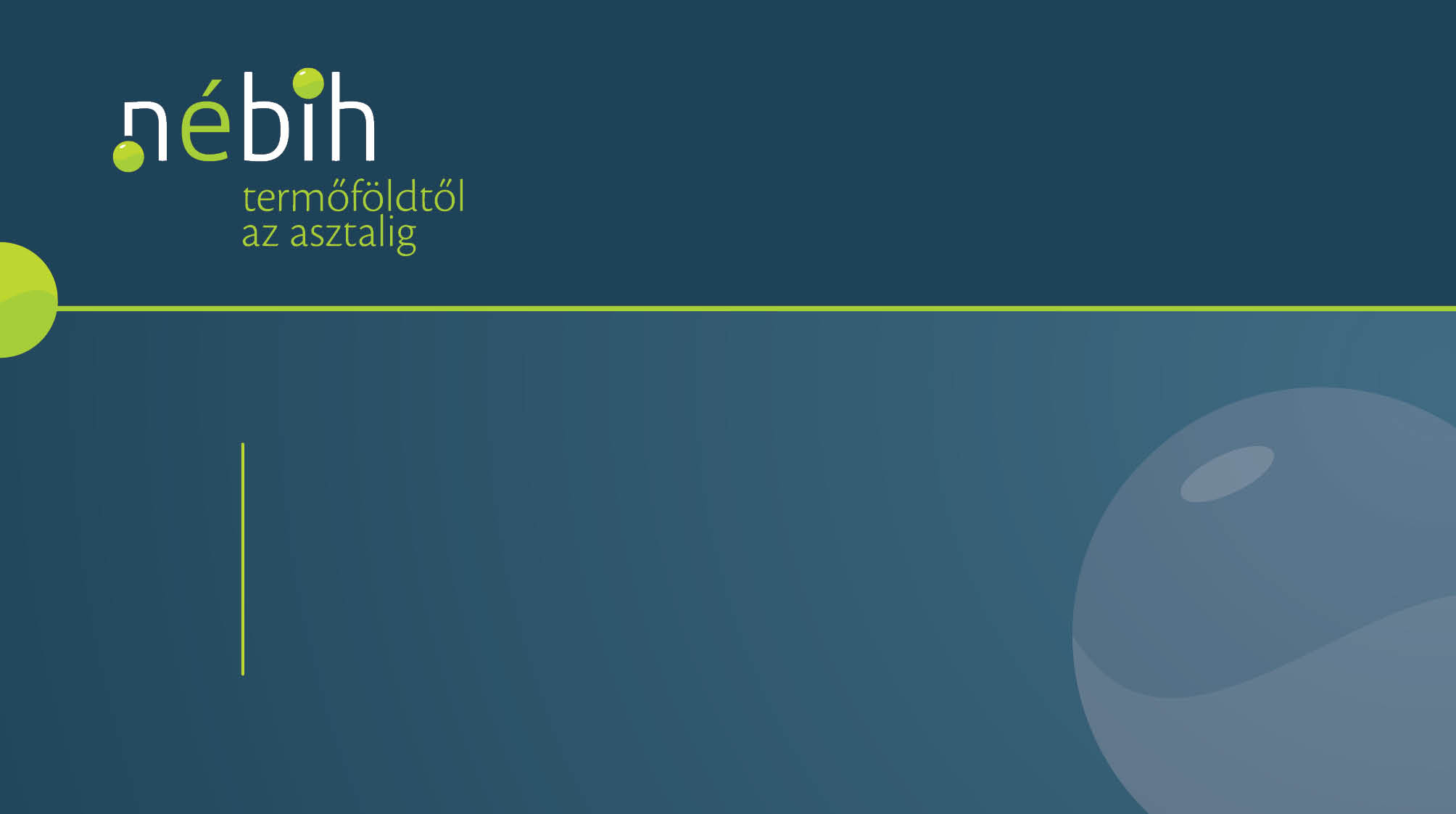 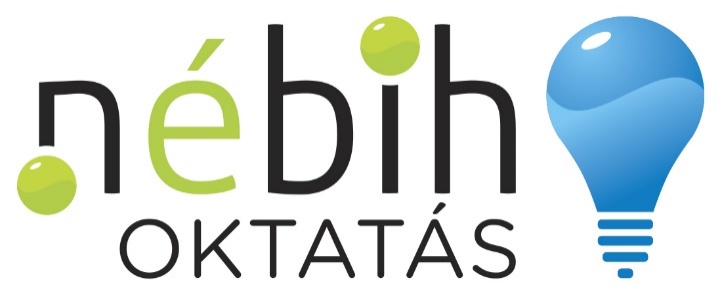 nebihoktatas.hu
Mese habbal, szülinappal
Bevezetés az élelmiszerbiztonság világába
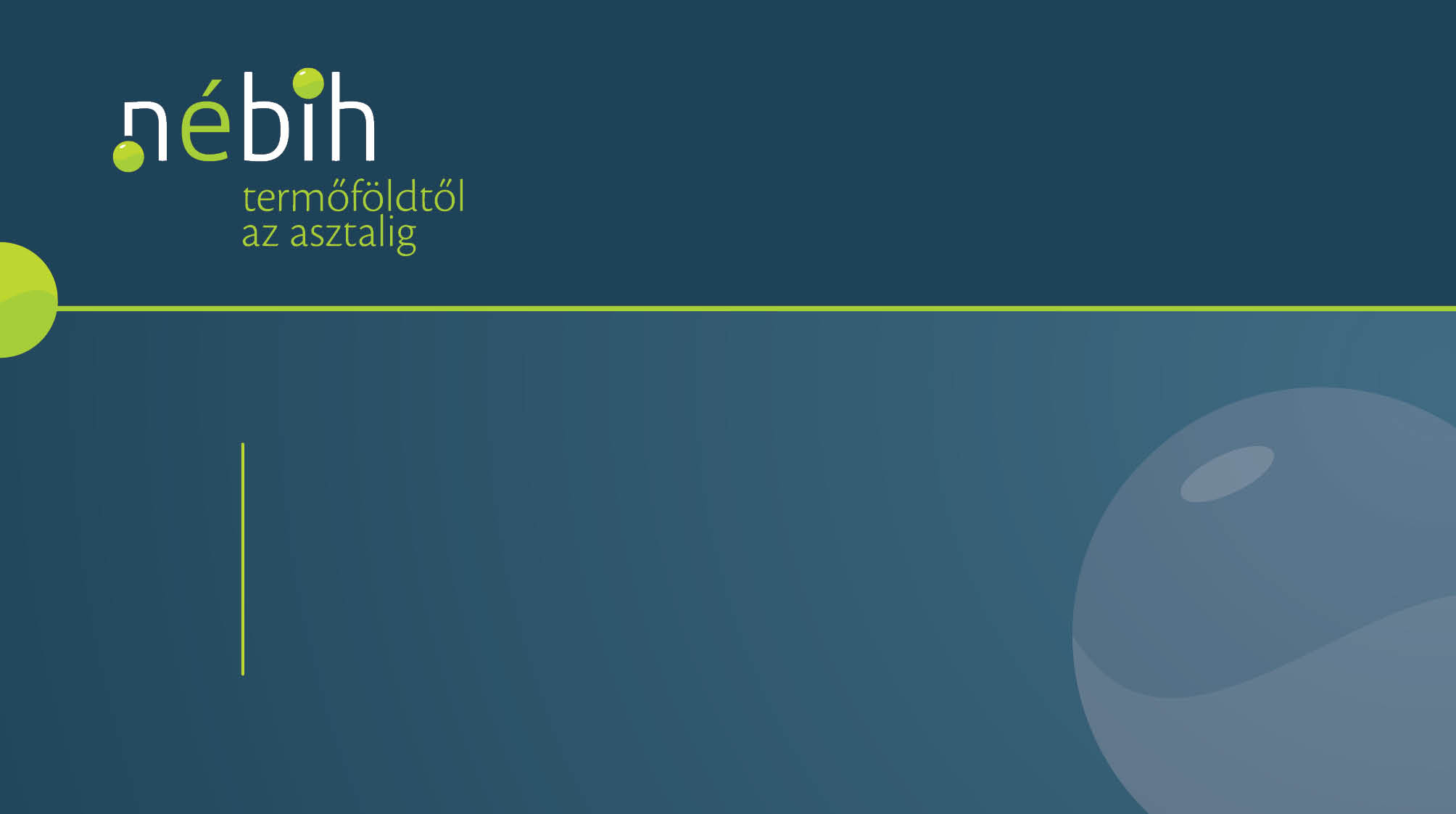 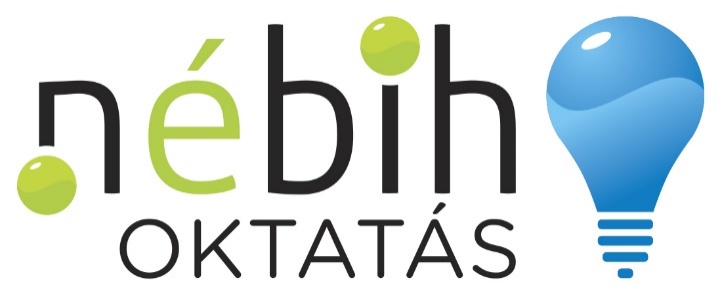 Alapok
Mit nevezünk élelmiszernek?
Minden emberi fogyasztásra szánt vagy arra alkalmas termék. (beleértve a nyers vagy akár technológiai folyamatok által előállított anyagot)
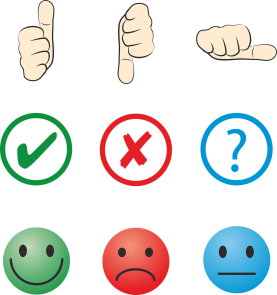 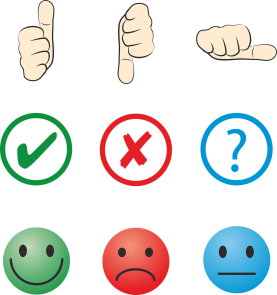 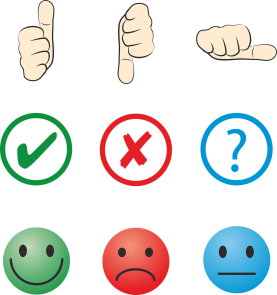 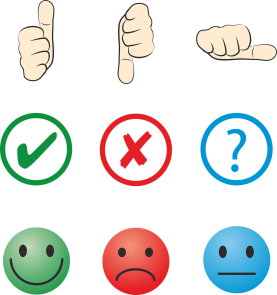 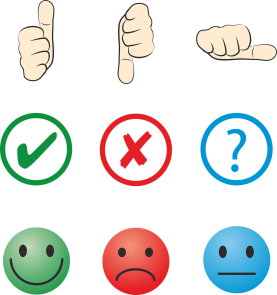 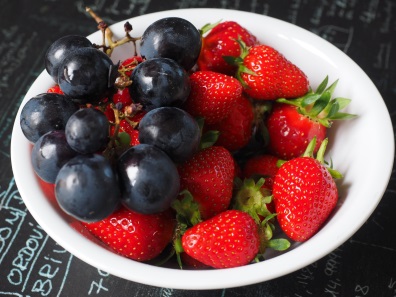 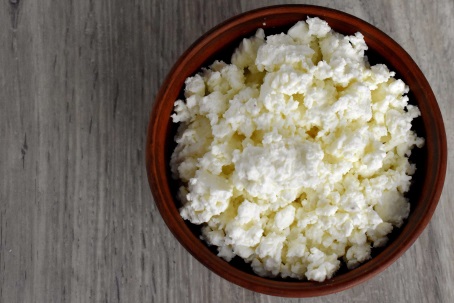 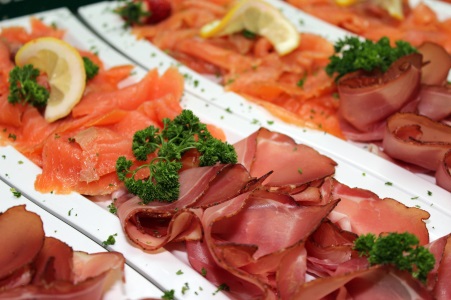 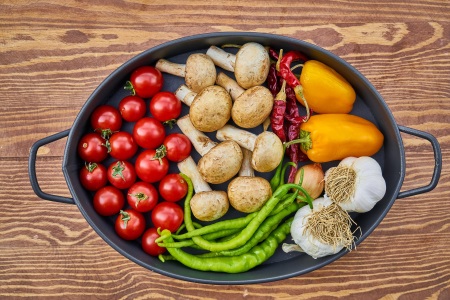 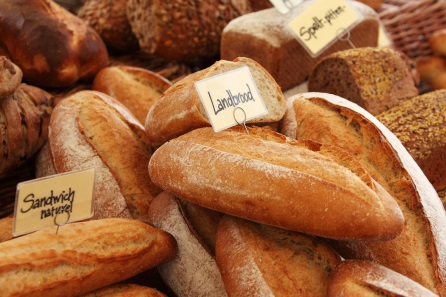 Alapok
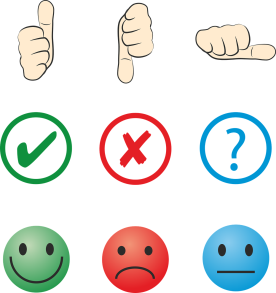 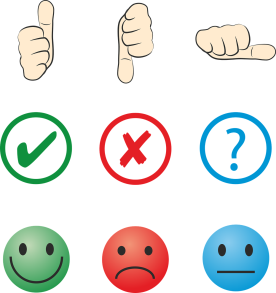 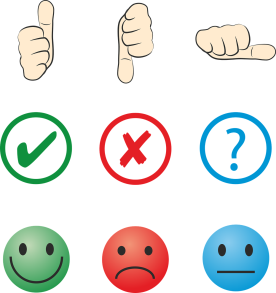 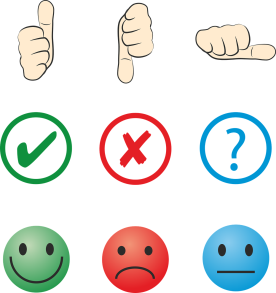 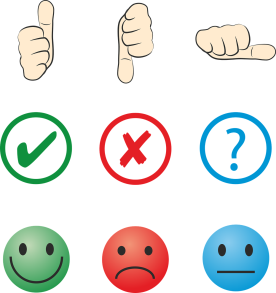 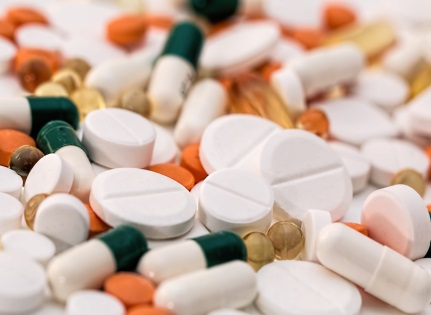 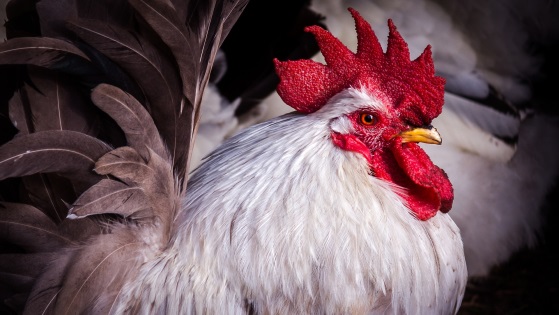 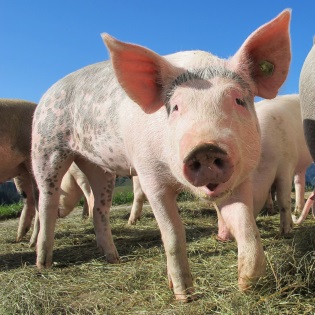 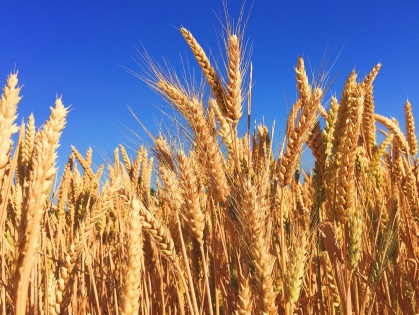 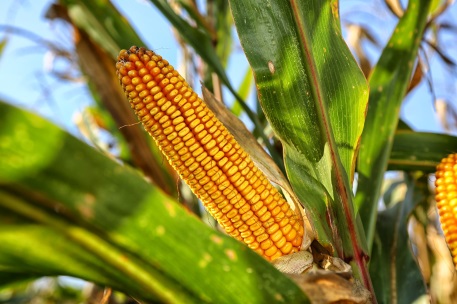 Mese habbal, szülinappal – Bevezetés az élelmiszerbiztonság világába
3
[Speaker Notes: Élelmiszernek nevezünk minden olyan anyagot vagy terméket, amely alkalmas arra, hogy mi emberek megegyük vagy megigyuk. Az élelmiszerek közé soroljuk pl. a vizet, az italokat, de még a rágógumit is. Azonban az élőállat, (pl. baromfi), a takarmány, a még betakarítás előtt álló növények (szántóföldeken), valamint a gyógyszerek nem tartoznak közéjük.


Képek forrása
Pipa és x: https://pixabay.com/illustrations/feedback-opinion-gut-bad-neutral-1311638/
Gyümölcsök: https://pixabay.com/photos/fruit-plate-grapes-strawberries-1271943/
Zöldségek: https://pixabay.com/photos/casserole-dish-vegetable-tomato-2776735/
Túró: https://pixabay.com/photos/food-bowl-no-one-wood-healthy-3366471/
Sonka: https://pixabay.com/photos/ham-salmon-parsley-lemons-buffet-770937/
Kenyér: https://pixabay.com/photos/background-baguette-baked-bakery-2561/
Gyógyszer: https://pixabay.com/photos/headache-pain-pills-medication-1540220/
Kakas: https://pixabay.com/photos/nature-poultry-haan-chicken-them-3158046/
Malac: https://pixabay.com/photos/pig-alp-rona-furna-sow-happy-pig-214349/
Kalász: https://pixabay.com/photos/wheat-grass-barley-autumn-harvest-863392/
Kukorica: https://pixabay.com/photos/corn-on-the-cob-nature-crop-2083529/]
Mit nevezünk élelmiszerláncnak?
A termőföldtől a fogyasztók asztaláig tartó folyamatok és a közben létrejövő termékek összessége.
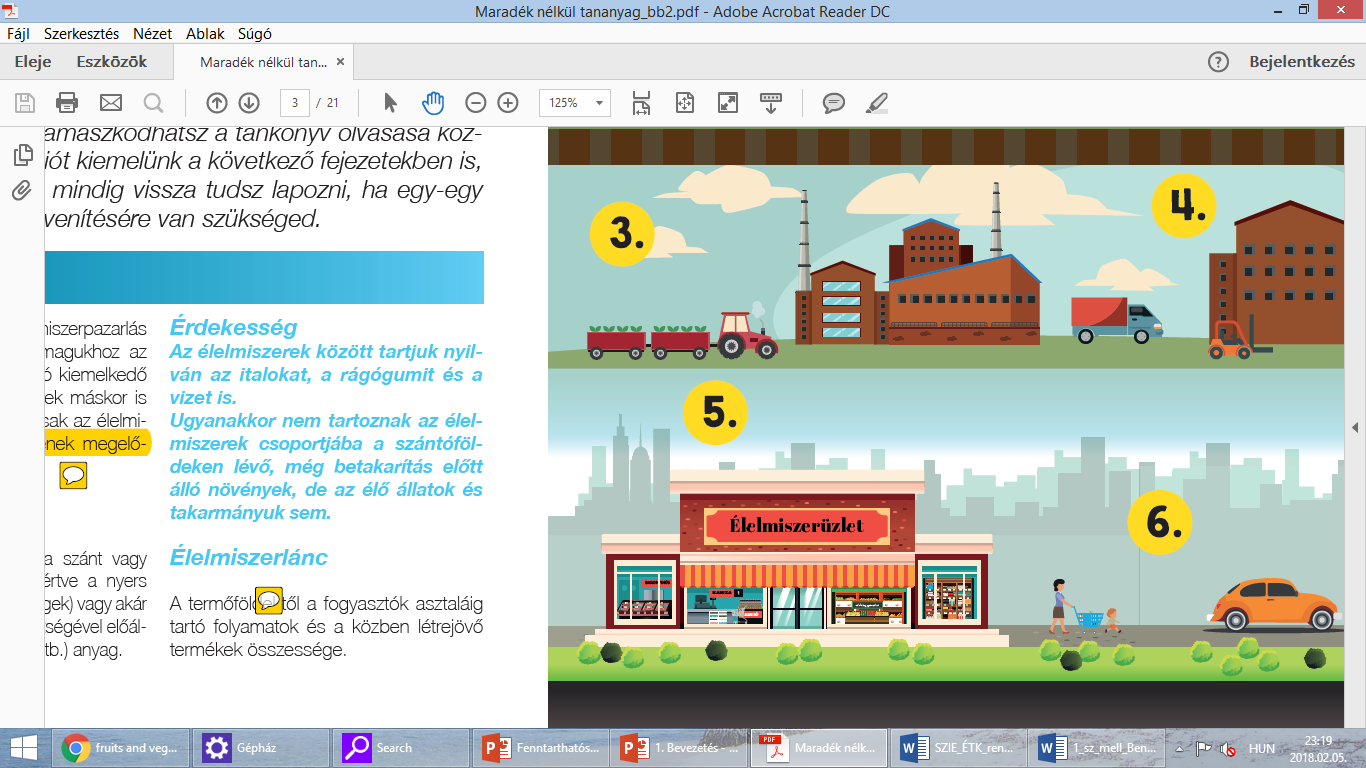 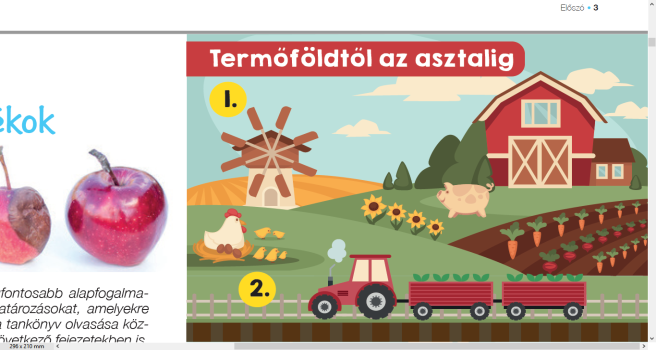 Alapok
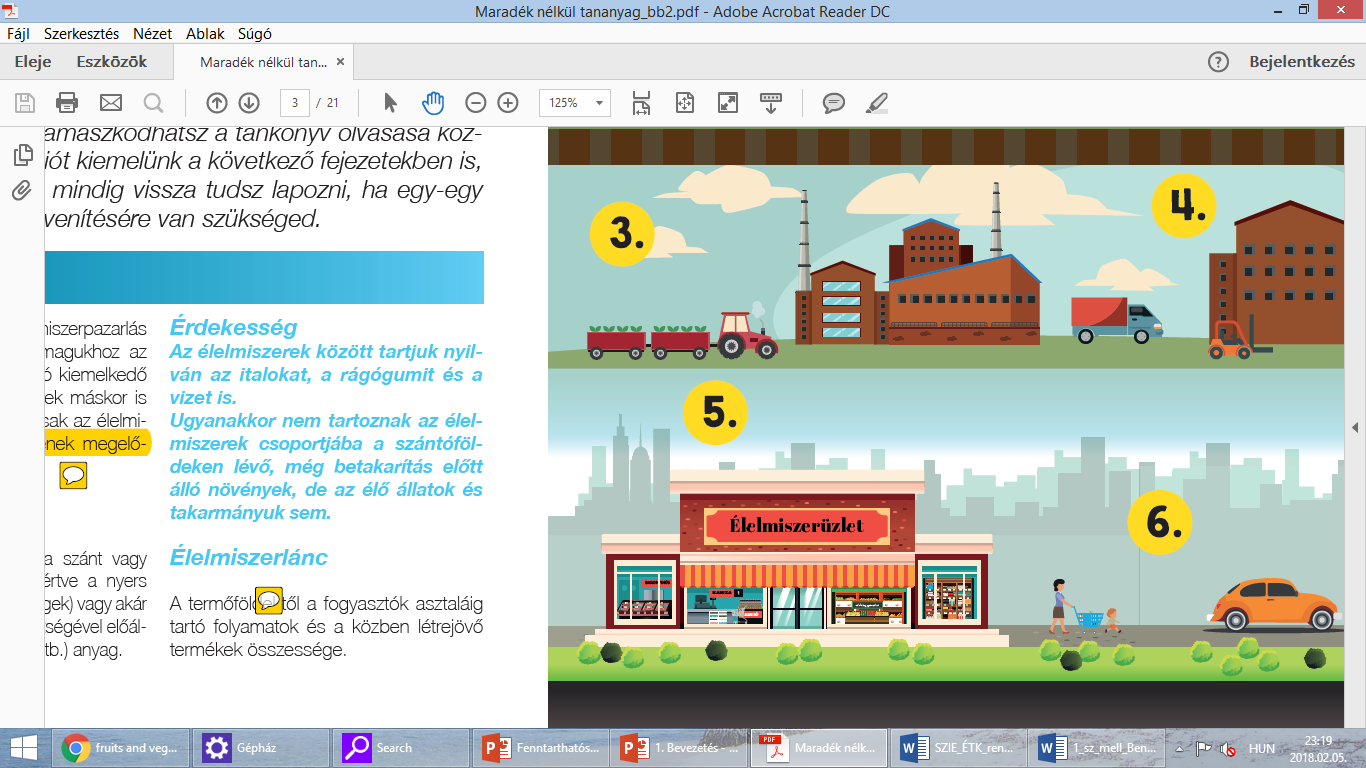 Mese habbal, szülinappal – Bevezetés az élelmiszerbiztonság világába
4
[Speaker Notes: Élelmiszerláncnak nevezzük azt a több lépésből álló folyamatot, amíg az élelmiszer eljut a termőföldtől egészen a fogyasztó asztaláig. Ezt a folyamatot ne tévesszük össze a tápláléklánccal, vagy a kereskedelmi lánccal.


Képek forrása: 
Nébih]
Élelmiszer = biztonság?
A biztonságos élelmiszer az emberi szervezet számára nem okoz ártalmat, vagyis az egészségünkre nem káros még hosszú távú fogyasztásnál sem.
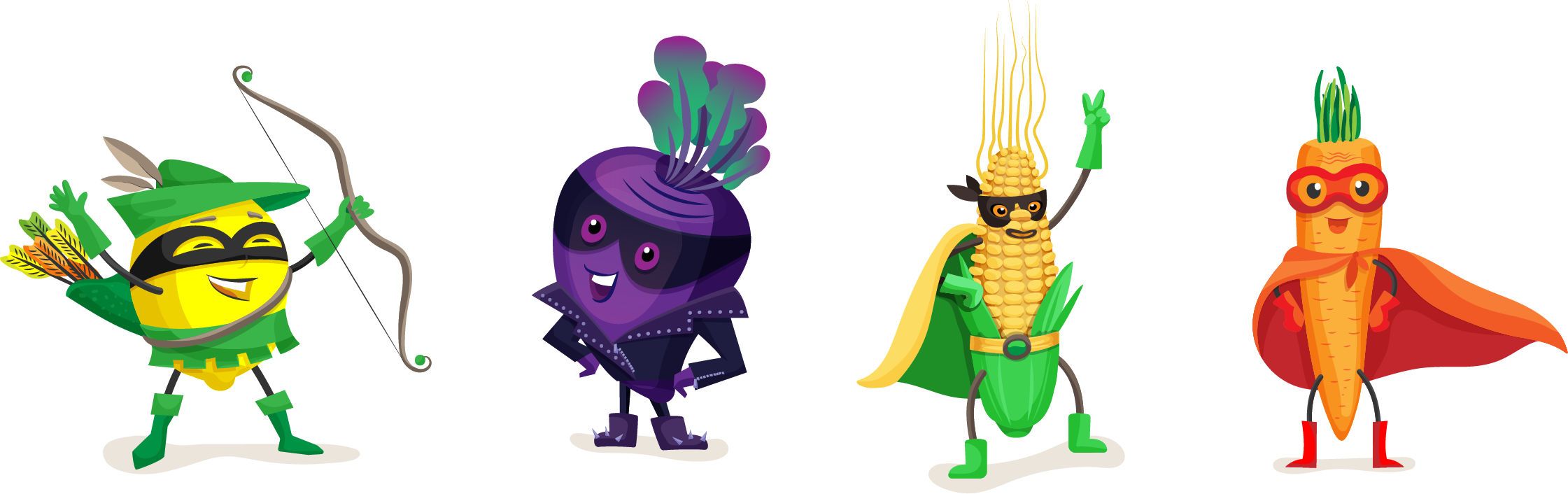 Alapok
Mese habbal, szülinappal – Bevezetés az élelmiszerbiztonság világába
5
[Speaker Notes: A sok lépcsős folyamatban a termékek előállításától kezdve egészen a boltokig mindenkinek szem előtt kell tartania az élelmiszerbiztonságot. 
A biztonságos élelmiszer az emberi szervezet számára nem jelenthet veszélyt, egészségünkre nem lehet káros.


Képek forrása: 
Adobe stock]
Mit tehetsz az élelmiszerbiztonság fenntartásáért?
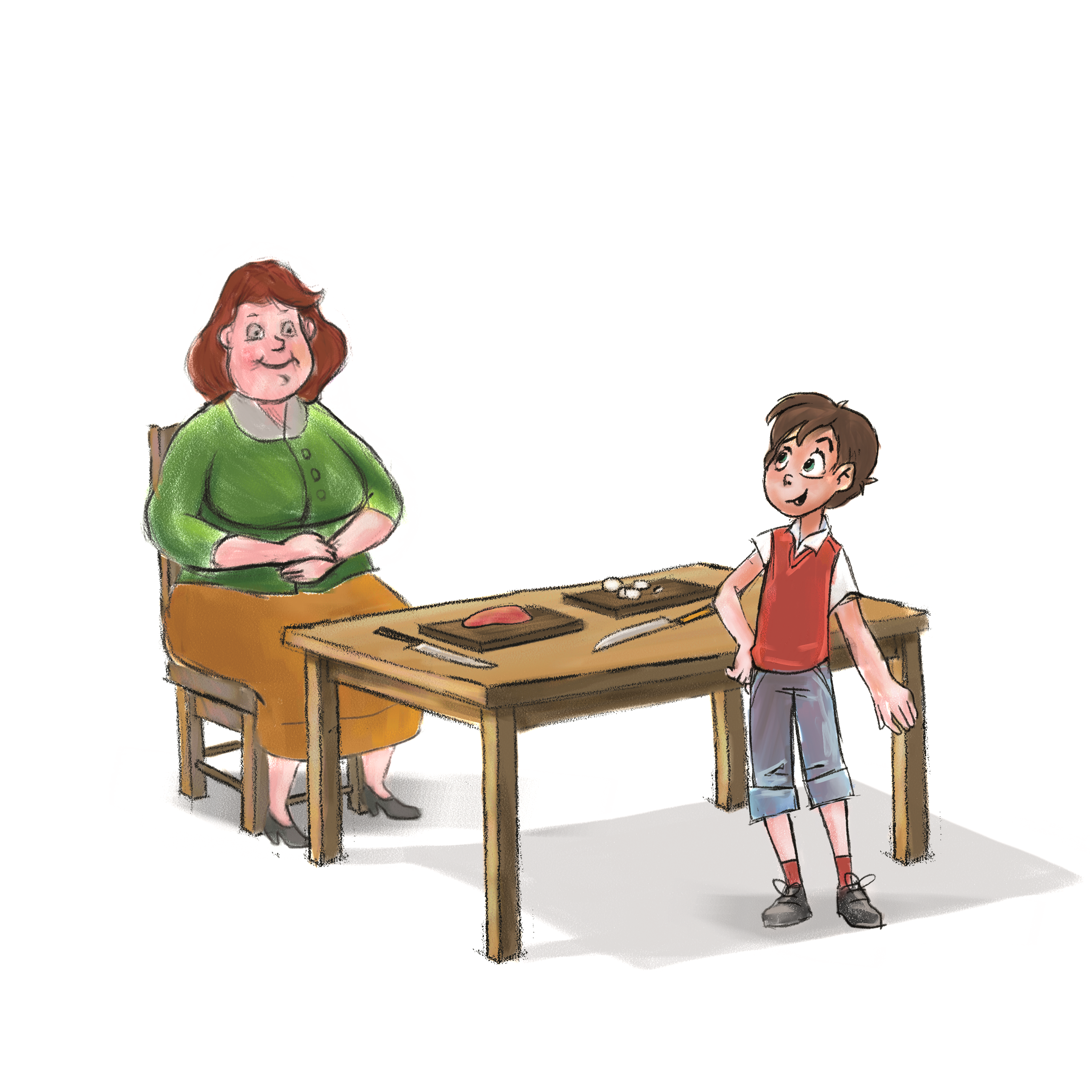 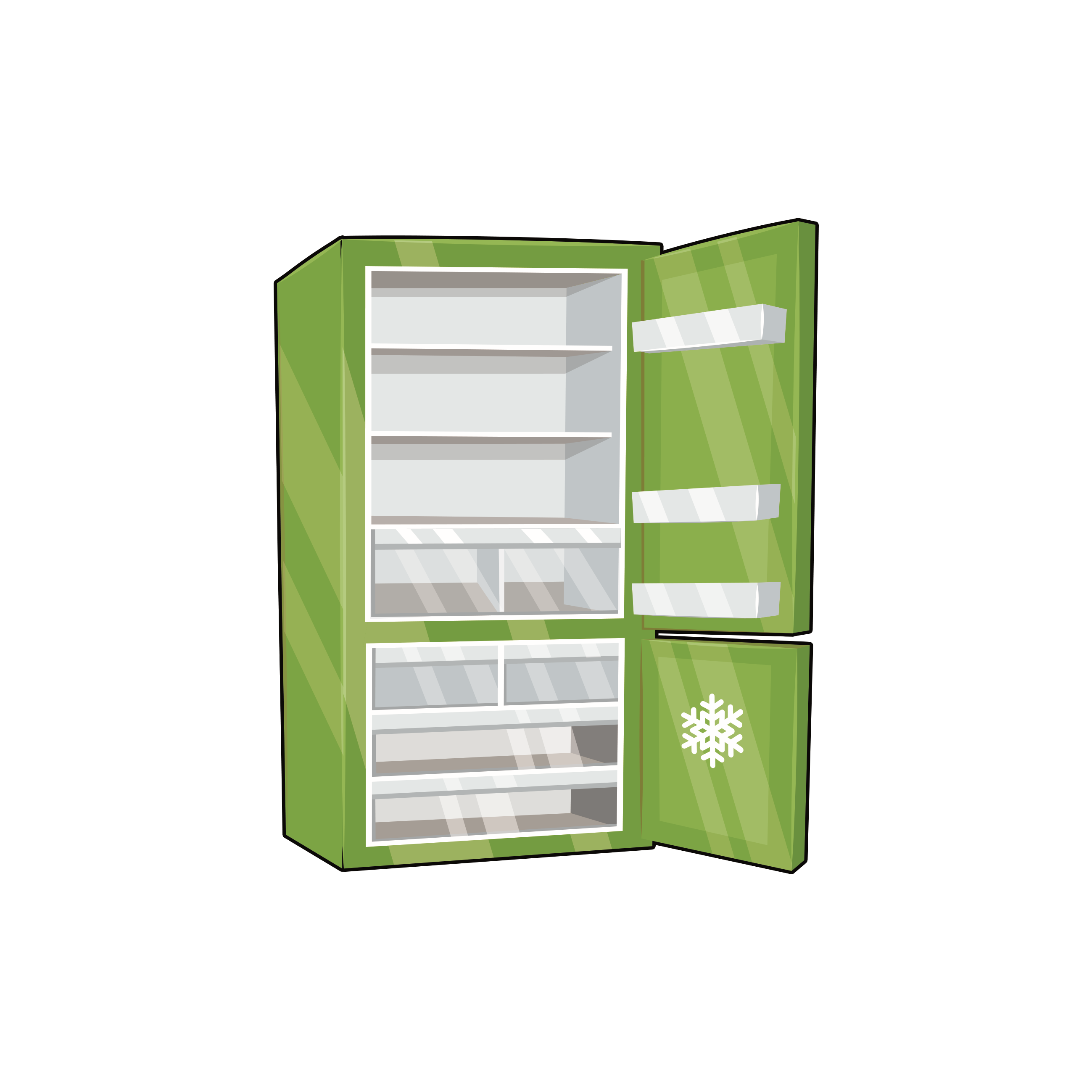 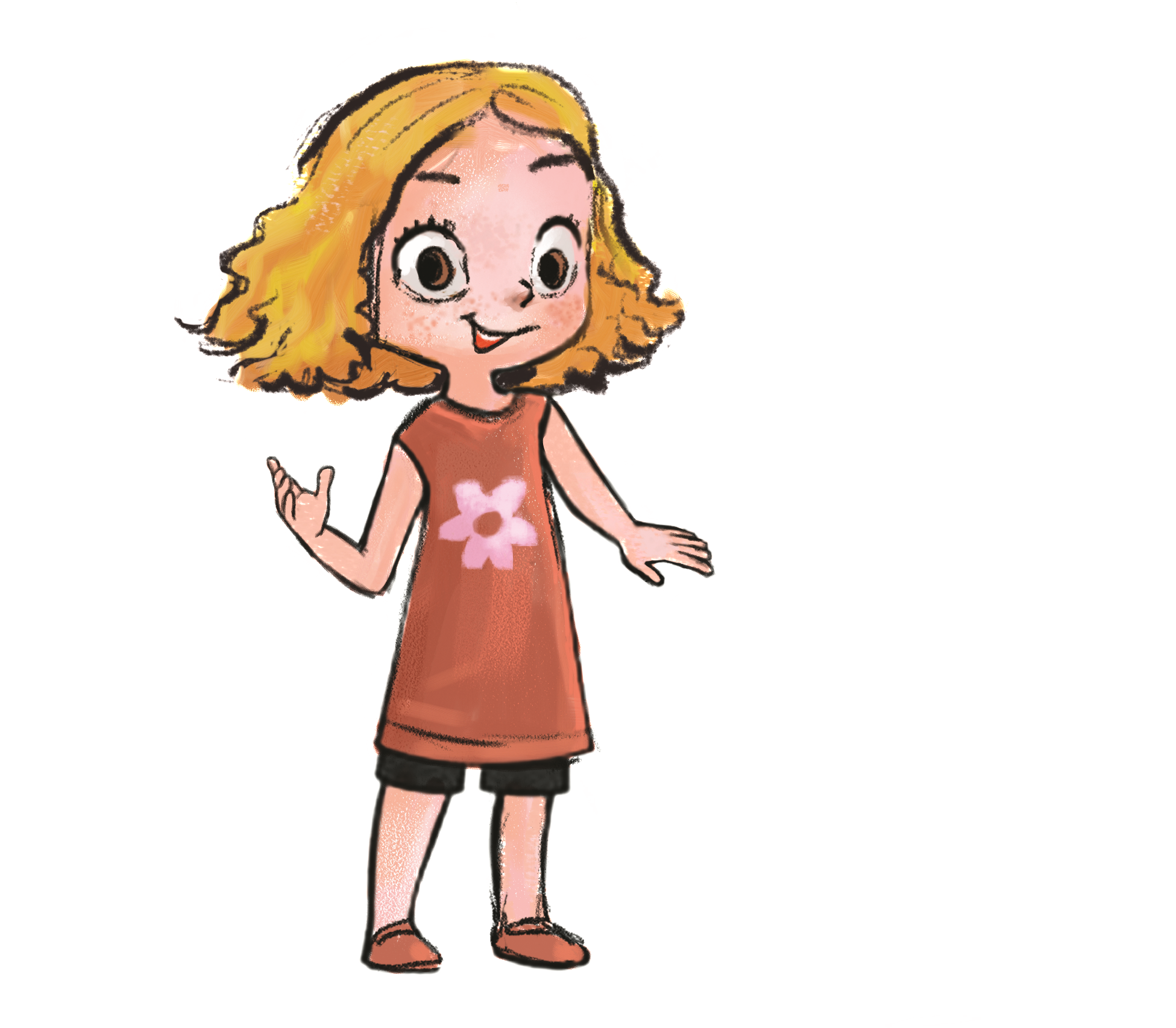 Alapok
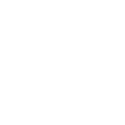 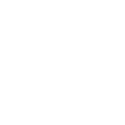 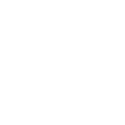 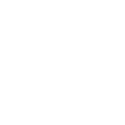 A romlékony élelmiszereket tárold a hűtőszekrényben!
Moss kezet étkezés előtt!
Használj tiszta eszközöket!
Mese habbal, szülinappal – Bevezetés az élelmiszerbiztonság világába
6
[Speaker Notes: A biztonság fenntartásához oda kell figyelnünk néhány olyan egyszerű szabály betartására, mint pl. a kézmosásra, az élelmiszerek helyes tárolására, illetve a tiszta eszközök használatára. 


Képek forrása: 
Nébih, Mese habbal, szülinappal című mesekönyv]
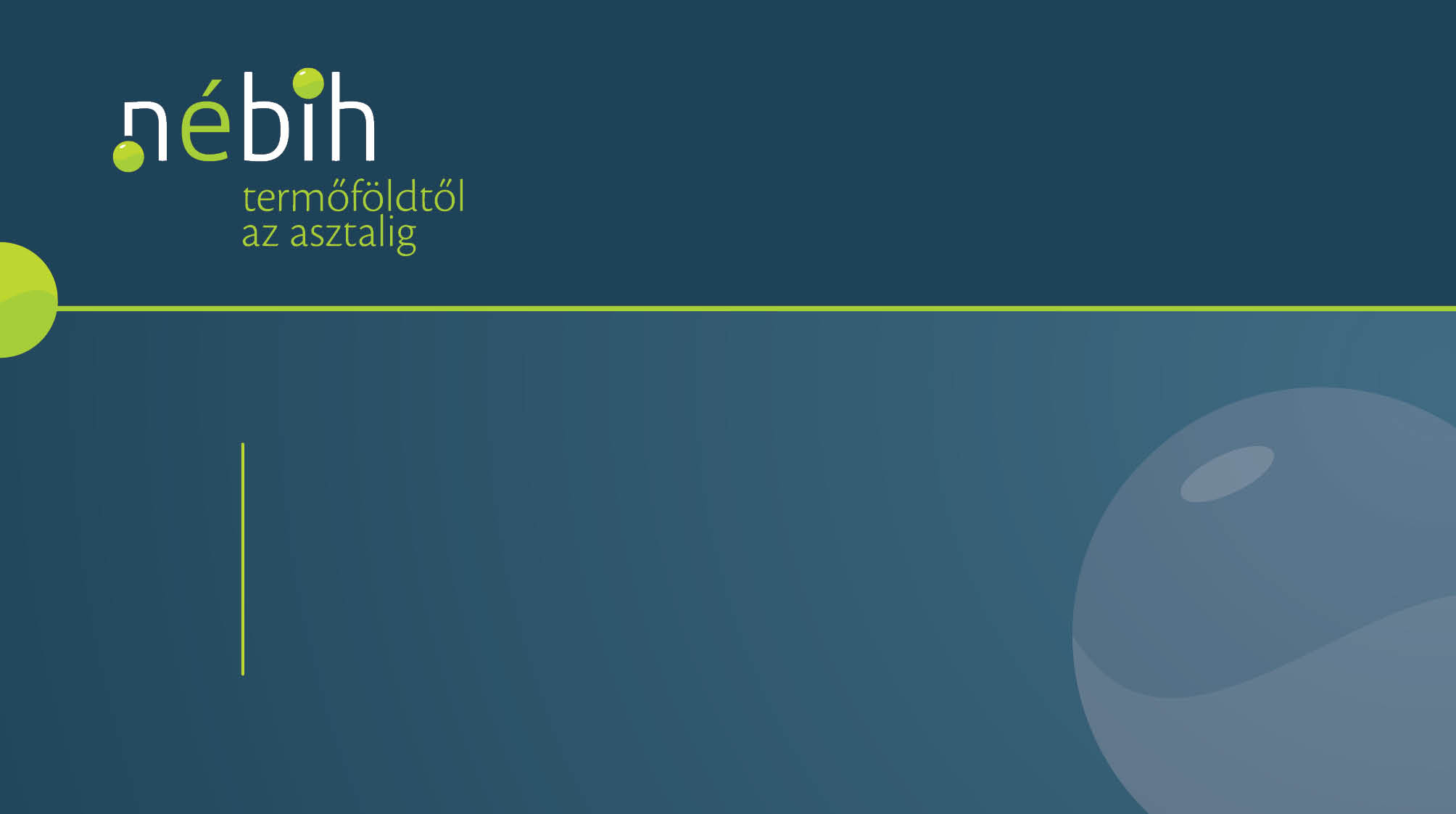 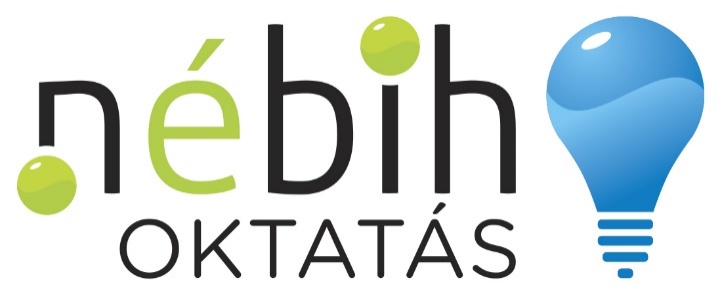 Bevásárlás előtti teendők
[Speaker Notes: A következő néhány dia segítségével bemutatjuk, mik is lehetnek azok a lépések, amelyekre, ha megfelelő figyelmet fordítunk, biztonságos élelmiszer kerülhet az asztalunkra. Kezdjük a bevásárlás előtti teendőkkel.]
Bevásárlólista készítése
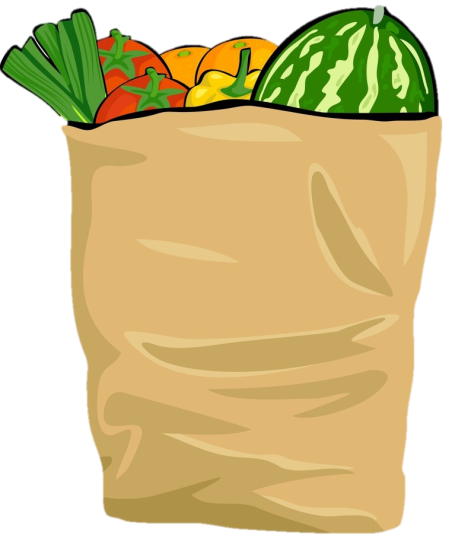 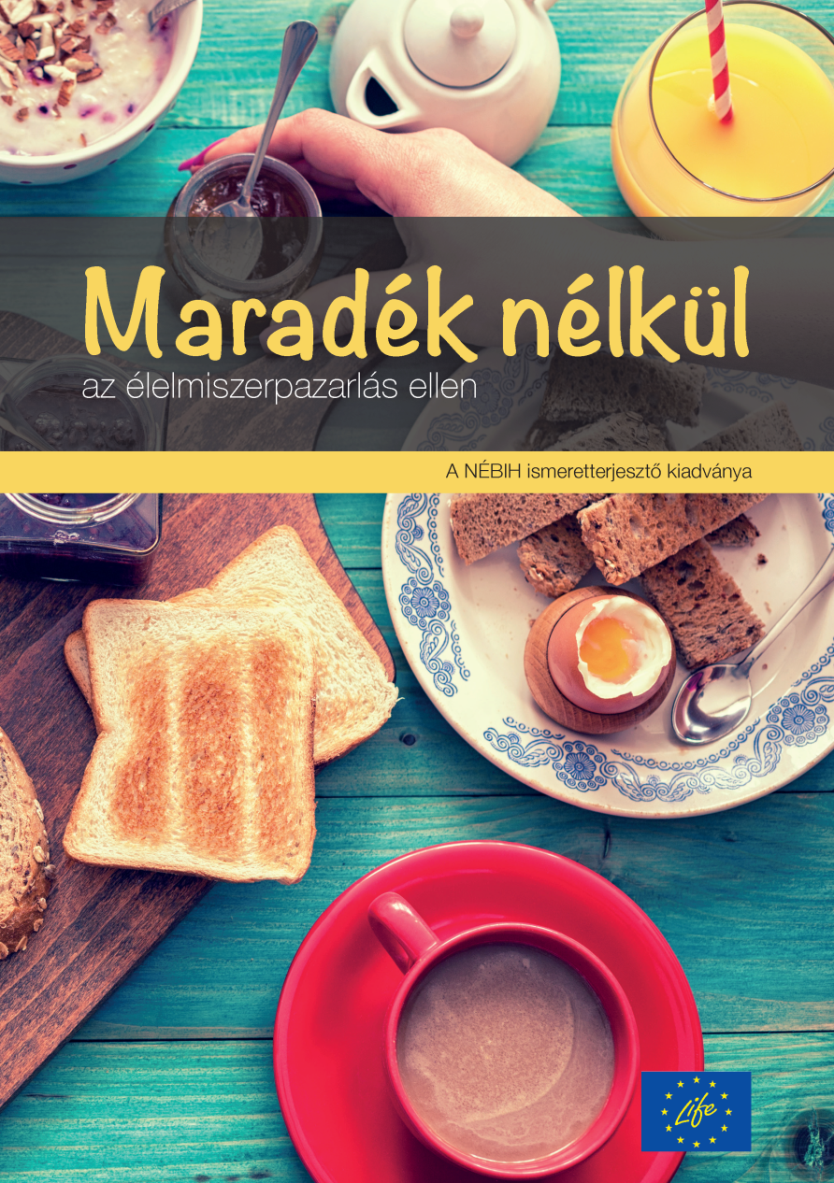 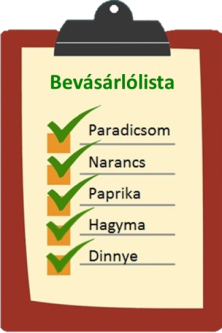 A bevásárlólistára kerülnek azok az élelmiszerek, amiből nincs, vagy kevés van otthon, így csak azt vásároljuk meg, amire tényleg szükségünk van.
Bevásárlás előtti teendők
Így kevesebb élelmiszerhulladék keletkezik! Egy ember egy év alatt 65 kg élelmiszerhulladékot termel. Ennek a fele a figyelmetlenségnek köszönhető!
Erről bővebben a Nébih Maradék nélkül programjának honlapján tájékozódhatsz.
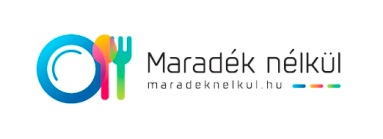 Mese habbal, szülinappal – Bevezetés az élelmiszerbiztonság világába
8
[Speaker Notes: A bevásárlás tervezését a bevásárlólista elkészítésével kezdjük. Először érdemes szétnézni a konyhában, hűtőszekrényben, kamrában, hogy a beváráslólistára biztosan csak olyan élelmiszerek kerüljenek fel, amelyekre tényleg szükségünk van. Célszerű ezeket az élelmiszereket olyan sorrendben felírni, ahogy azokat majd a kosárba tesszük (kezdve a nem hűtött termékekkel, majd a hűtést, végezetül a fagyasztást igénylő termékekkel).
Ha nincs időnk alaposan átnézni a hűtőt, kamrát, esetleg elkészíteni a bevásárlólistát, akkor erre a célra használhatjuk a telefonunkat. Több applikáció is rendelkezésünkre áll, amelyek megkönnyítünk a dolgunkat.
A bevásárlólista készítésével az élelmiszerhulladékok mennyiségét is csökkenteni tudjuk, hiszen, ha nem halmozunk fel túl sok élelmiszert, amelyre nincs szükségünk, akkor kevesebb élelmiszer végzi később a kukában. Bővebb információért látogass el a Maradék nélkül elnevezésű program honlapjára: maradeknelkul.hu.


Képek forrása:
Bevásárlólista: https://pixabay.com/vectors/buy-checklist-clipboard-l-list-1297592/
Zöldségek: https://pixabay.com/illustrations/bag-shopping-groceries-food-fruit-1105587/]
Bevásárlótáska bekészítése
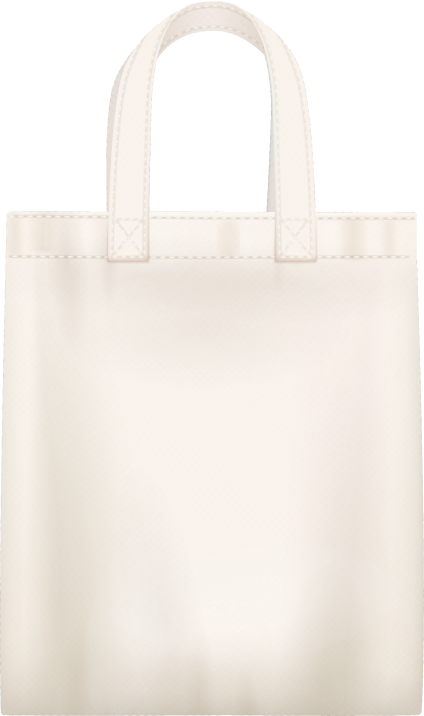 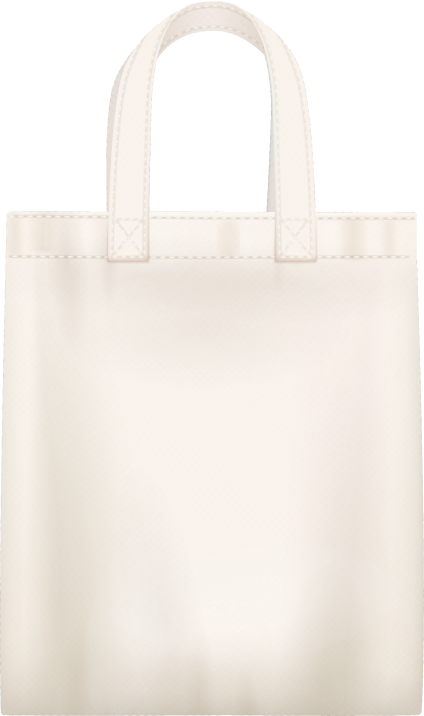 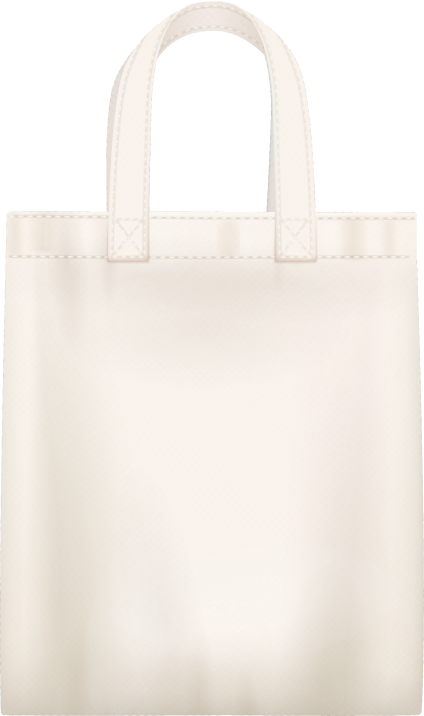 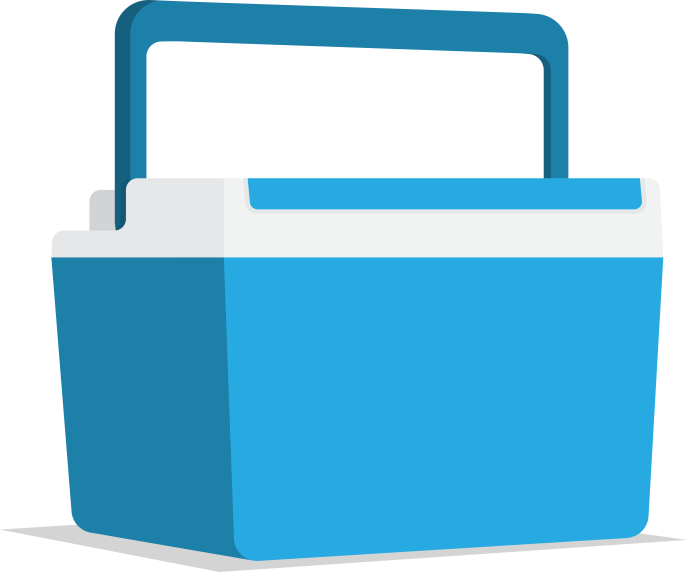 Bevásárlás előtti teendők
Hűtőtáska vagy hűtőláda 
+ jégakku
Vászontáska
Mese habbal, szülinappal – Bevezetés az élelmiszerbiztonság világába
9
[Speaker Notes: A másik fontos dolgunk előkészíteni néhány vászontáskát, hogy a különböző élelmiszereket elkülönítve tudjuk hazaszállítani. Amennyiben fagyasztott élelmiszert is szeretnénk vásárolni, fontos hűtőtáskát is magunkkal vinni. 

Képek forrása: 
Adobe stock]
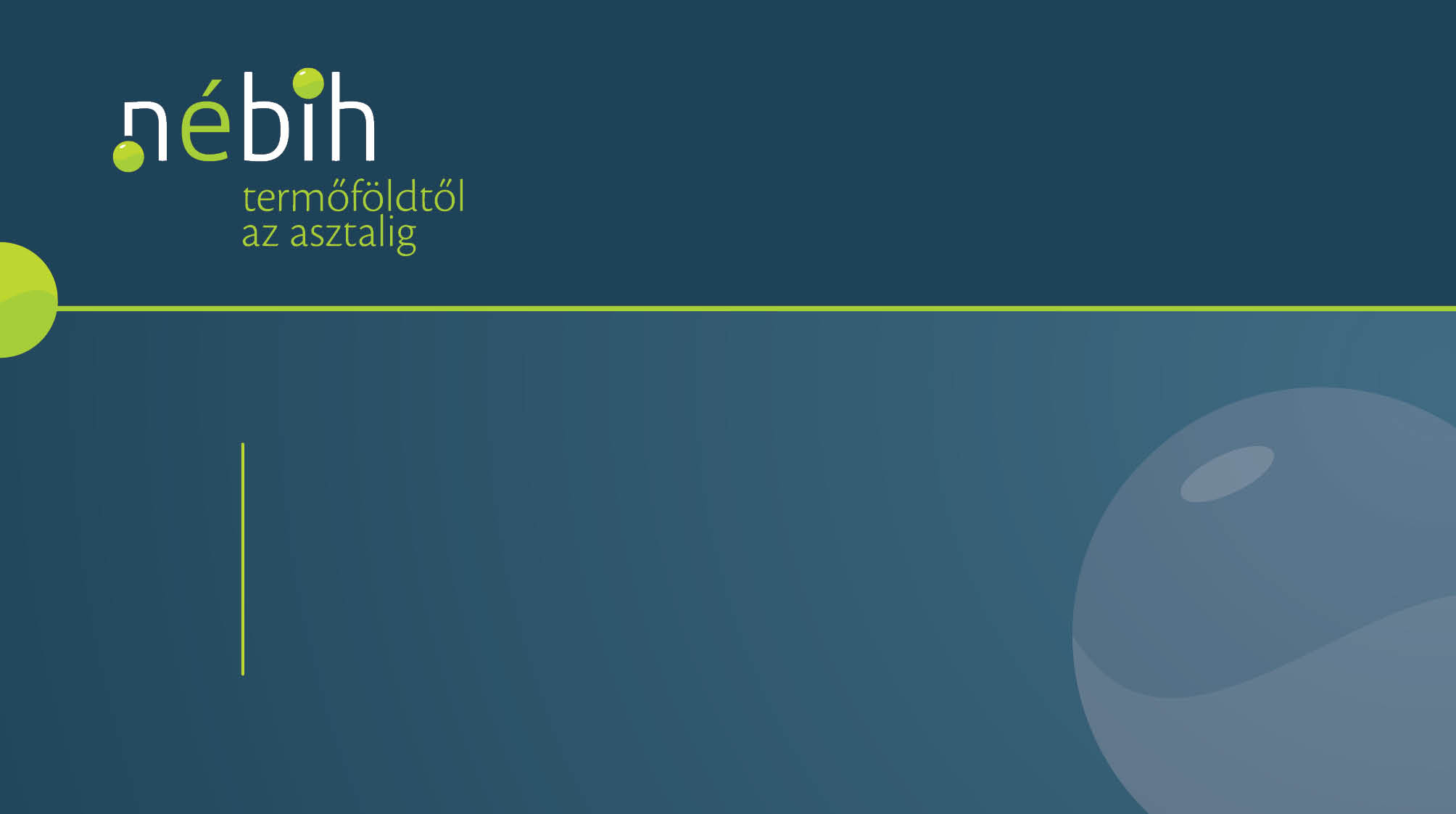 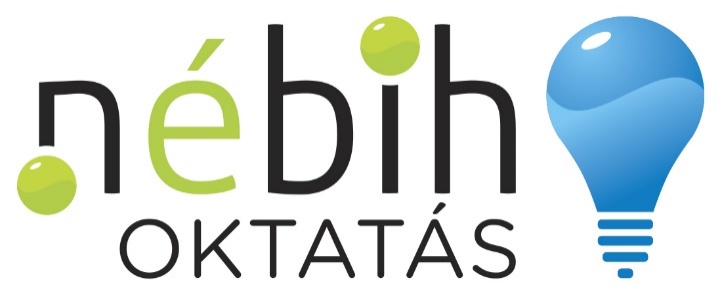 Mire figyeljünk bevásárlás közben?
[Speaker Notes: Az előkészületek után a bevásárlás is odafigyelést igényel.]
Bevásárlókosár és bevásárlókocsi
Mindig tiszta bevásárlókocsit vagy kosarat használj!
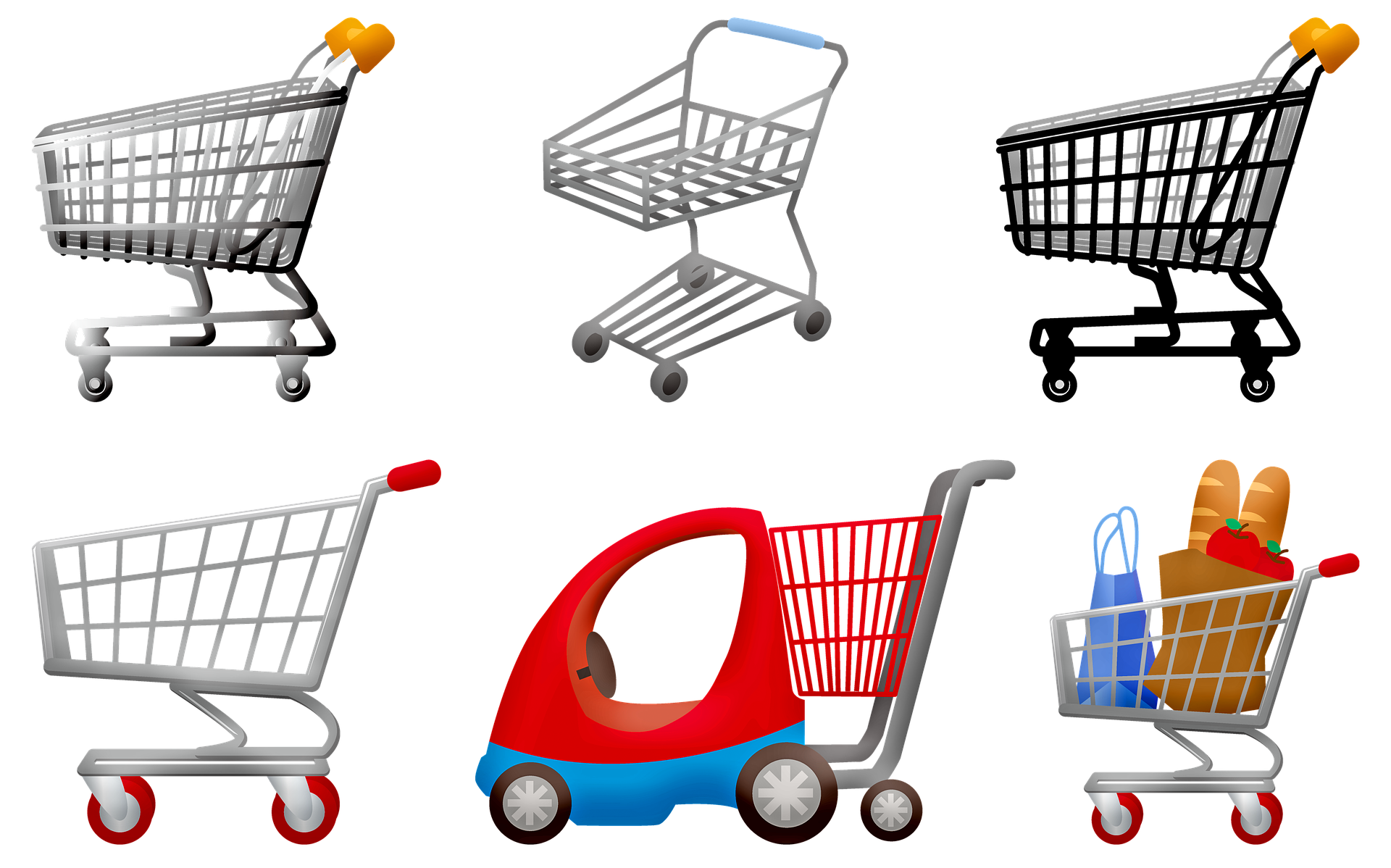 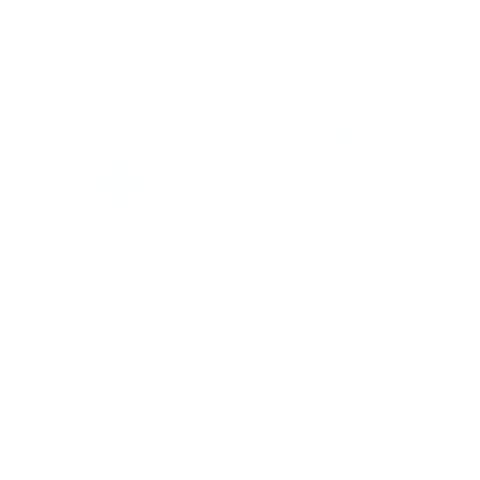 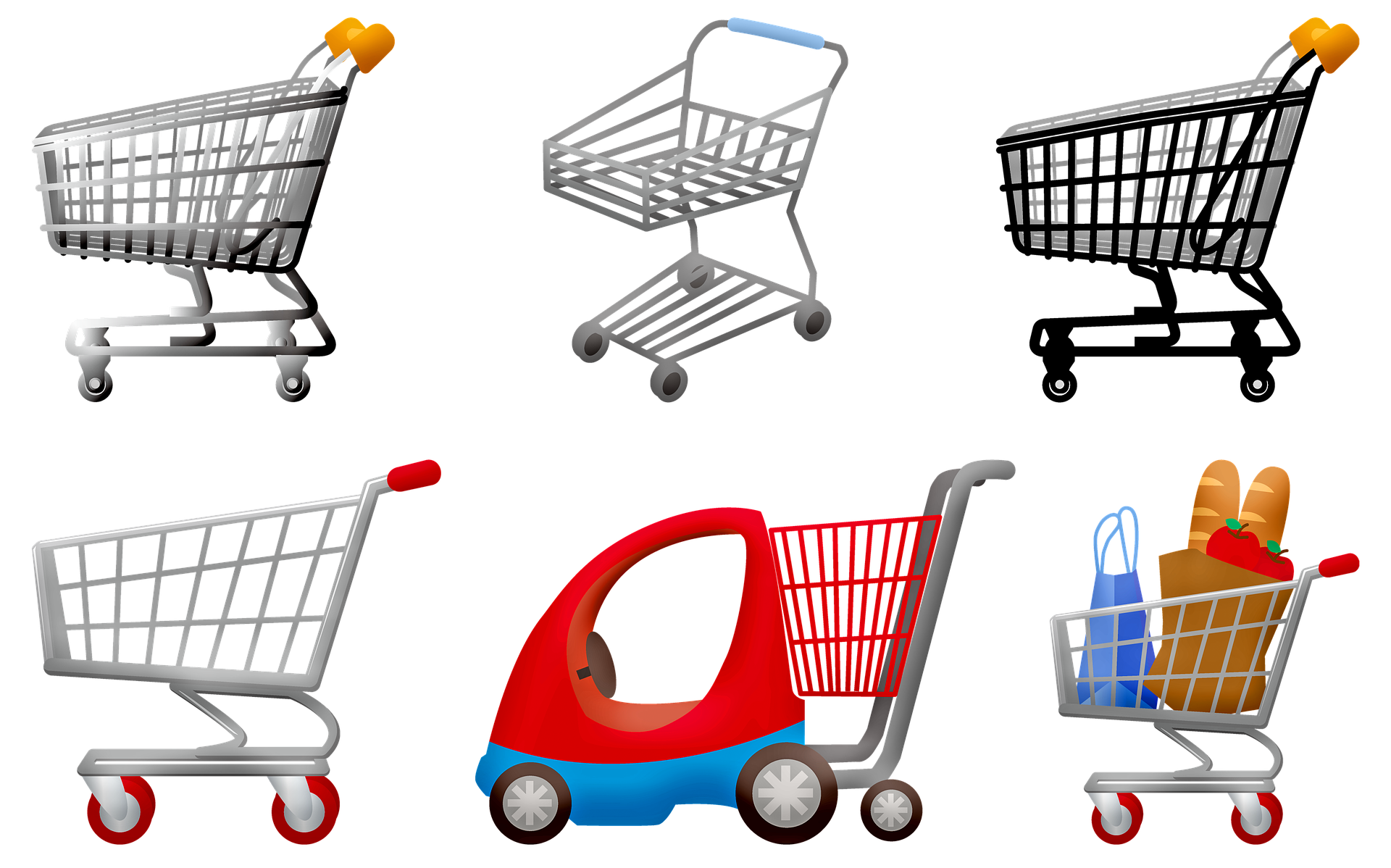 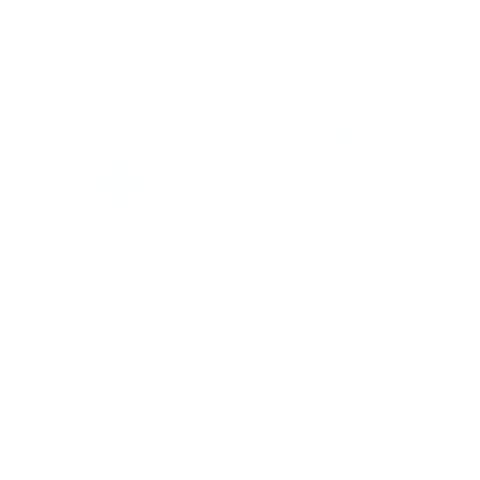 Mire figyeljünk bevásárlás közben?
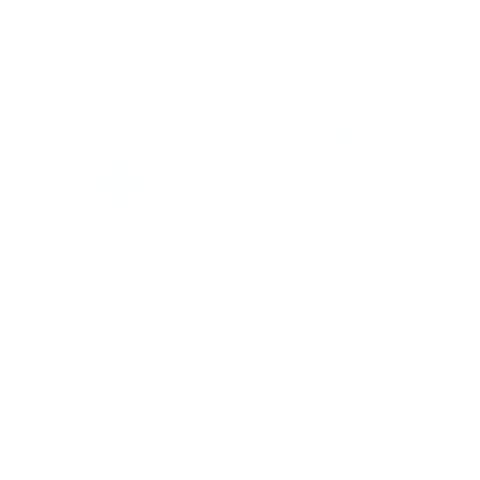 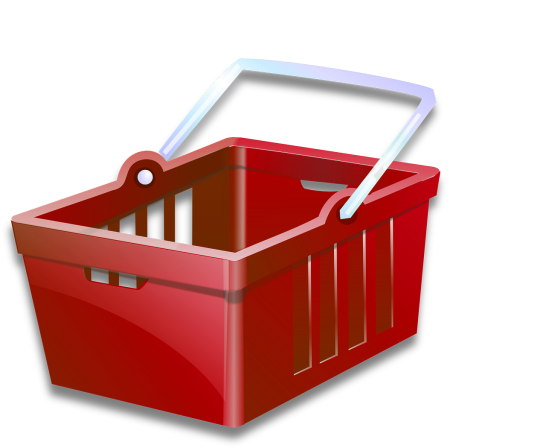 A bevásárlókocsiban csak az arra kialakított részbe szabad ülni!
Mese habbal, szülinappal – Bevezetés az élelmiszerbiztonság világába
11
[Speaker Notes: Az első dolgunk a bevásárlókocsi, kosár tisztaságának ellenőrzése. Ügyeljünk arra, hogy ugyanolyan állapotban kerüljön vissza a helyére, ahogyan mi is kivettük.
A bevásárlókocsik többségében kialakítottak egy ülést, ahova a kisebb gyermekeket tudjuk beültetni a bevásárlás során. Figyeljünk arra, hogy a gyerekek kizárólag ennek megfelelően üljenek a bevásárlókocsiba, azaz a lábuk kifelé lógjon a kocsiból, ezzel is elkerülve, hogy a cipőre ragadt szennyeződések a kocsiban végezzék.


Képek forrása:
Bevásárlókosár: https://pixabay.com/vectors/basket-shopping-ecommerce-154317/
Bevásárlókocsi: https://pixabay.com/illustrations/grocery-shopping-grocery-cart-4035414/
Bevásárlókocsi (gyerekeknek): https://pixabay.com/illustrations/grocery-shopping-grocery-cart-4035414/]
Élelmiszerek csomagolása
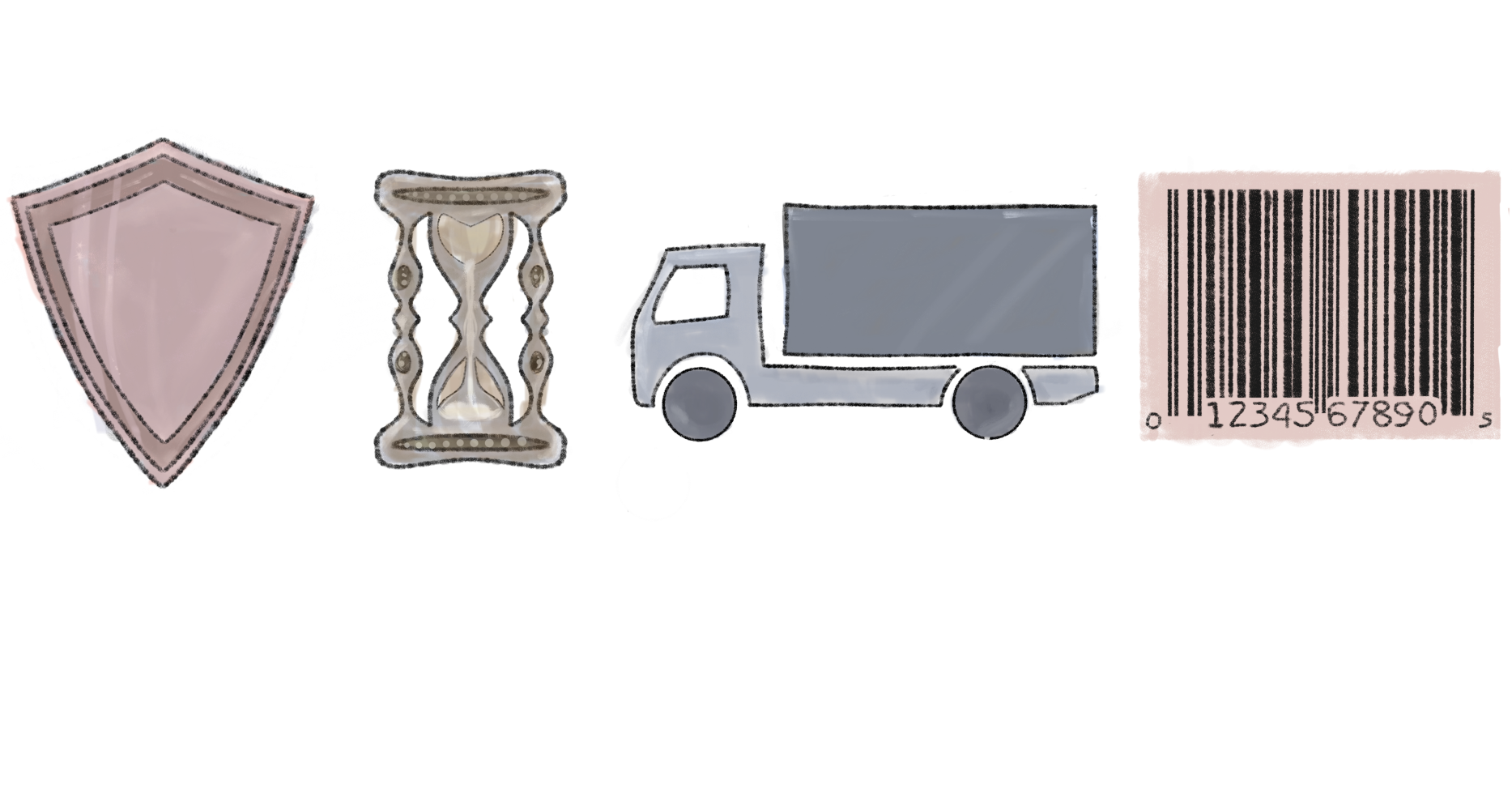 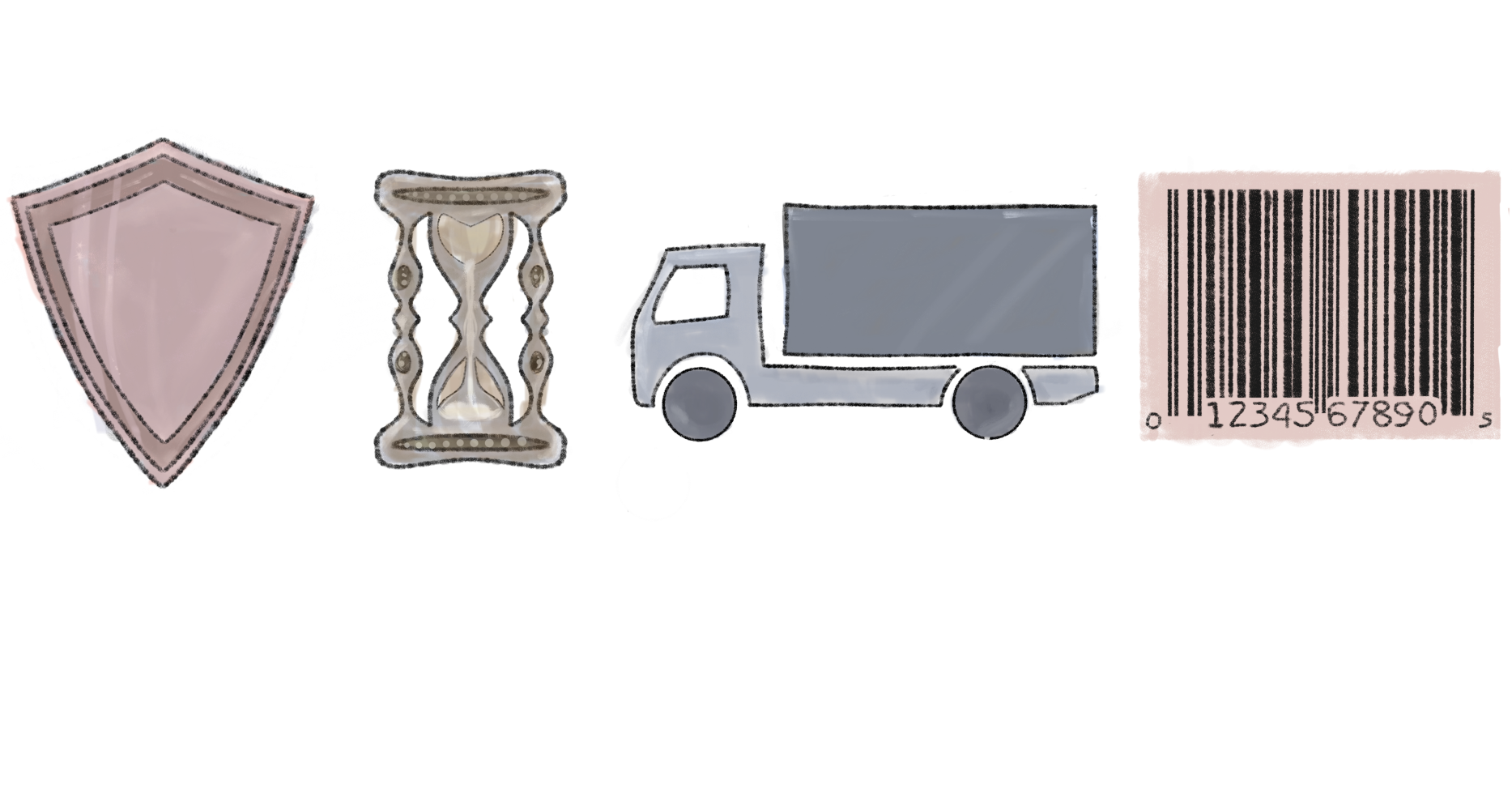 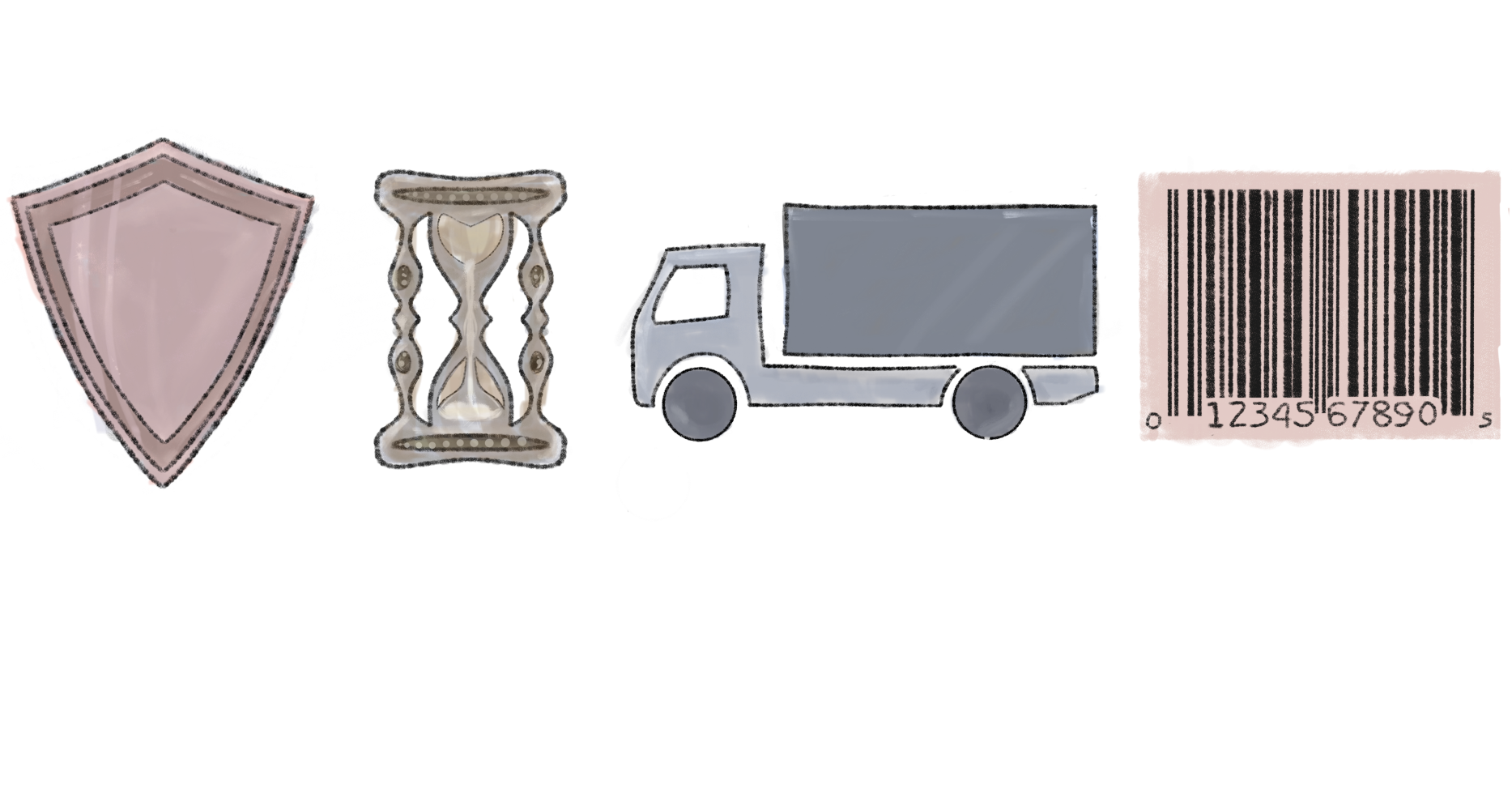 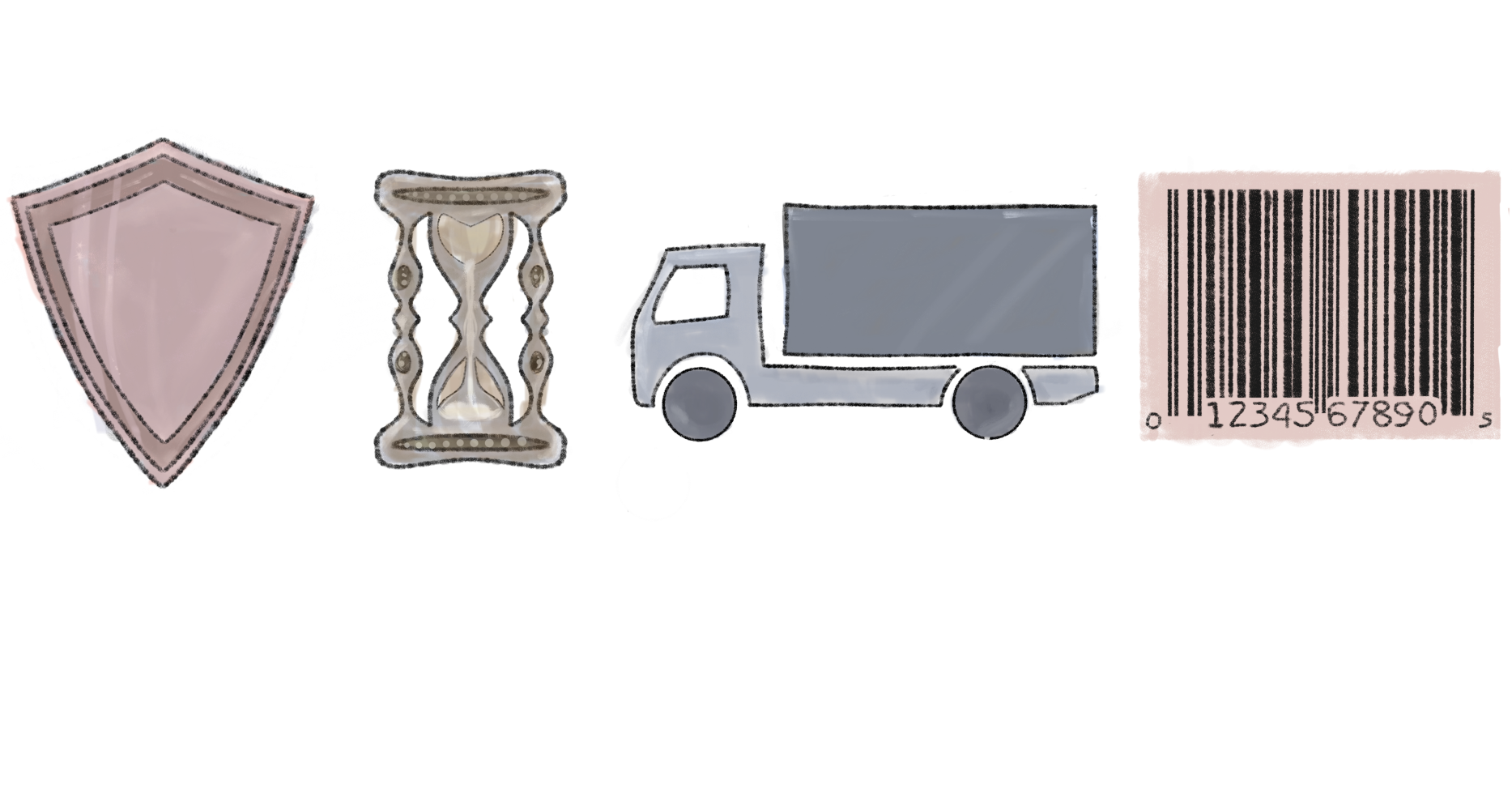 Mire figyeljünk bevásárlás közben?
Megvédi az élelmiszereket
Meghosszabbítja az élelmiszerek eltarthatóságát
Könnyebben tudjuk szállítani és tárolni az élelmiszereket
Információt nyújt az élelmiszerekről
Mese habbal, szülinappal – Bevezetés az élelmiszerbiztonság világába
12
[Speaker Notes: Bevásárlás közben figyelmet kell fordítanunk még a termékek csomagolására, hiszen ezek nem csak megvédik az élelmiszert a szennyeződésektől, hanem meghosszabbítják az élelmiszerek eltarthatóságát, könnyebb szállítást tesznek lehetővé, valamint információt nyújtanak a termékről.


Képek forrása:
Pajzs: https://pixabay.com/vectors/shield-badge-logo-symbol-label-308943/
Homokóra: https://pixabay.com/illustrations/icon-old-hourglass-time-run-out-1332794/
Autó: https://pixabay.com/vectors/truck-vehicle-semi-freight-cargo-39102/
Vonalkód: https://pixabay.com/vectors/bar-code-information-data-business-24157/]
Mit kell megfigyelned a csomagoláson?
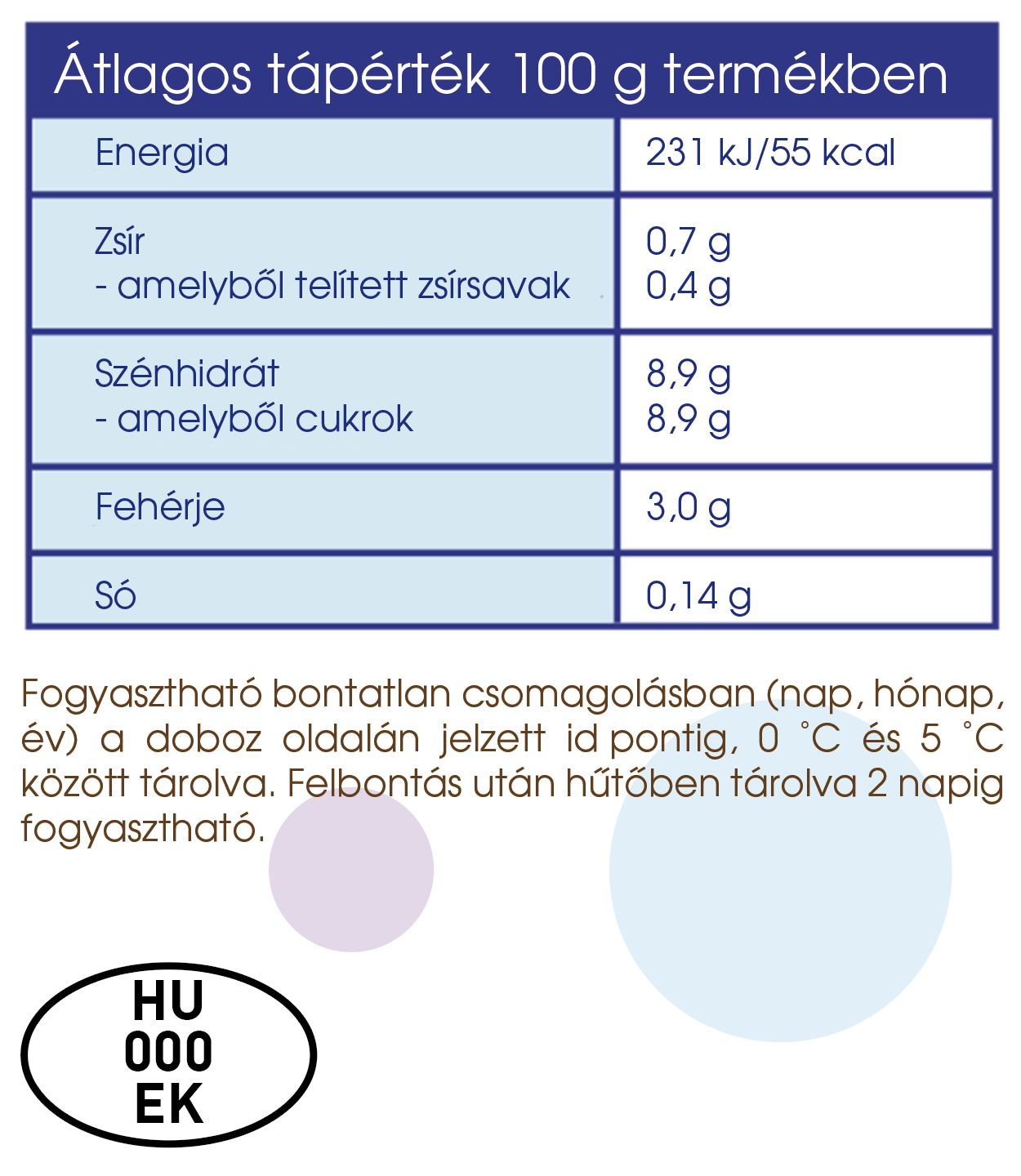 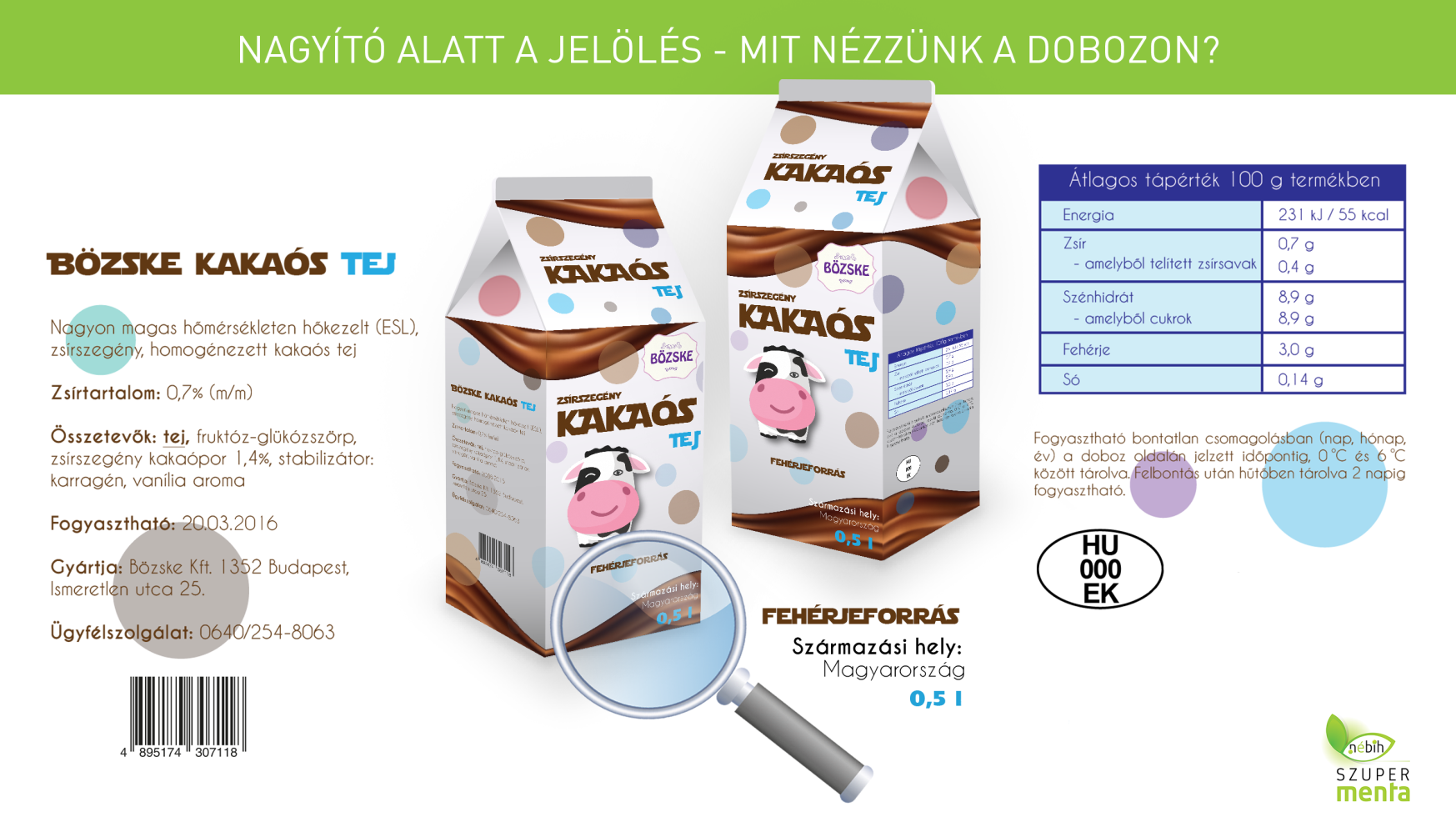 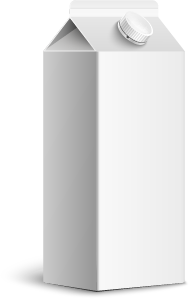 Összetevők
Mire figyeljünk bevásárlás közben?
Csomagolás sértetlensége
Eltarthatósági idő
Mese habbal, szülinappal – Bevezetés az élelmiszerbiztonság világába
13
[Speaker Notes: A csomagolás sértetlensége mellett a következő információkat érdemes megfigyelni a terméken, amelyeket kötelezően fel kell tüntetni egy élelmiszer csomagolásán:
az élelmiszer megnevezése
összetevők
allergiát vagy intoleranciát okozó anyagok felsorolása
a csomagban lévő élelmiszer mennyisége
lejárati dátum (fogyaszthatóság vagy minőségmegőrzési idő)
tárolási vagy felhasználási javaslatok, szabályok
előállító vagy forgalmazó neve
származási hely
tápértékjelölés
alkoholtartalom (alkoholtartalmú élelmiszerek esetében)


Képek forrása:
Nébih, Szupermenta: https://szupermenta.hu/nagyito-alatt-a-jeloles-avagy-mit-nezzunk-a-dobozokon/
Adobe stock]
Keresd a hazait!
Azzal is védd a környezetet, hogy hazai élelmiszereket választasz. Ezeket nem kell olyan hosszú úton szállítani, és általában frissebbek, finomabbak is!
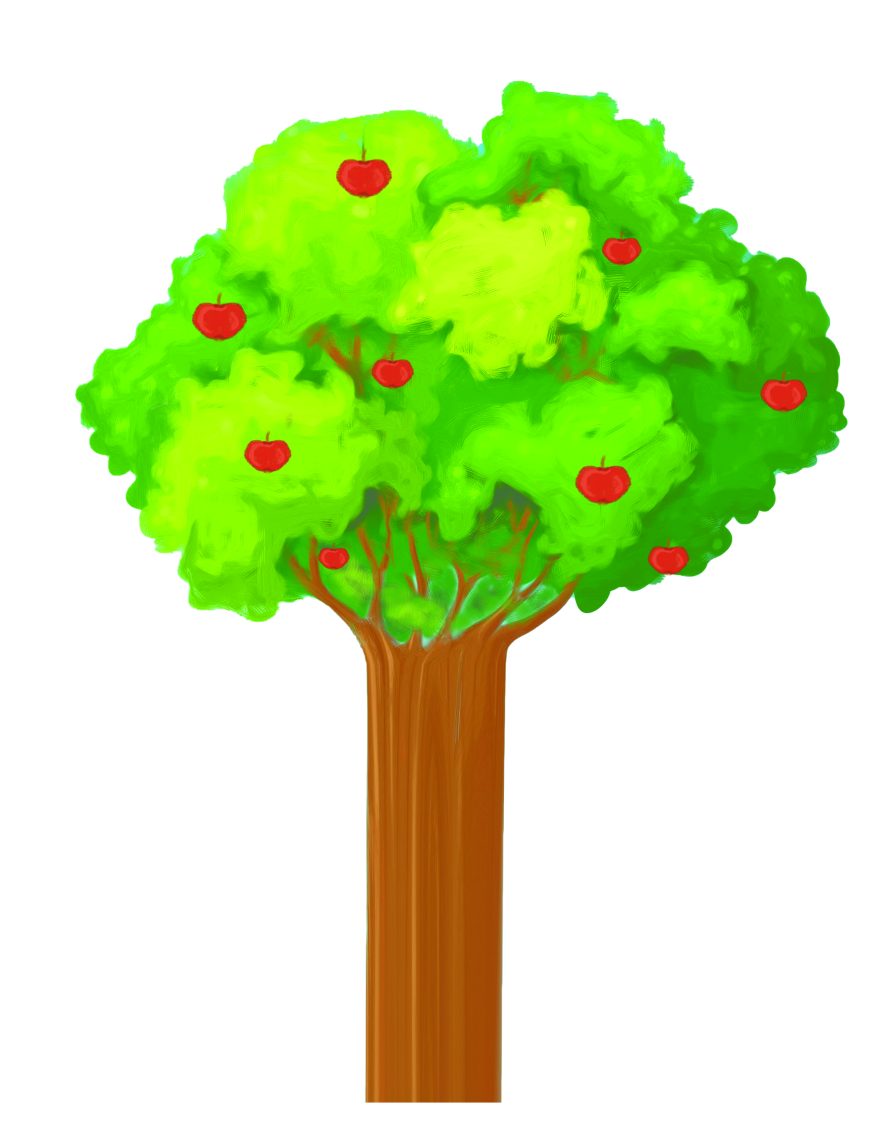 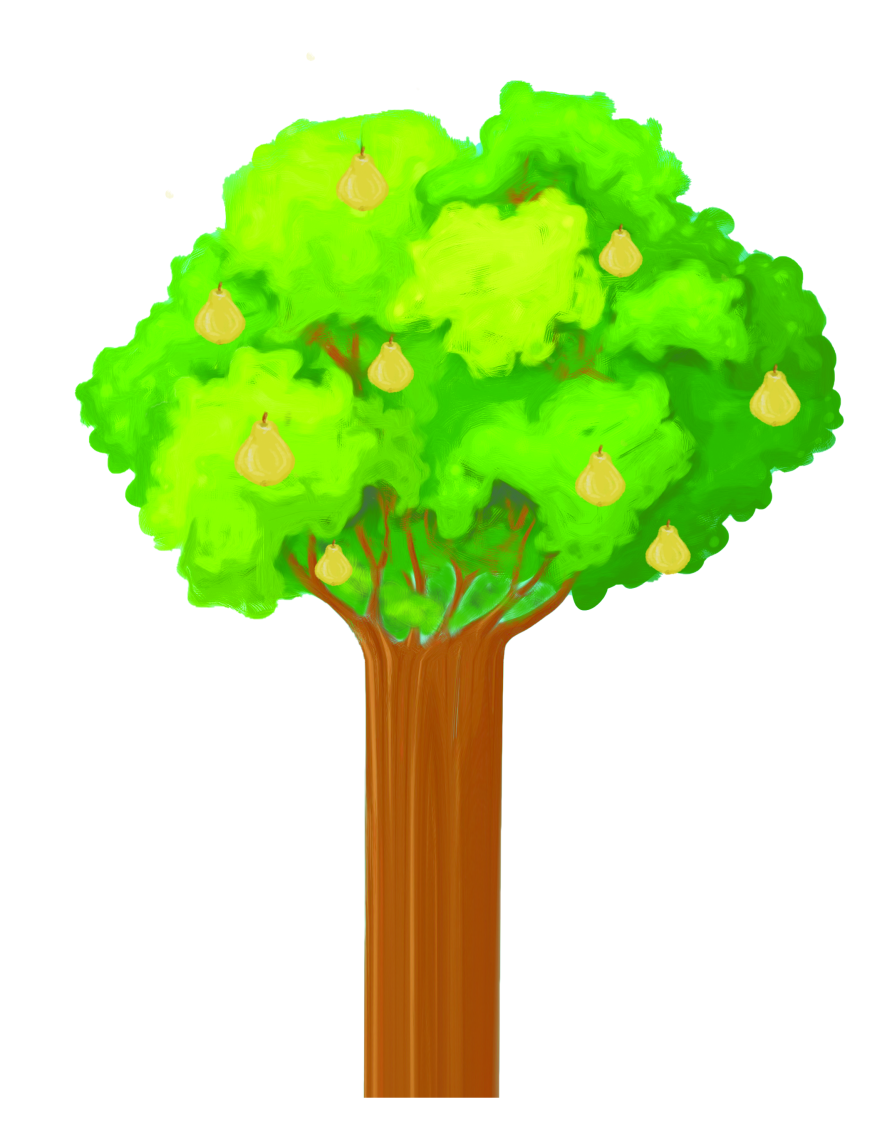 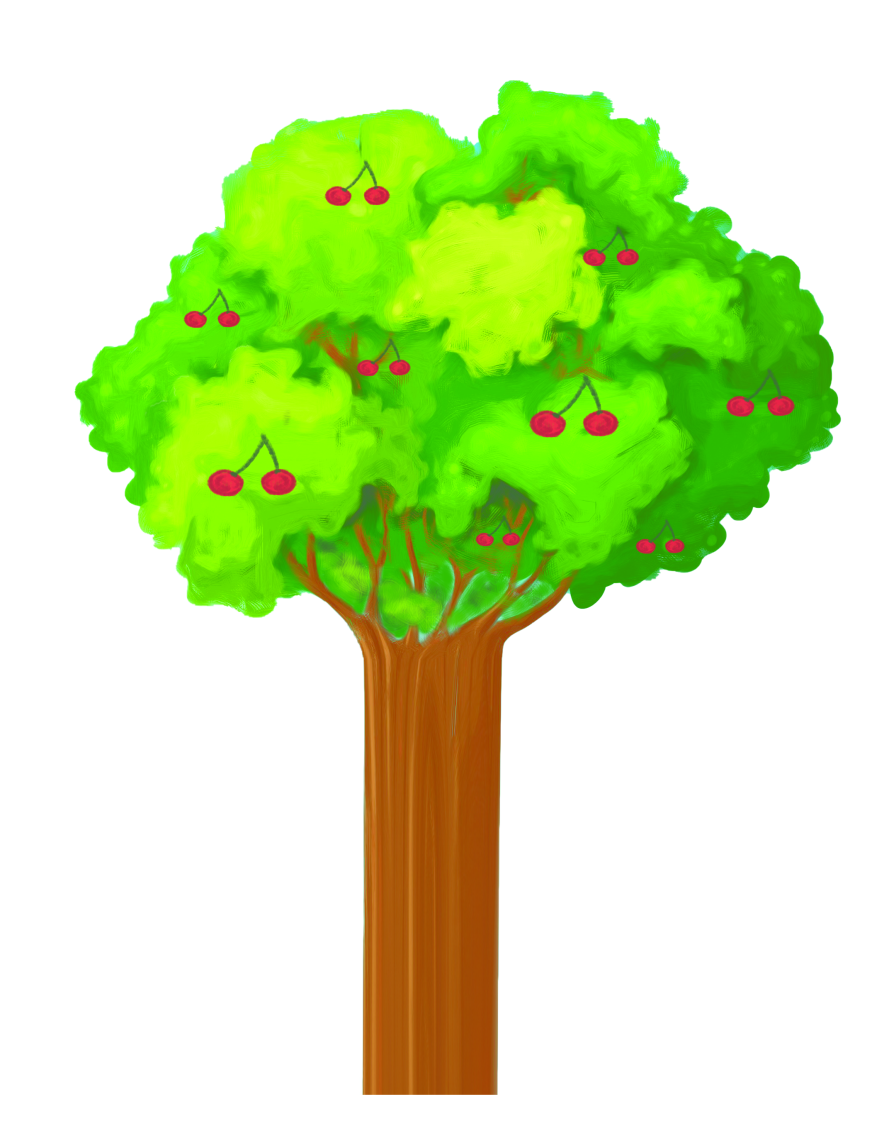 Mire figyeljünk bevásárlás közben?
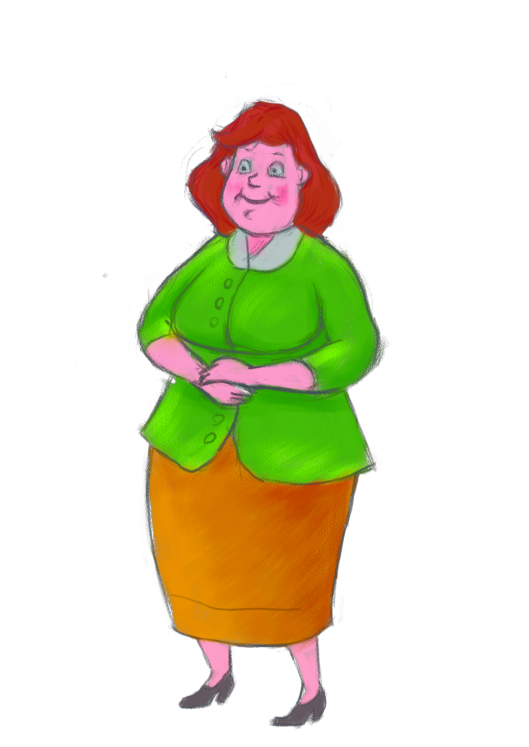 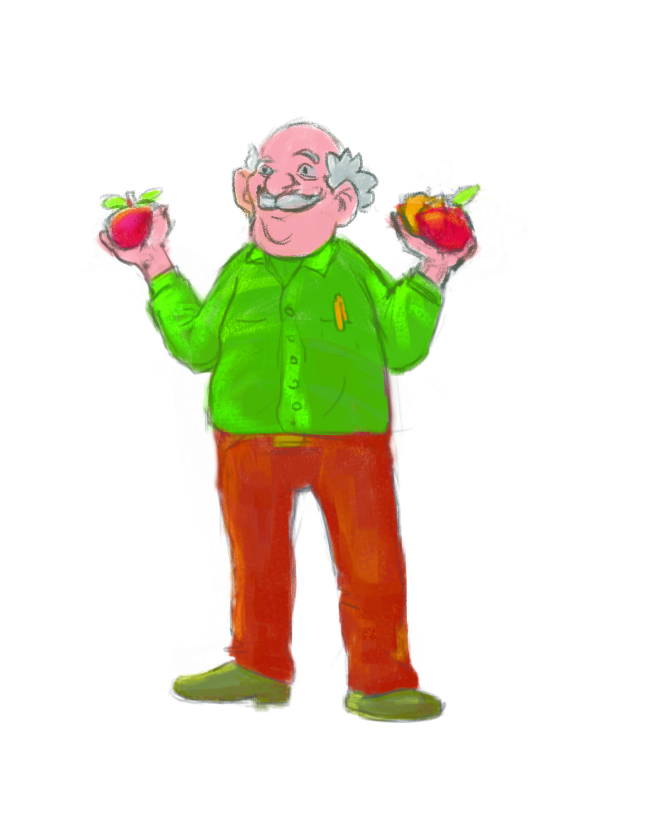 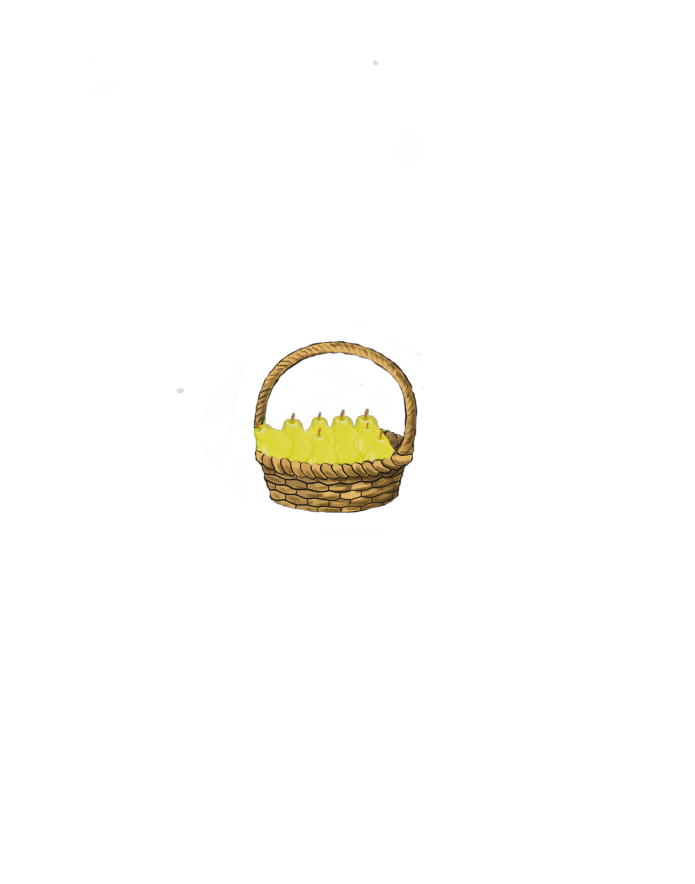 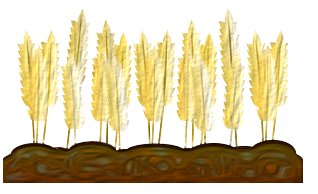 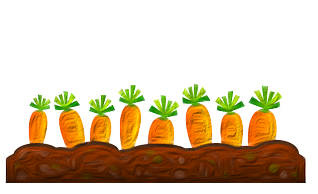 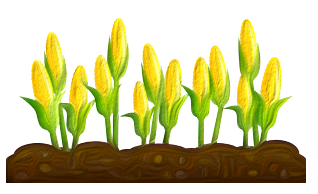 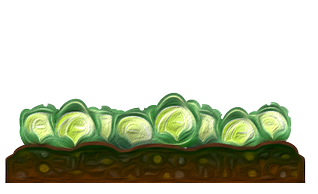 Mese habbal, szülinappal – Bevezetés az élelmiszerbiztonság világába
14
[Speaker Notes: A boltokban rengeteg olyan élelmiszerrel találkozhatunk, amelyek külföldről érkeznek Magyarországra. Ezek közül vannak olyanok, amelyeket hazánkban nem tudunk előállítani, azonban számos olyan termék található a polcokon, amelyet Magyarországon is nagy mennyiségben, jó minőségben tudunk termeszteni, gyártani. Mivel ezek kisebb utat tesznek meg a termelőtől a fogyasztóig, ezért nem csak finomabbak külföldi társaikhoz képest, de megvásárlásukkal a környezetet is védhetjük.


Képek forrása:
Nébih, Mese habbal, szülinappal című mesekönyv
Búza, répa, saláta, kukorica: https://pixabay.com/vectors/farm-field-plantation-tree-158332/]
Számít a sorrend
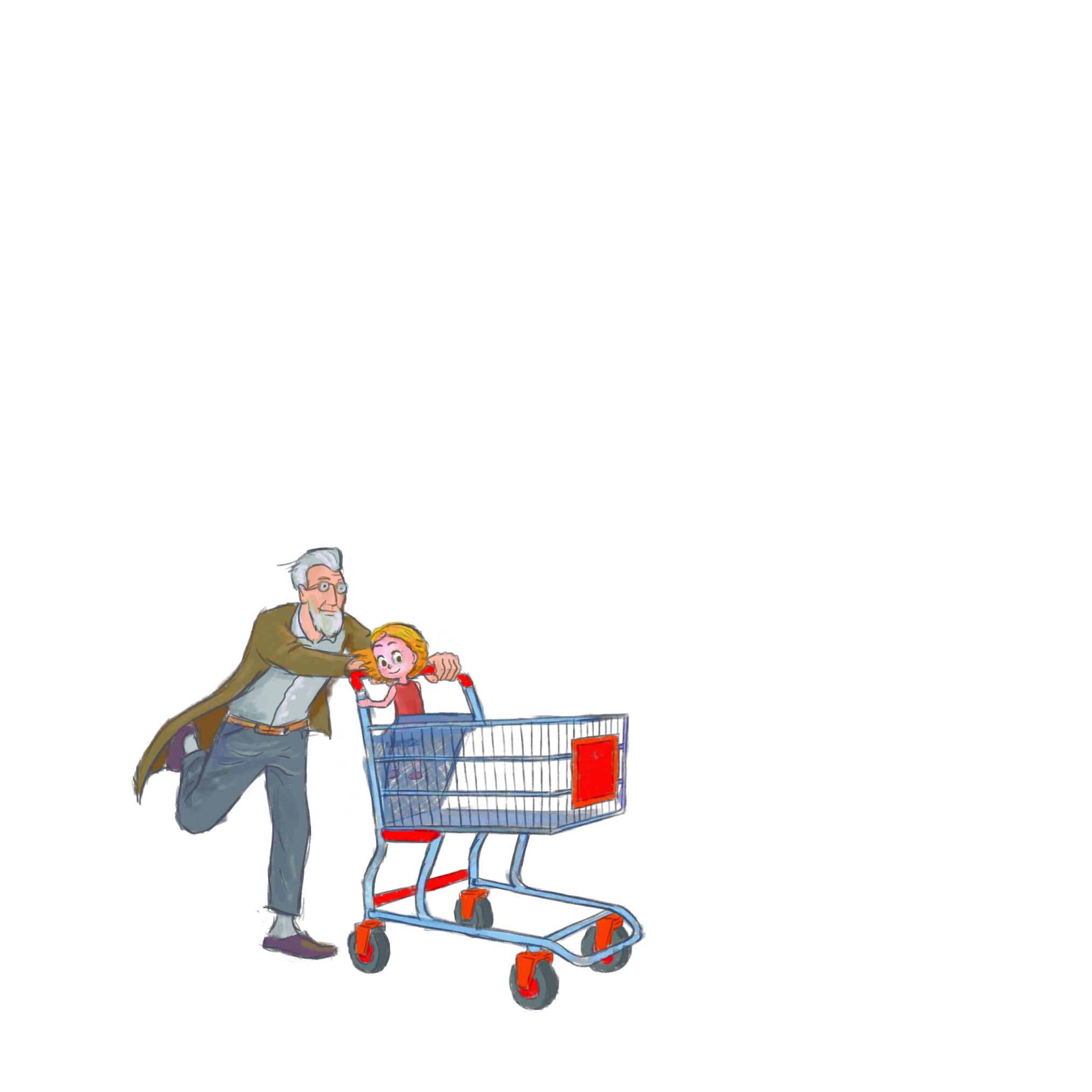 1. Hűtést nem igénylő élelmiszerek
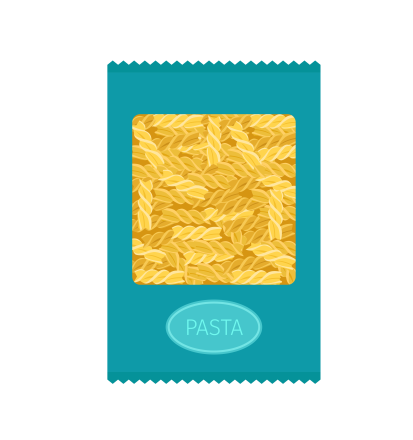 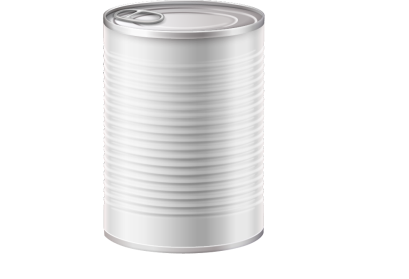 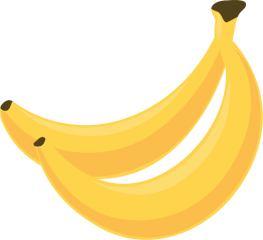 Mire figyeljünk bevásárlás közben?
2. Hűtést igénylő élelmiszerek
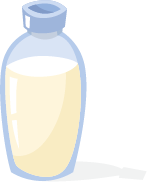 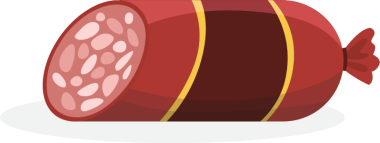 3. Fagyasztást igénylő élelmiszerek
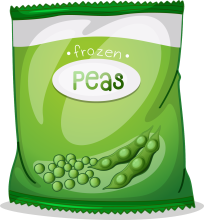 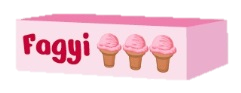 Mese habbal, szülinappal – Bevezetés az élelmiszerbiztonság világába
15
[Speaker Notes: A bevásárlólistánál már említettük, hogy nem mindegy, hogy az élelmiszereket milyen sorrendben tesszük a kosárba, hiszen a boltok polcai között képesek vagyunk akár órákat is eltölteni. Ezért először a hűtést nem igénylő élelmiszereket érdemes összegyűjteni, pl. konzervek, száraztészta, banán. Ezt követik azok, amelyek hűtést (0-5°C) igényelnek. Ilyen élelmiszer pl. a tej, felvágottak. Végezetül a fagyasztást (-18°C) igénylők következnek, pl. fagylalt, fagyasztott zöldborsó. 


Képek forrása:
Nébih, Mese habbal, szülinappal című mesekönyv
Adobe stock]
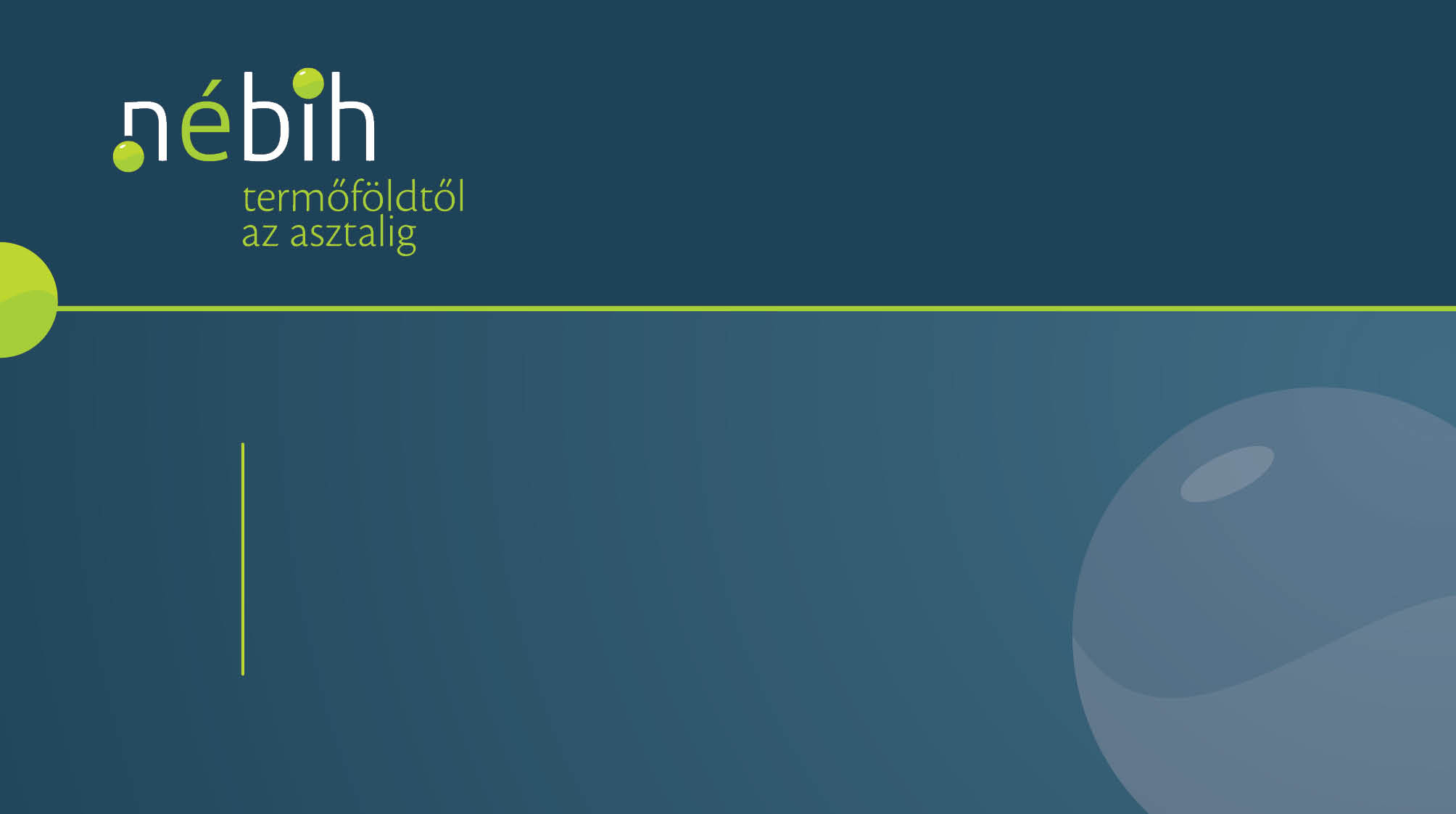 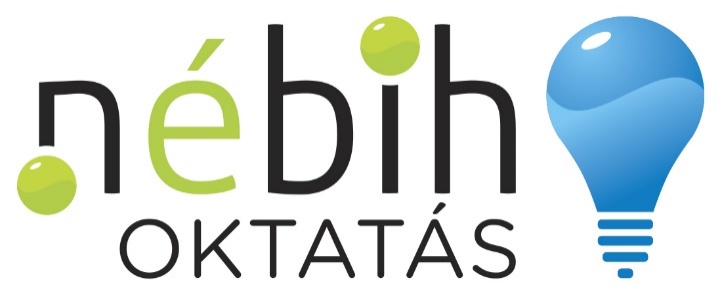 Bevásárlás utáni teendők
A pakolás művészete
Figyeljünk arra, hogy ne sérüljön az ételek csomagolása.
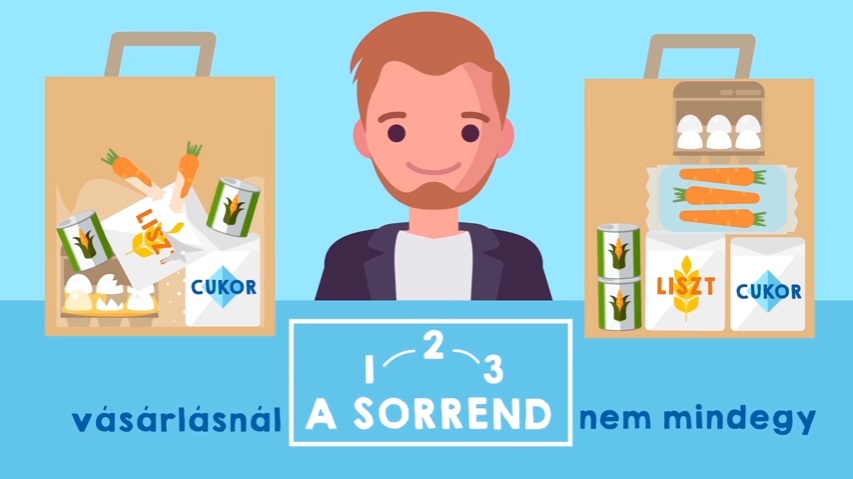 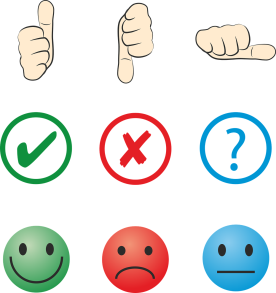 Bevásárlás utáni teendők
Nyers húst sose tegyünk ugyanabba a táskába, ahova a fogyasztásra kész ételeket (pl. zöldségek, pékáru).
Mese habbal, szülinappal – Bevezetés az élelmiszerbiztonság világába
17
[Speaker Notes: Ha összegyűjtöttünk minden élelmiszert, amelyre szükségünk van, akkor a fizetés után pakoljuk ezeket a már gondosan bekészített táskákba, vagy hűtőládába. Figyeljünk a különböző élelmiszertípusokat elkülönítésére. A fogyasztásra kész élelmiszereket csomagoljuk külön azoktól, amelyek még előkészítést igényelnek, hogy pl. a nyers hús ne érintkezzen egy azonnali fogyasztásra szánt élelmiszerrel, pl. zsemle. 
Arra is ügyeljünk, hogy az élelmiszerek ne törjék össze egymást, ne sérüljön meg azok csomagolása a szállítás során (pl. tojás ne kerüljön a táska aljára). 
Ha az élelmiszerek mellett beszereztetek pl. tisztítószereket, akkor ezeket is elkülönítve szükséges hazaszállítani.


Kép forrása:
Nébih, Maradék nélkül program
X: https://pixabay.com/illustrations/feedback-opinion-gut-bad-neutral-1311638/]
Szállítás
Ha végeztünk a bevásárlással, akkor az élelmiszereket egyenesen haza kell vinni!
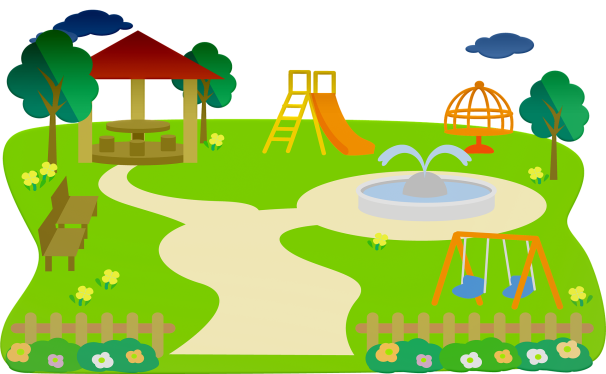 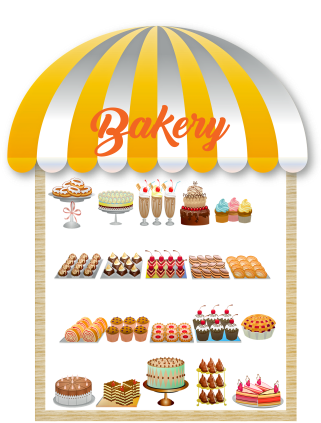 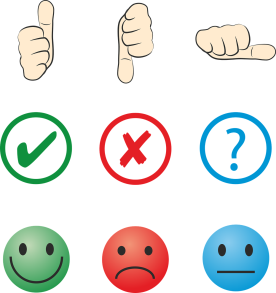 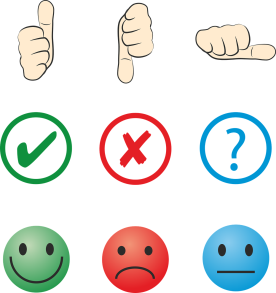 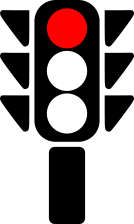 Bevásárlás utáni teendők
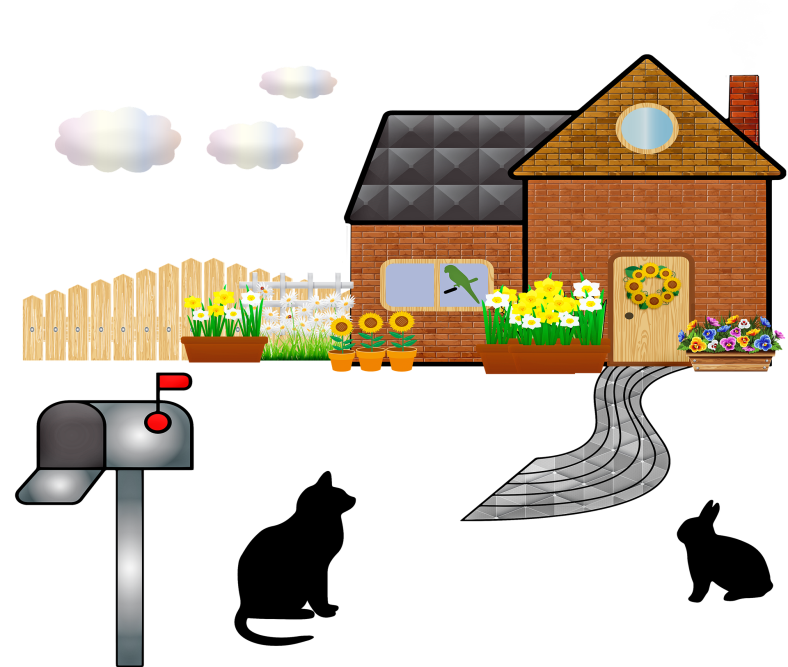 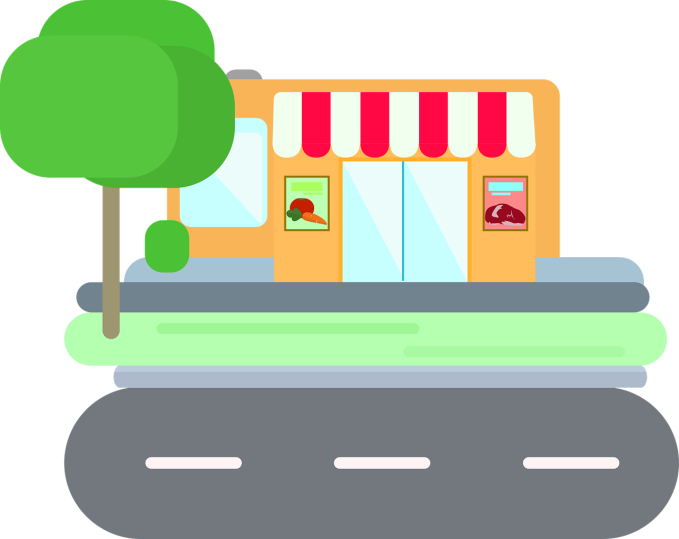 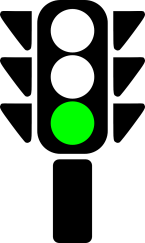 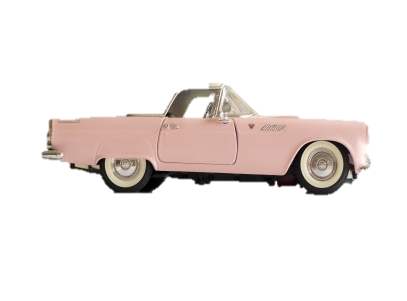 Mese habbal, szülinappal – Bevezetés az élelmiszerbiztonság világába
18
[Speaker Notes: Ha végeztünk a bevásárlással, akkor egyenesen menjünk haza, hogy a megvásárolt, hűtést, fagyasztást igénylő élelmiszerek minél kevésbé melegedjenek fel az utazás során. Helyezzük azokat minél hamarabb hűtőszekrénybe, fagyasztóba.


Képek forrása:
Bolt: https://pixabay.com/illustrations/supermarket-market-minimarket-sell-2011060/
Játszótér: https://pixabay.com/illustrations/park-play-slide-children-4257026/
Pékség: https://pixabay.com/illustrations/bakery-window-awning-bakery-shop-4167520/
Otthon: https://pixabay.com/illustrations/brick-house-landscape-flowers-4238829/
Autó: https://pixabay.com/photos/car-pink-car-thunderbird-drive-1957037/
Piros jelzőlámpa: https://pixabay.com/vectors/traffic-light-red-stop-149581/
Zöld jelzőlámpa: https://pixabay.com/vectors/traffic-light-green-go-149580/
Piros x: https://pixabay.com/illustrations/feedback-opinion-gut-bad-neutral-1311638/]
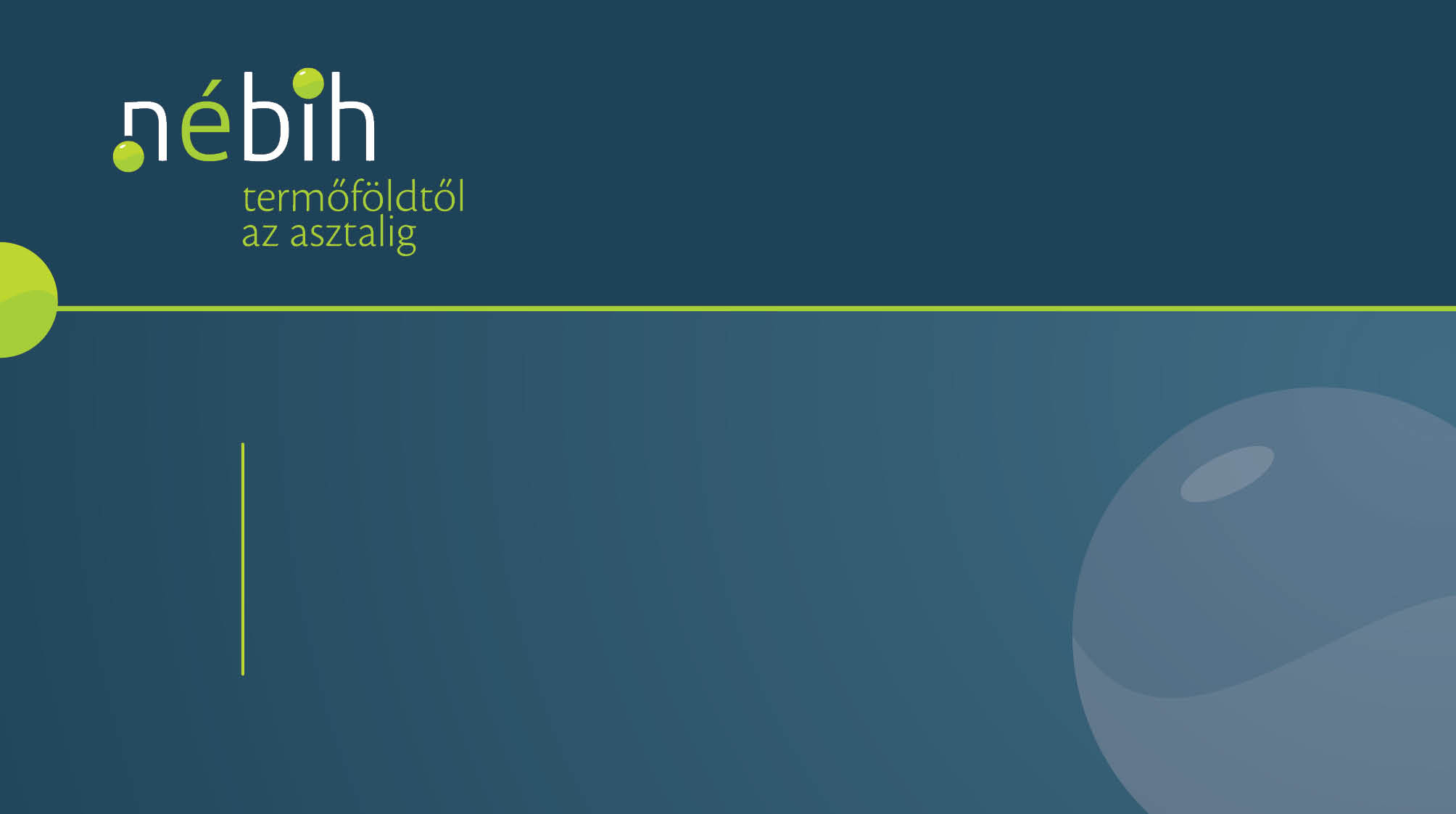 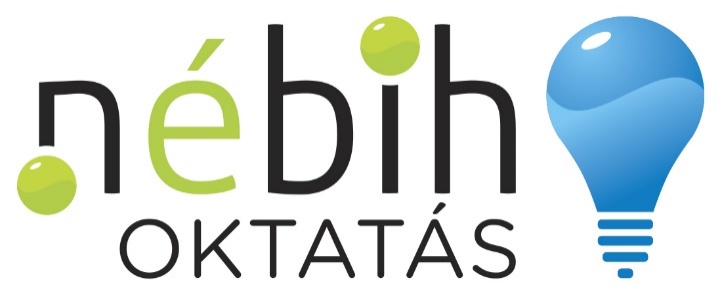 Otthoni teendők
Alapos kézmosás
Vízzel és szappannal
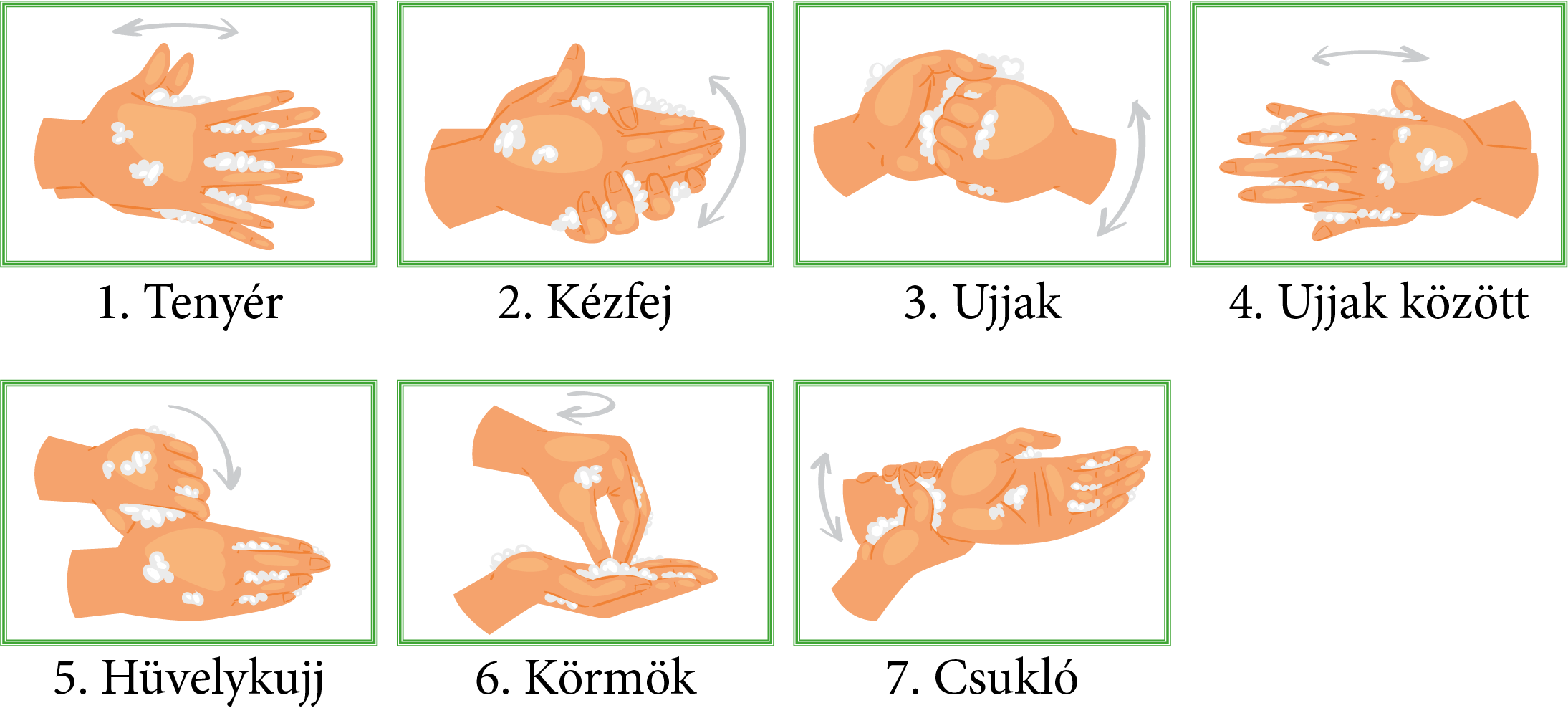 Otthoni teendők
Mese habbal, szülinappal – Bevezetés az élelmiszerbiztonság világába
20
[Speaker Notes: Hazaérkezéskor az első dolgunk mindig a kézmosás legyen, amelyhez víz és szappan együttes használata szükséges. A kézmosáskor a kezünk minden részét alaposan mossuk meg: tenyér, ujjak, hüvelykujj, körmök, ujjaink közötti terület, kézfej, csukló.
A kézmosás következő lépése a kéz szárazra törlése, amelynek legmegfelelőbb eszköze a papír kéztörlő. A textil törölközők gyakran nedvesek maradnak, amelyeken a mikrobák könnyedén elszaporodhatnak, ezért ügyelnünk kell azok rendszeres mosására.

Képek forrása: 
Adobe stock]
Mit hova tegyünk?
Hűtést nem igénylő
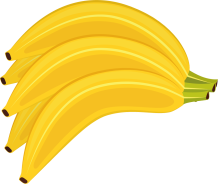 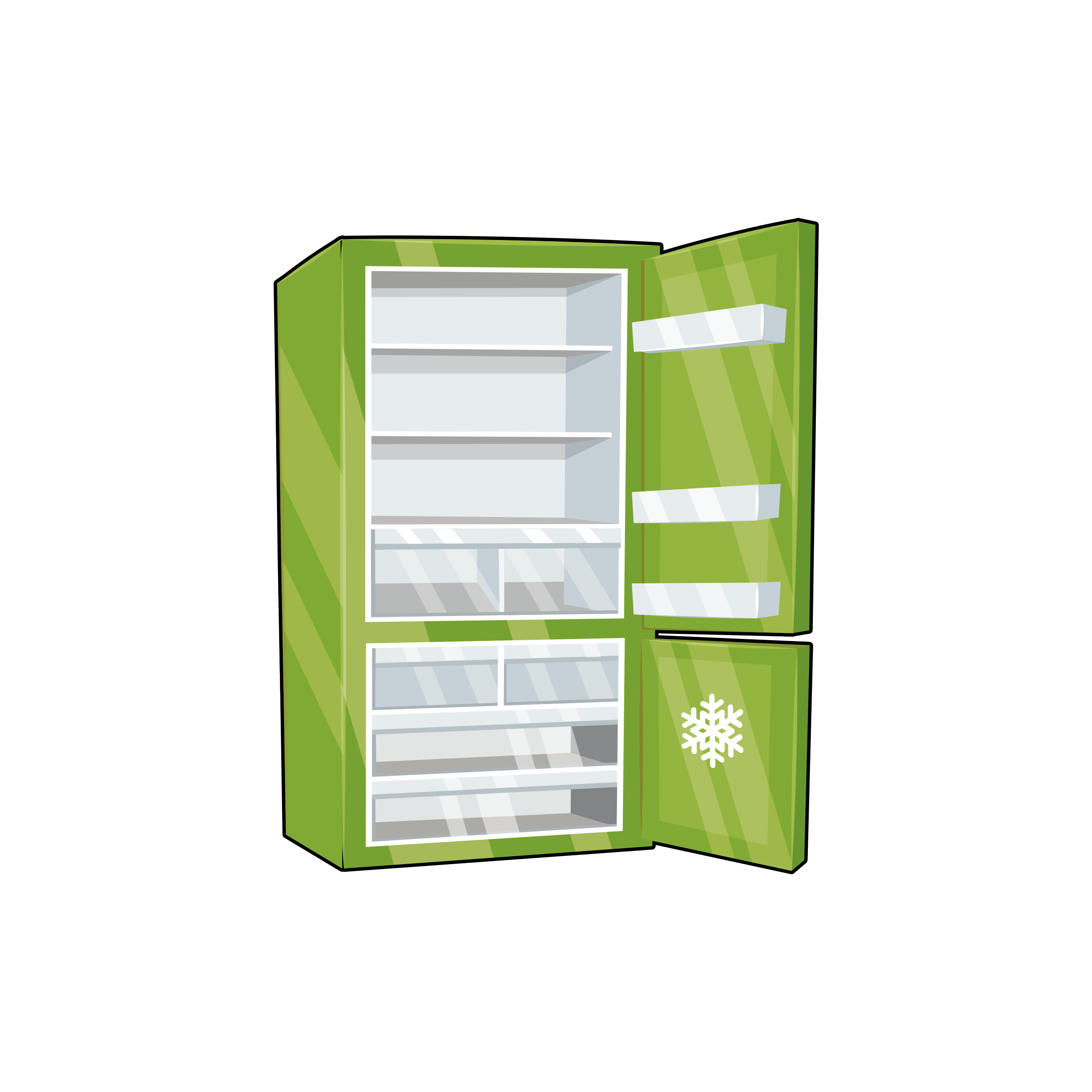 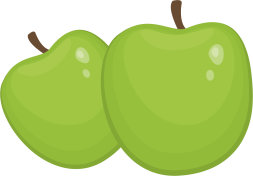 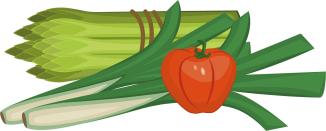 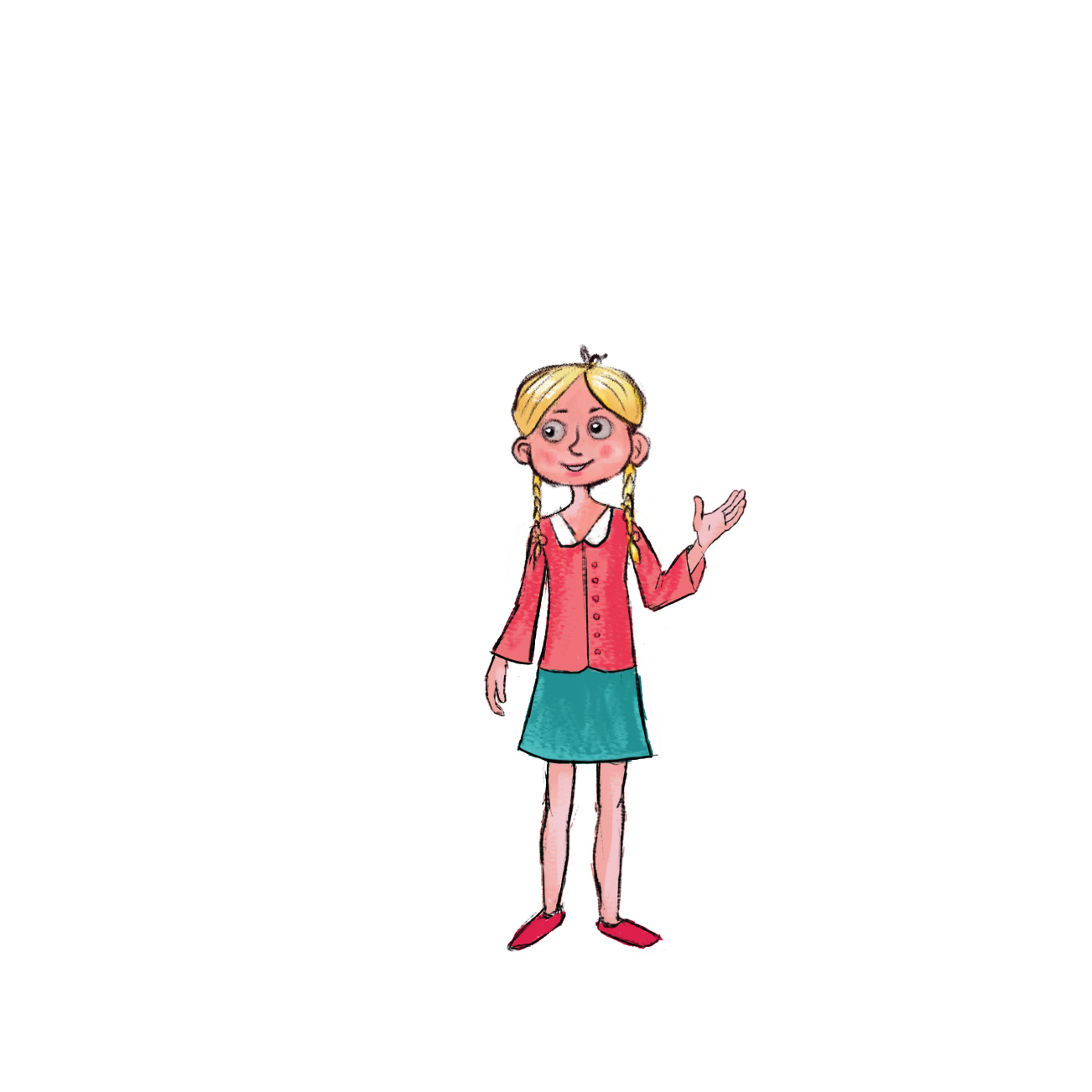 Otthoni teendők
Hűtést igénylő
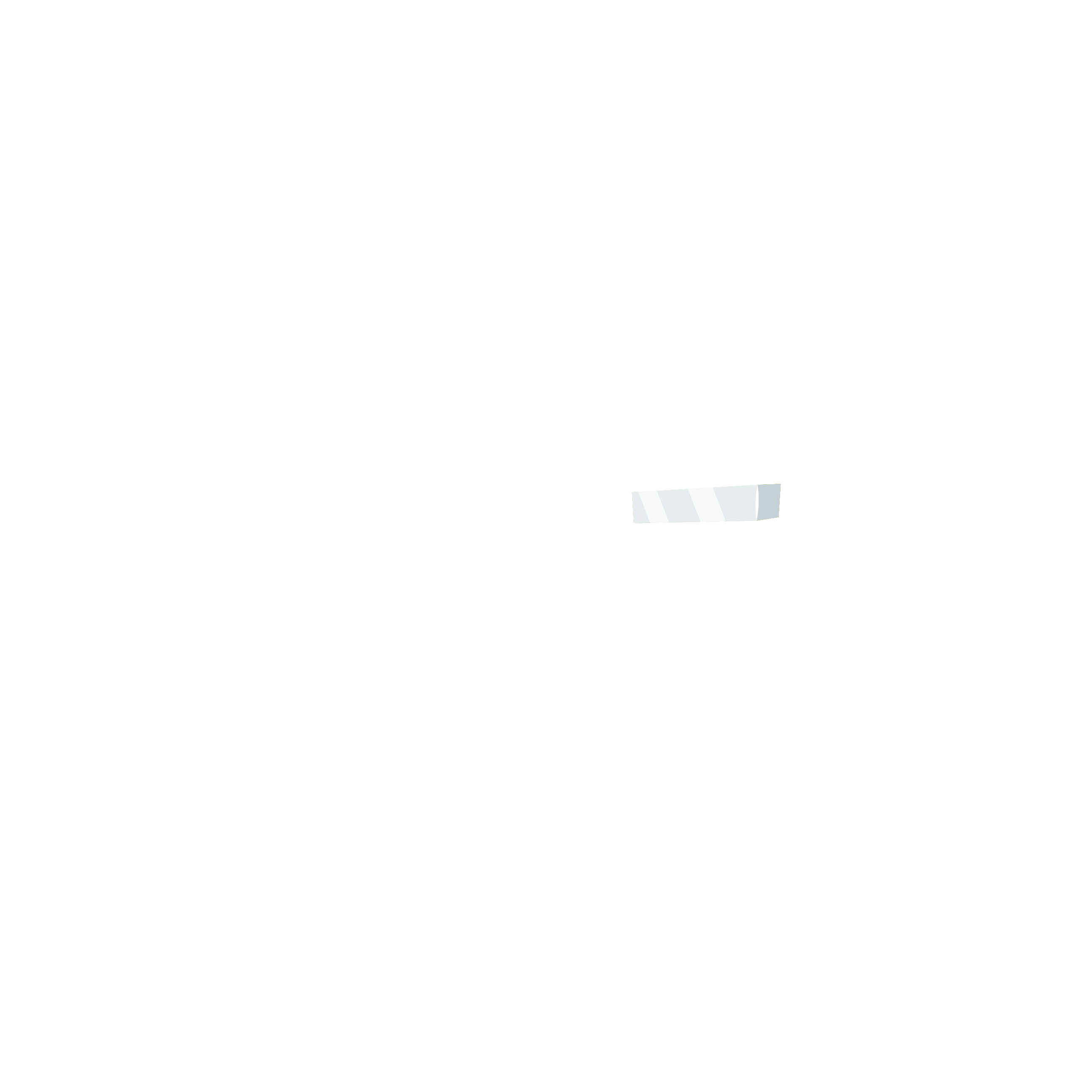 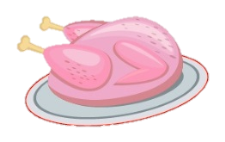 Fagyasztást igénylő
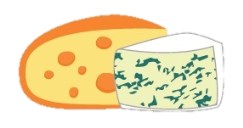 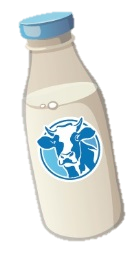 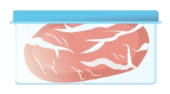 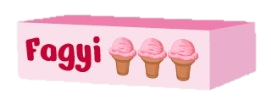 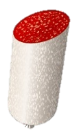 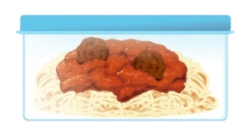 Mese habbal, szülinappal – Bevezetés az élelmiszerbiztonság világába
21
[Speaker Notes: A termékek elpakolásakor is számít a sorrend. Először a fagyasztást igénylő élelmiszerek kerüljenek a helyükre, ezt a hűtőszekrénybe kerülő élelmiszerek kövessék: 
Felső polc: maradékok, készételek
Középső polc: fogyasztásra kész élelmiszerek (pl. joghurt)
Alsó polc: nyers hús, tojások
Fiókok: zöldségek, gyümölcsök
Ajtó: tej, gyümölcslevek
Végül azok az élelmiszerek következzenek, amelyeket elegendő a kamra vagy konyhaszekrény polcán tárolni.


Képek forrása: 
Nébih, Mese habbal, szülinappal című mesekönyv]
Biztonságos ételkészítés
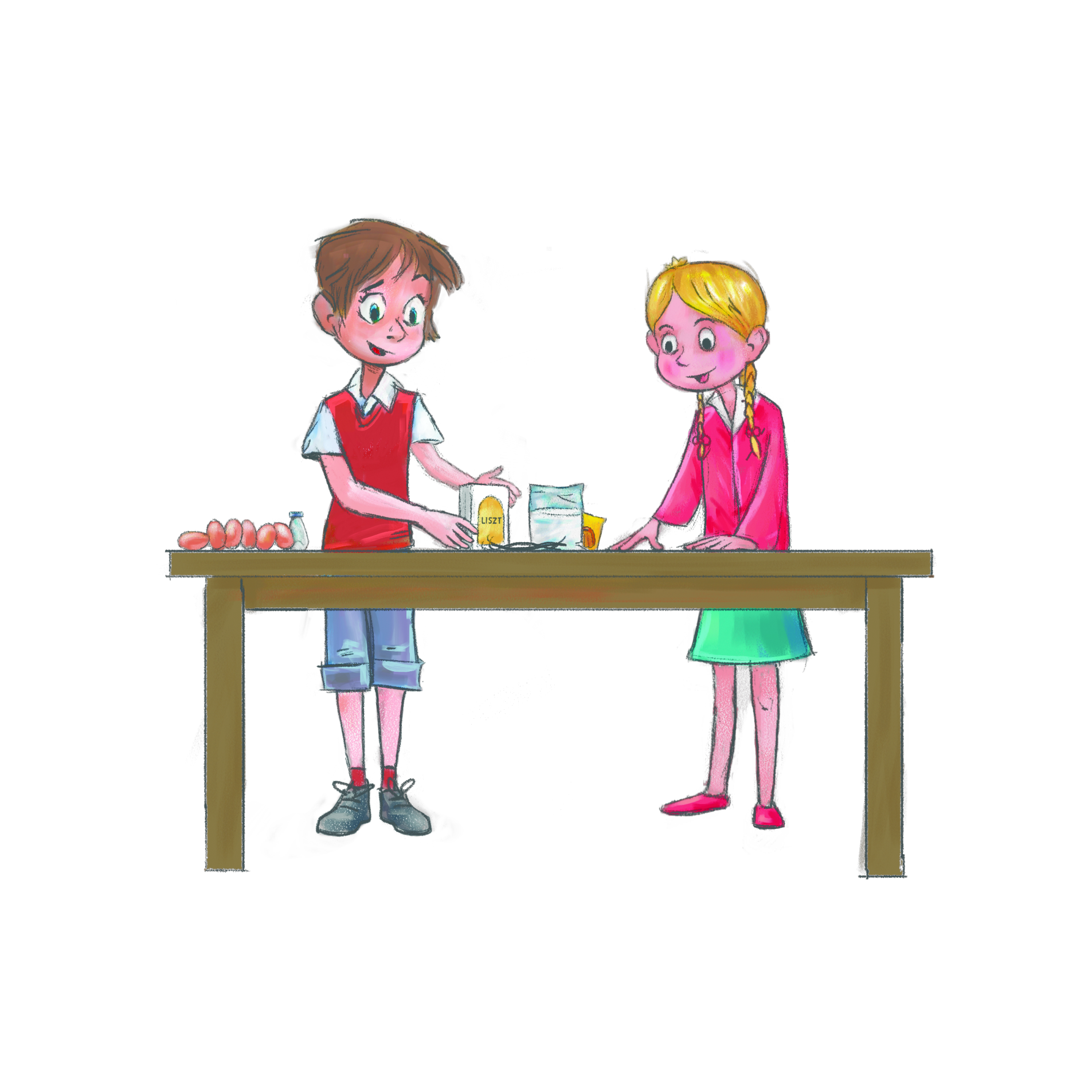 Alapos kézmosás, tiszta konyhai felületek és eszközök
Külön eszközök a nyers húsnak és friss zöldségeknek
Az élelmiszerek helyes tárolása fontos
Otthoni teendők
Betegen nem szabad ételt készíteni
Háziállat ne legyen a konyhában
Alaposan süss/főzz meg mindent, ez a kórokozók legnagyobb ellensége
A maradékokat időben tedd a hűtőbe
Mese habbal, szülinappal – Bevezetés az élelmiszerbiztonság világába
22
[Speaker Notes: Ha minden élelmiszer a helyére került, akkor neki is láthatunk az ételkészítésnek. Ahhoz, hogy elkerülhessük a betegségeket, néhány szabályt mindenképpen be kell tartanunk:
Mossunk alaposan kezet, mielőtt ételkészítésbe kezdünk, és ügyeljünk arra is, hogy tiszták legyenek a konyhai felületek és eszközök is
Külön eszközöket használjunk a nyers húsok feldolgozásához és friss zöldségek szeleteléséhez
Figyeljünk oda az élelmiszerek helyes tárolására, hűtőszekrény (0-5°C) és fagyasztó (-18°C) helyes hőmérsékletére 
Ha betegek vagyunk, ne készítsünk ételt másoknak, még családtagoknak se
A háziállatokat ne engedjük a konyhába
Alaposan süssünk/főzzünk meg mindent, hogy az élelmiszerekben található, egészségre veszélyes mikrobák elpusztuljanak. Ehhez az szükséges, hogy élelmiszer legbelső pontja 2 percen keresztül elérje a 75°C-ot. Ezt úgynevezett maghőmérővel ellenőrizhetjük.
A maradékokat időben tegyük a hűtőbe (2 órán belül), hogy a mikrobák ne tudjanak elszaporodni az ételben. 


Képek forrása:
Nébih, Mese habbal, szülinappal című mesekönyv]
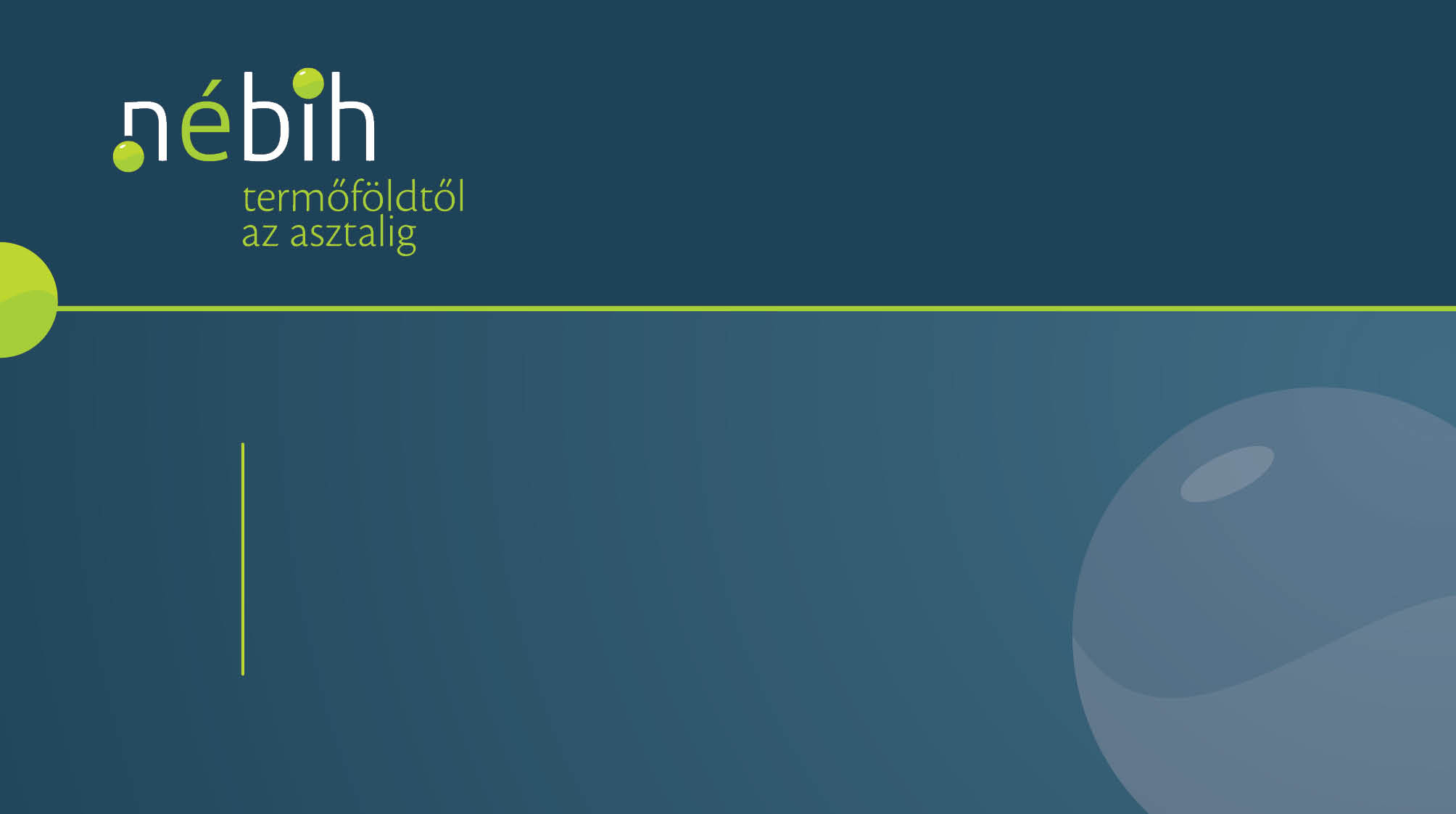 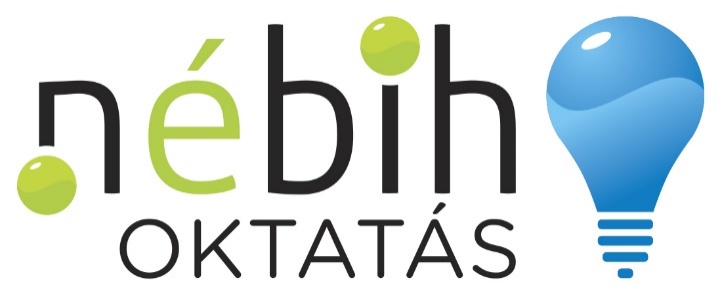 Élelmiszer-eredetű megbetegedések
Élelmiszer-eredetű megbetegedés
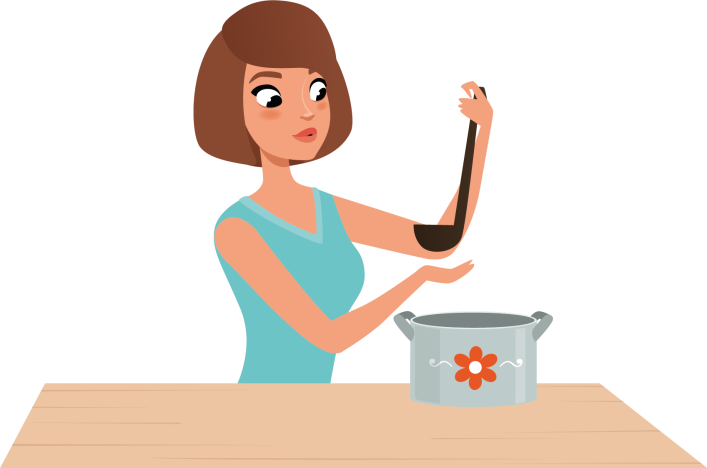 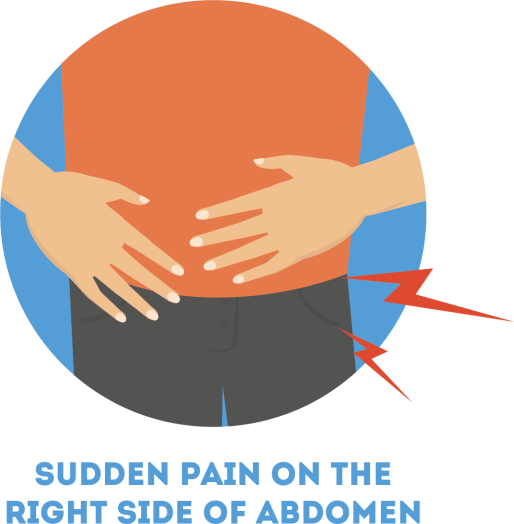 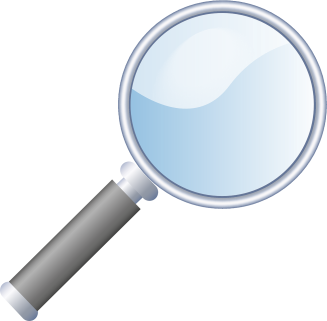 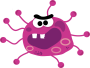 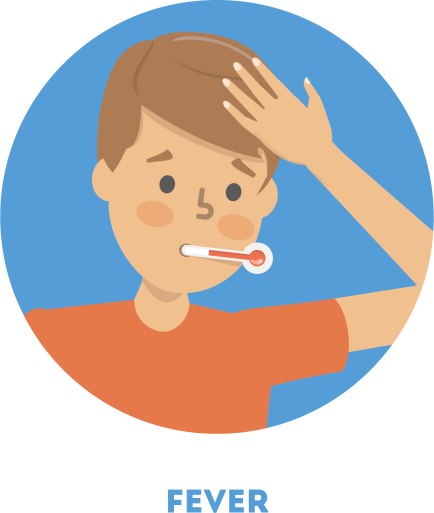 Élelmiszer-eredetű megbetegedések
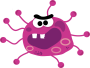 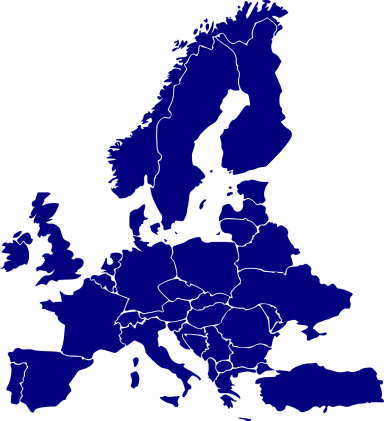 Ha nem mossuk meg alaposan a kezünket és/vagy nem kezeltük megfelelően az élelmiszert …
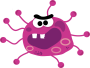 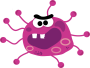 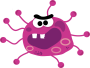 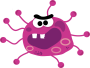 … megbetegedhetünk, amely enyhe esetben magától elmúlhat, …
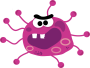 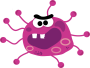 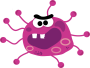 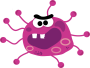 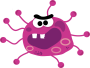 … súlyosabb esetben orvoshoz kell fordulnunk …
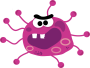 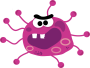 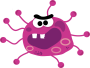 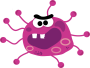 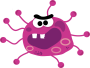 … ráadásul ez akár járványhoz is vezethet!
Mese habbal, szülinappal – Bevezetés az élelmiszerbiztonság világába
24
[Speaker Notes: Ha az élelmiszerbiztonsági szabályokat nem tartjuk be, gyakran megbetegedhetünk. Leggyakoribb tünetei már az étel elfogyasztását követő fél órán belül jelentkezhetnek: hányinger, hányás, hasi görcsök, hasmenés, amelyek enyhébb esetben maguktól elmúlnak. Ritkább esetben ennél súlyosabb tünetekkel nézhetünk szembe: pl. látászavar, zavartság, láz, kiszáradás, gyulladásos, mérgezéses tünetek.
Élelmiszer-eredetű megbetegedés gyanúja esetén is forduljunk orvoshoz, hogy a megfelelő kezelésben részesülhessünk.


Képek forrása:
Adobe stock
Európa térképe: https://pixabay.com/vectors/europe-map-skandinavia-305055/
Nagyító: https://pixabay.com/vectors/magnifying-glass-magnifier-glass-189254/
Baktérium: https://pixabay.com/vectors/germ-bacillus-angry-fight-against-158107/]
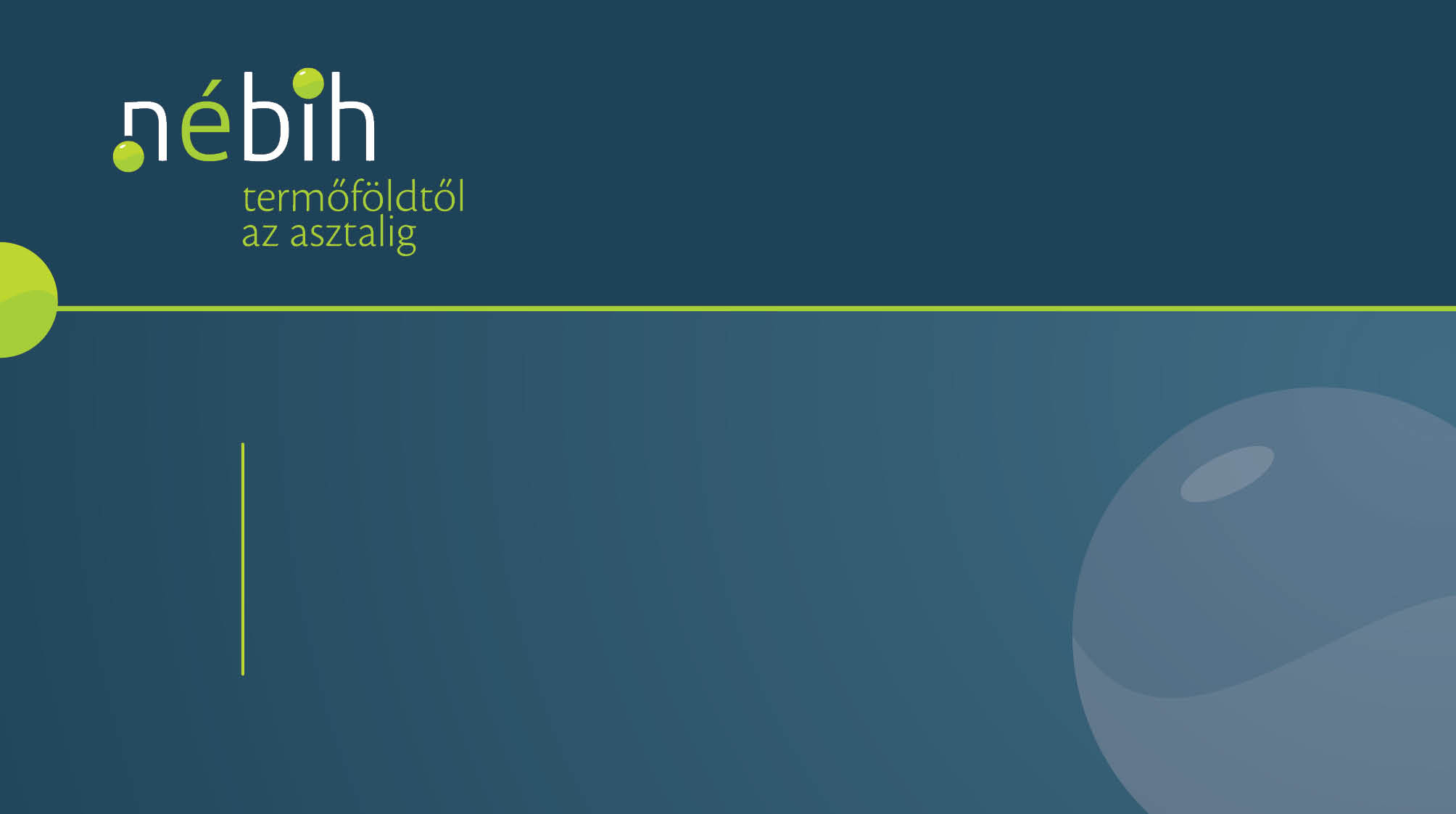 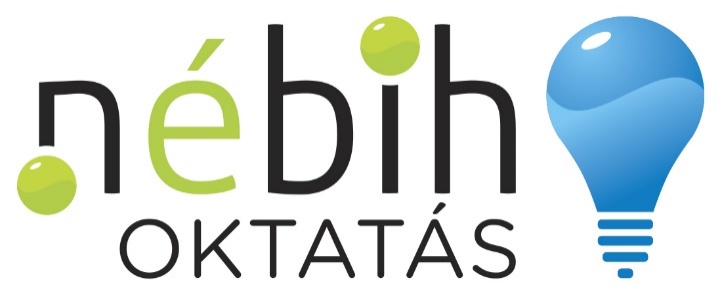 JÁTÉK
1/9
Az alábbi lehetőségek közül válaszd ki azt, amely az élelmiszerláncot jelöli!
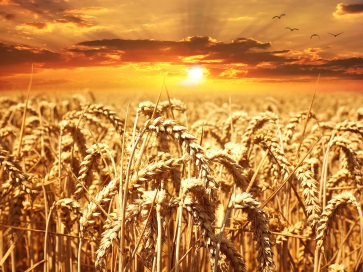 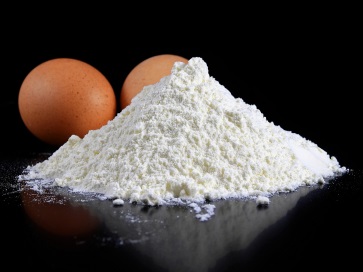 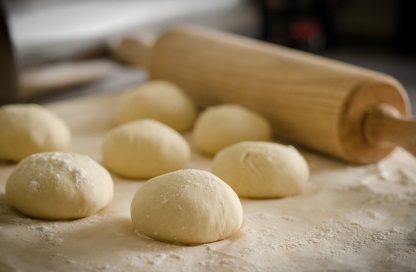 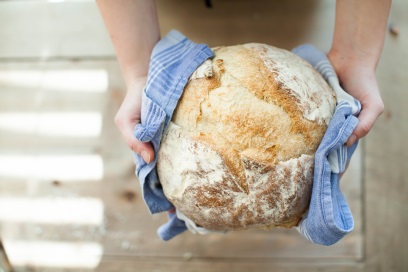 A
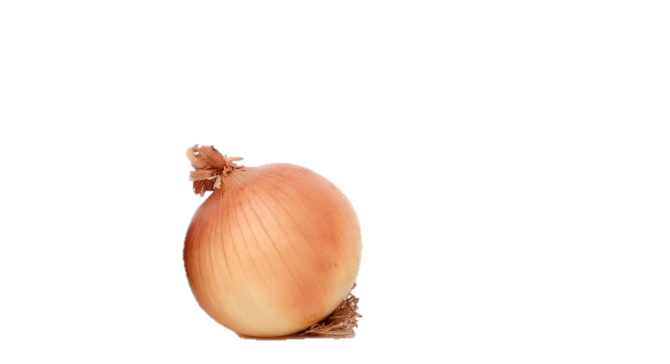 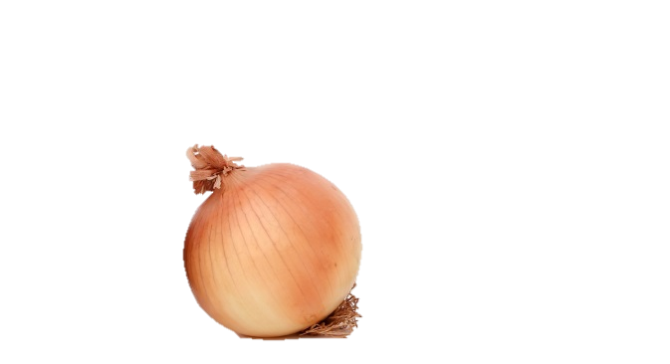 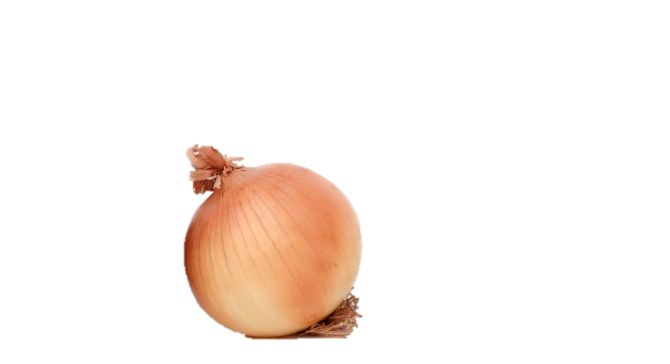 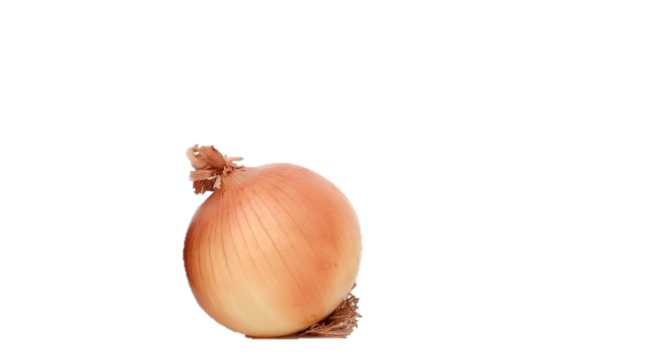 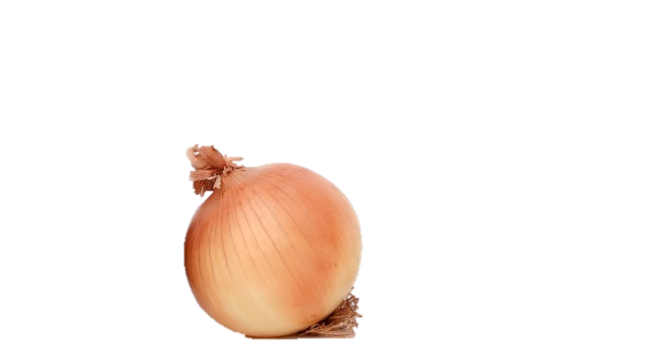 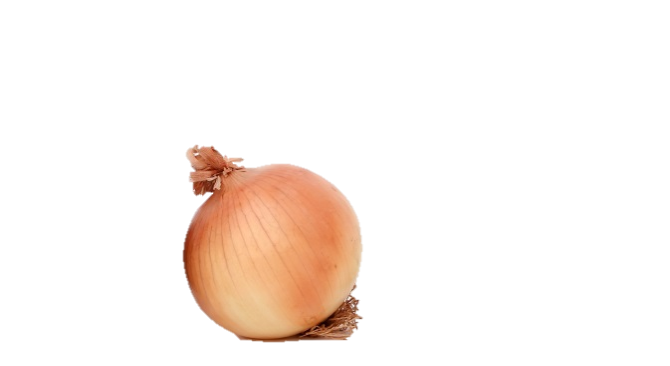 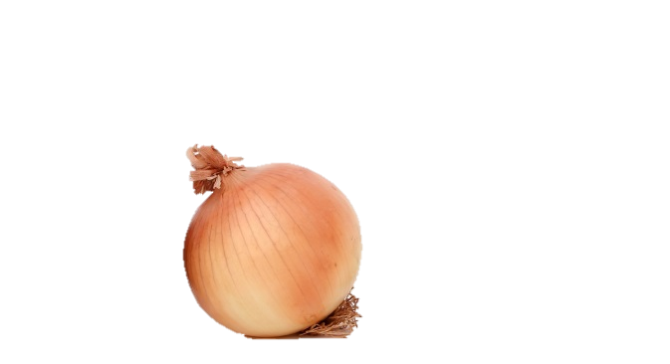 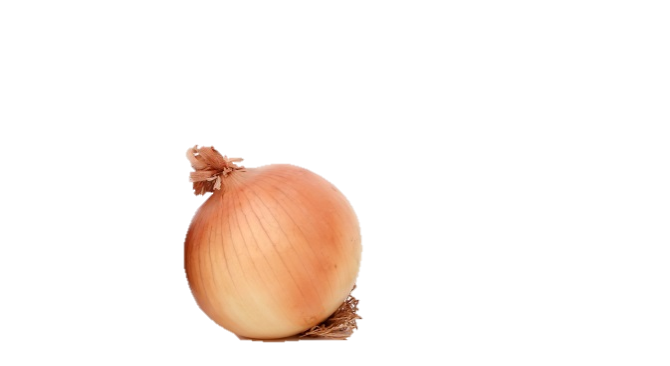 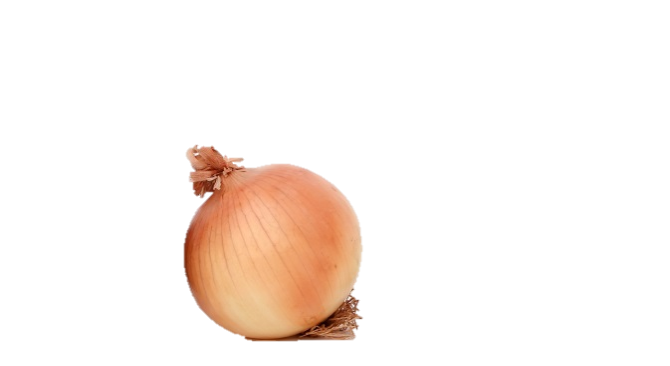 B
JÁTÉK
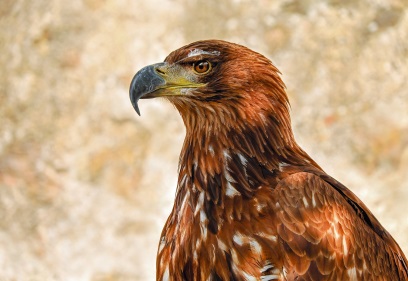 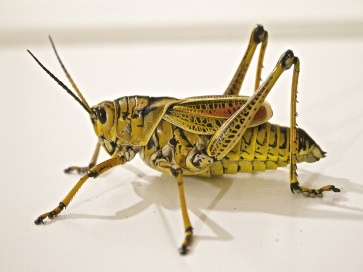 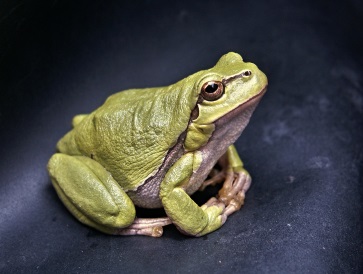 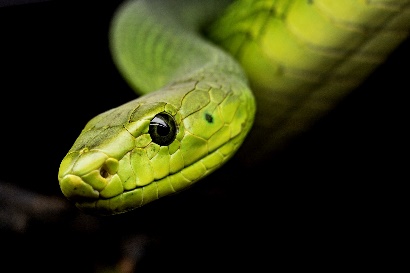 C
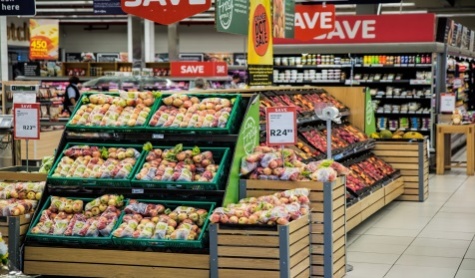 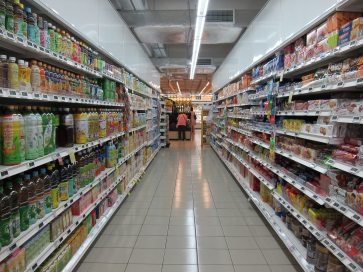 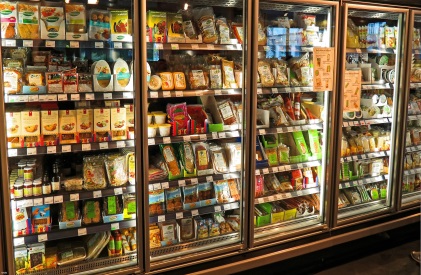 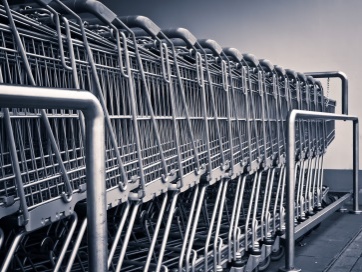 D
Mese habbal, szülinappal – Bevezetés az élelmiszerbiztonság világába
26
[Speaker Notes: Megoldás: A


Képek forrása:
Búzamező: https://pixabay.com/photos/wheat-field-wheat-cereals-grain-640960/
Liszt: https://pixabay.com/photos/flour-cereals-food-nutrition-bread-1582010/
Tészta: https://pixabay.com/photos/dough-cook-recipe-italian-flour-943245/
Kenyér: https://pixabay.com/photos/bread-baking-fresh-home-made-food-821503/
Hagyma: https://pixabay.com/photos/food-onions-garlic-spices-herbs-1239423/
Szöcske: https://pixabay.com/photos/locust-jumping-grasshopper-animal-674064/
Béka: https://pixabay.com/photos/frog-macro-amphibian-green-111179/
Kígyó: https://pixabay.com/photos/snake-reptile-tree-snake-3979601/
Sas: https://pixabay.com/photos/of-prey-eagle-adler-savannah-eagle-2749590/
Folyosó: https://pixabay.com/photos/grocery-store-market-supermarket-2619380/
Bevásárlókocsik: https://pixabay.com/photos/shopping-cart-shopping-supermarket-1275480/
Hűtő: https://pixabay.com/photos/supermarket-fridge-produce-food-949912/
Zöldséges: https://pixabay.com/photos/shopping-supermarket-merchandising-1232944/]
2/9
A bevásárlólistára érdemes olyan sorrendben felírni az élelmiszereket, ahogy azokat a boltban a kosárba kell helyezni. Az alábbi listán melyik két élelmiszer szerepel rossz helyen?
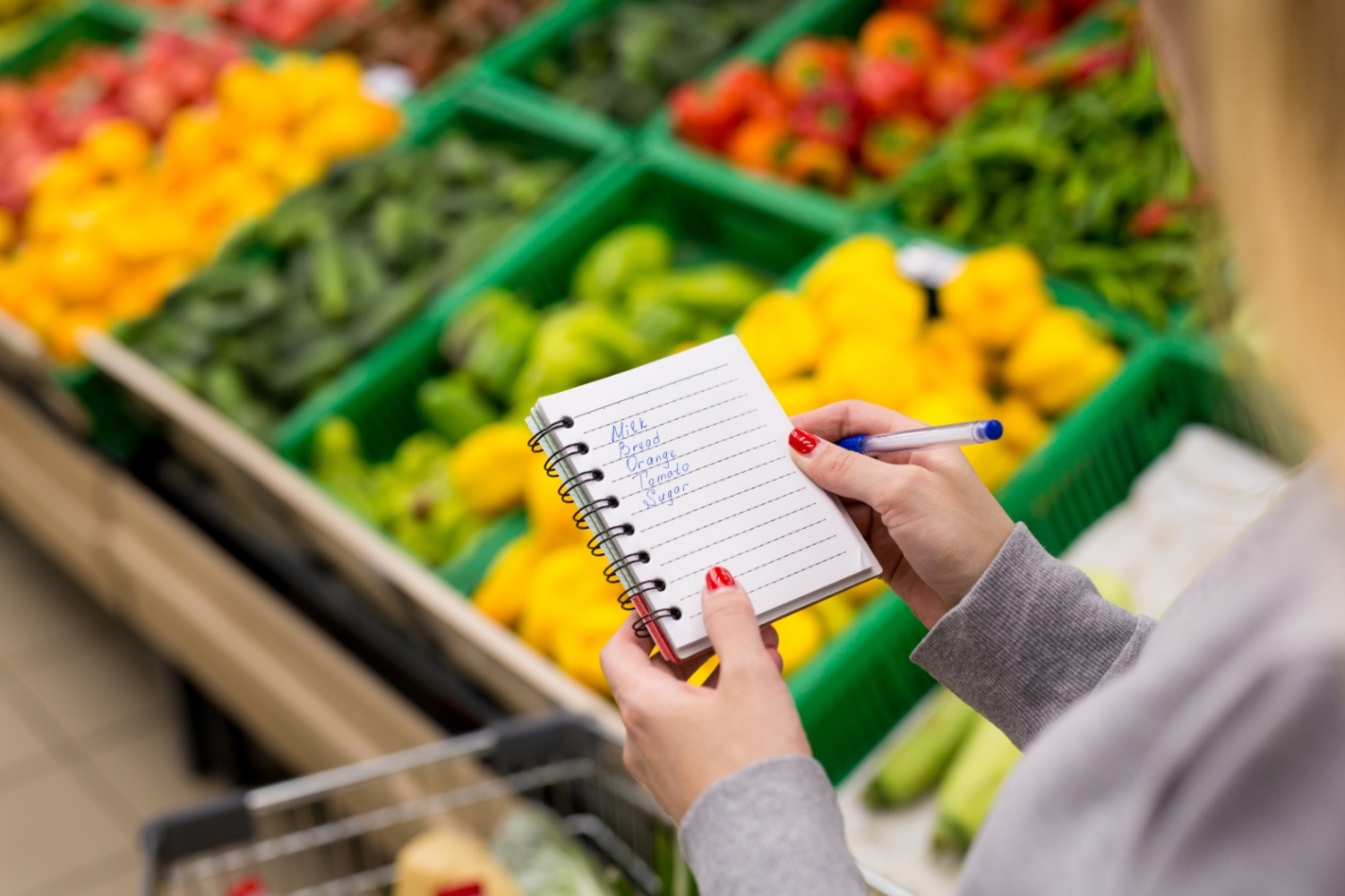 Liszt
Kukorica konzerv
Száraztészta
Alma
Hagyma
Joghurt
Mozzarella
Nyers darálthús
Fagyasztott borsó
Csokis jégkrém
Liszt
Csokis jégkrém
Száraztészta
Alma
Hagyma
Joghurt
Mozzarella
Nyers darálthús
Fagyasztott borsó
Kukorica konzerv
JÁTÉK
Mese habbal, szülinappal – Bevezetés az élelmiszerbiztonság világába
27
[Speaker Notes: Megoldás: 2. és 10.


Képek forrása: 
Adobe stock]
3/9
Bevásárláskor milyen sorrendben tesszük az élelmiszereket a kosárba?
Ahogy éppen eszünkbe jut
 Ahogy a kezünk ügyébe akadnak
 Hűtést nem igénylő -, hűtött -, fagyasztott termékek
 Fagyasztott -, hűtött -, hűtést nem igénylő termékek
JÁTÉK
Mese habbal, szülinappal – Bevezetés az élelmiszerbiztonság világába
28
[Speaker Notes: Megoldás: C]
4/9
Milyen termékeket kell hűtőtáskában hazavinni a boltból? (Több válasz is helyes lehet!)
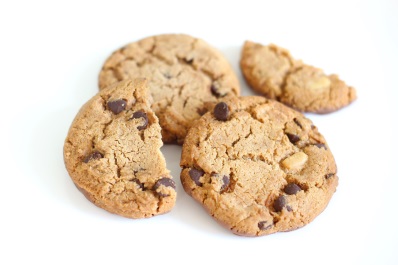 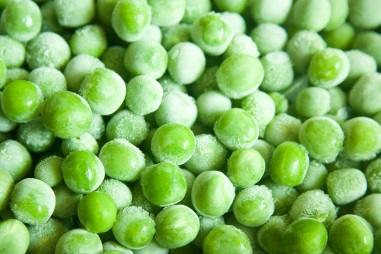 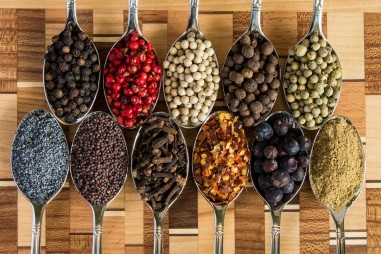 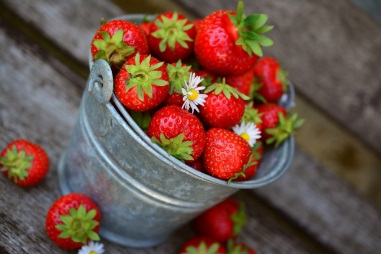 JÁTÉK
Fagyasztott borsó
Keksz
Friss eper
Fűszerek
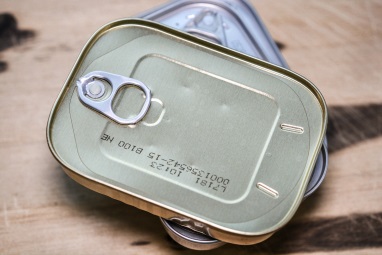 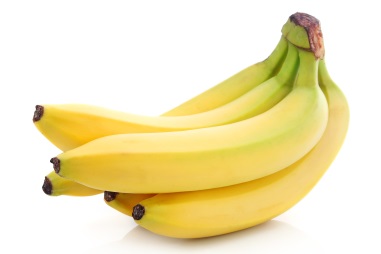 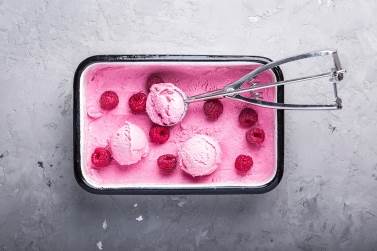 Konzerv
Banán
Fagylalt
Mese habbal, szülinappal – Bevezetés az élelmiszerbiztonság világába
29
[Speaker Notes: Megoldás: Fagyasztott borsó, fagylalt


Képek forrása:
Fagyasztott zöldborsó: https://pixabay.com/photos/peas-frozen-vegetables-green-raw-166969/
Fűszerek: https://pixabay.com/photos/mat-spices-3251064/
Keksz: https://pixabay.com/photos/biscuit-cookie-chocolate-delicious-1832917/
Friss eper: https://pixabay.com/photos/strawberries-fruit-delicious-food-3431122/
Fagylalt: https://pixabay.com/photos/ice-cream-raspberry-food-tasty-1932465/
Banán: https://pixabay.com/photos/banana-minimum-fruit-tropical-2449019/
Konzerv: https://pixabay.com/photos/can-kitchen-product-wooden-canned-3151143/]
5/9
Vásárlás után melyik a helyes útvonal?
Bolt – Mozi – Otthon
Bolt – Nagymama – Fagylaltozó – Otthon
Bolt – Otthon
Bolt – Gyorsétterem – Otthon
JÁTÉK
Mese habbal, szülinappal – Bevezetés az élelmiszerbiztonság világába
30
[Speaker Notes: Megoldás: C]
6/9
Mire kell odafigyelni kézmosáskor? (Több válasz is helyes lehet!)
A koszos kezünkkel a lehető legtöbb dolgot összefogdossuk kézmosás előtt
 Minél gyorsabban legyünk túl rajta
 Meleg vizet és szappant is használjunk
 Csak hideg vizet használjunk, hogy megfagyjanak a baktériumok
 Kézmosás után töröljük szárazra a kezünket
 A kézmosás legalább 20 másodpercig tartson
JÁTÉK
Mese habbal, szülinappal – Bevezetés az élelmiszerbiztonság világába
31
[Speaker Notes: Megoldás: C, E, F]
7/9
Milyen esetben kell külön vágódeszkát és kést használni?
Nyers húsok után friss zöldségek szeleteléséhez
Saláta, paradicsom, uborka felvágásához
Minden ételkészítéskor vadonatúj vágódeszkát és kést kell használni
JÁTÉK
Mese habbal, szülinappal – Bevezetés az élelmiszerbiztonság világába
32
[Speaker Notes: Megoldás: A]
8/9
Mi a hiba a képen?
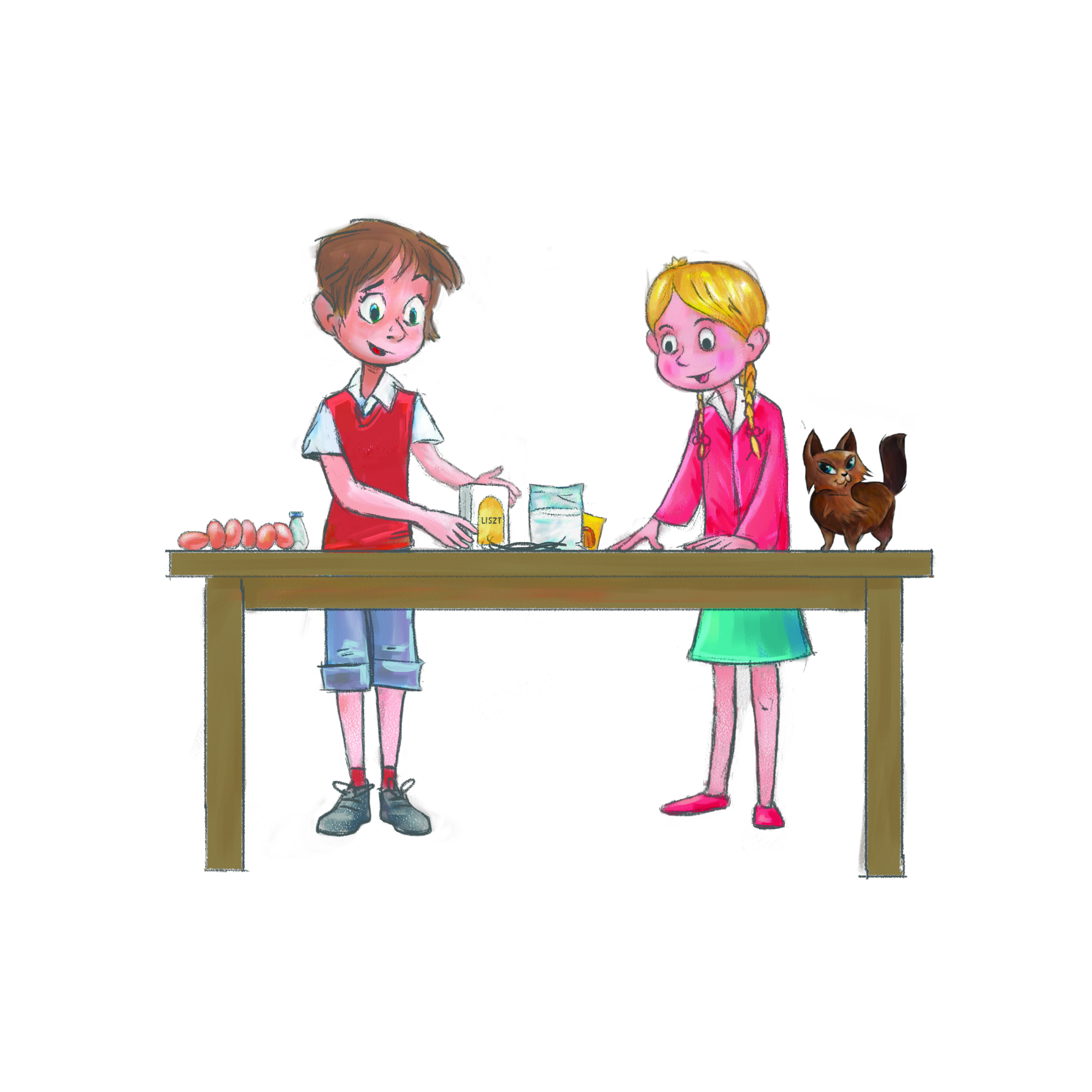 JÁTÉK
Mese habbal, szülinappal – Bevezetés az élelmiszerbiztonság világába
33
[Speaker Notes: Megoldás: macska a konyhapulton


Kép forrása: 
Nébih, Mese habbal, szülinappal című mesekönyv]
9/9
Egészítsd ki a következő mondatot!
Ha betegek vagyunk, ….
 … csak az étel közelében tüsszenthetünk.
 … ne készítsünk ételt másoknak.
 ... bele szabad nyúlni ujjal a közös ételben.
 … érdemes a gőzölgő étel felett inhalálni.
JÁTÉK
Mese habbal, szülinappal – Bevezetés az élelmiszerbiztonság világába
34
[Speaker Notes: Megoldás: B]
Ezeket jegyezd meg
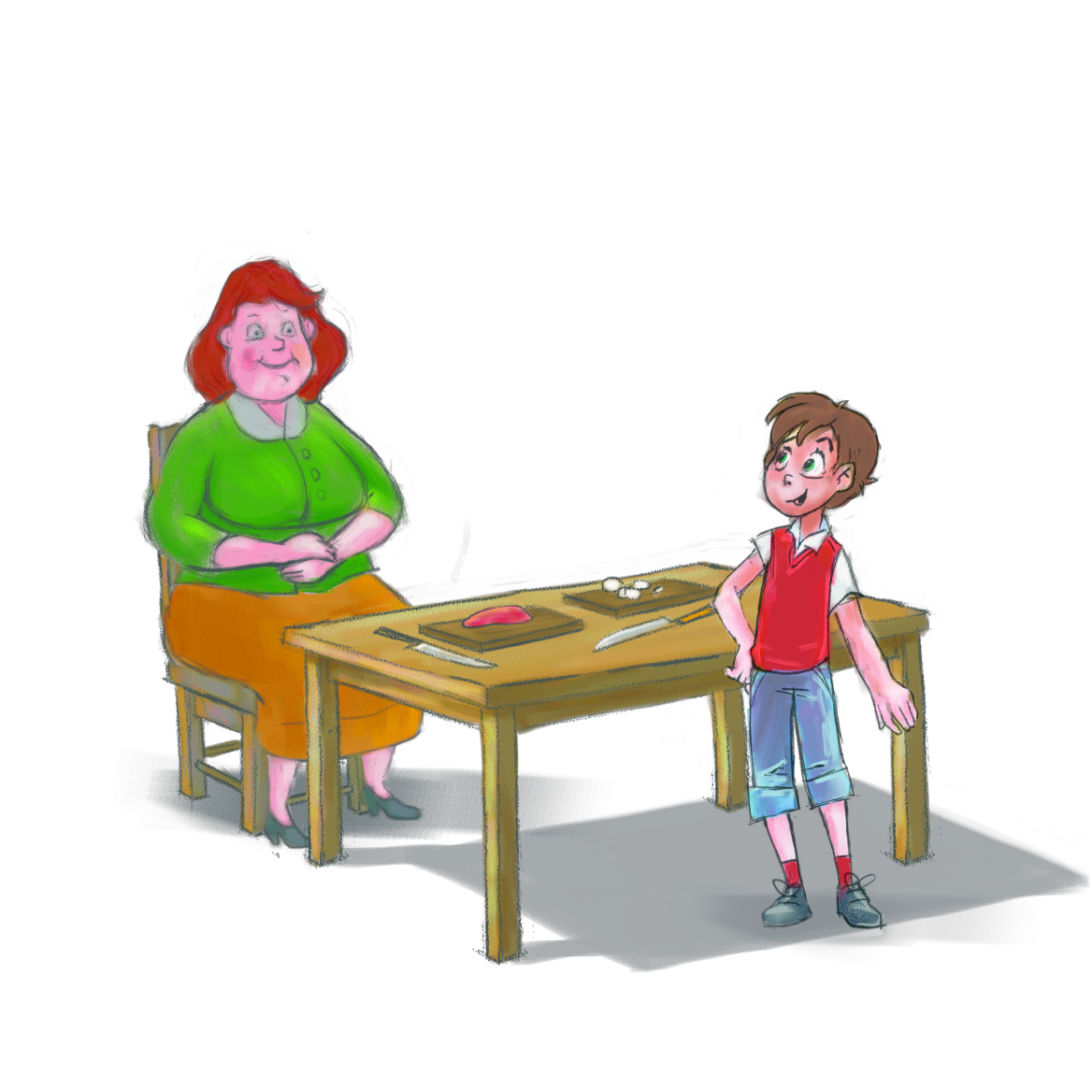 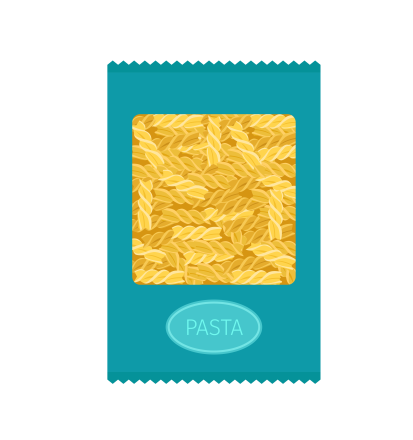 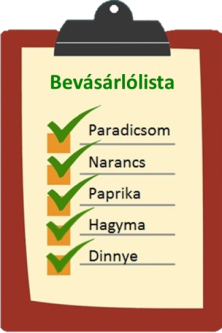 1. Készíts bevásárlólistát!
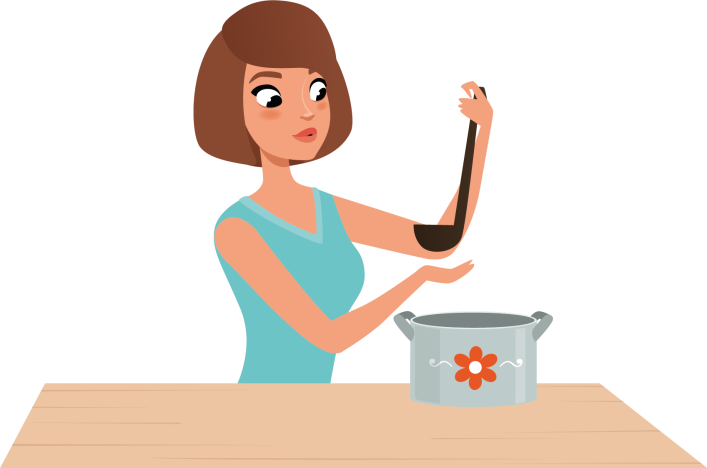 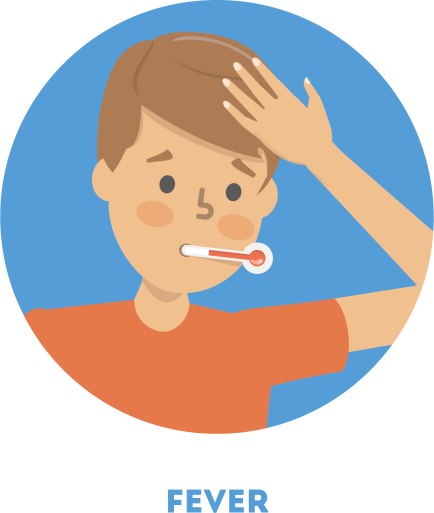 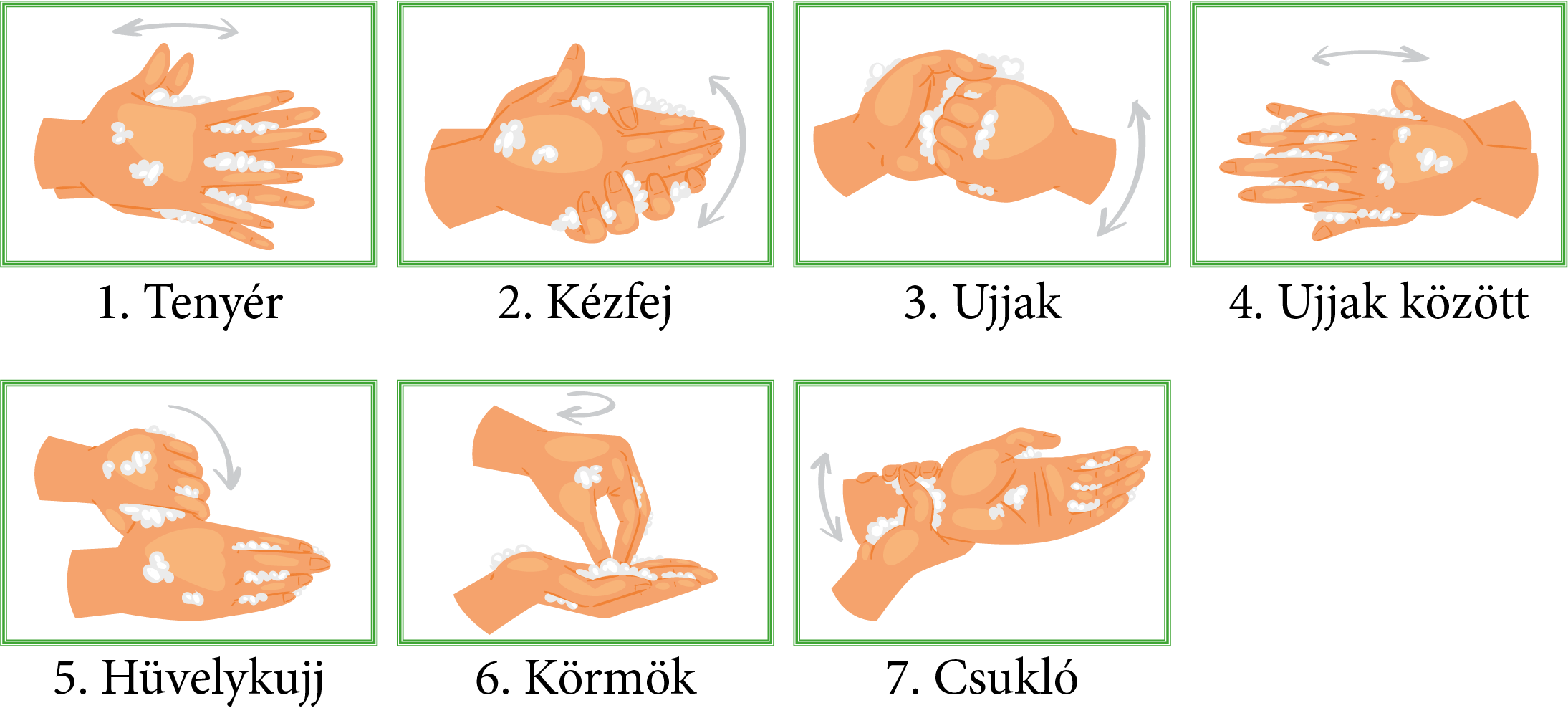 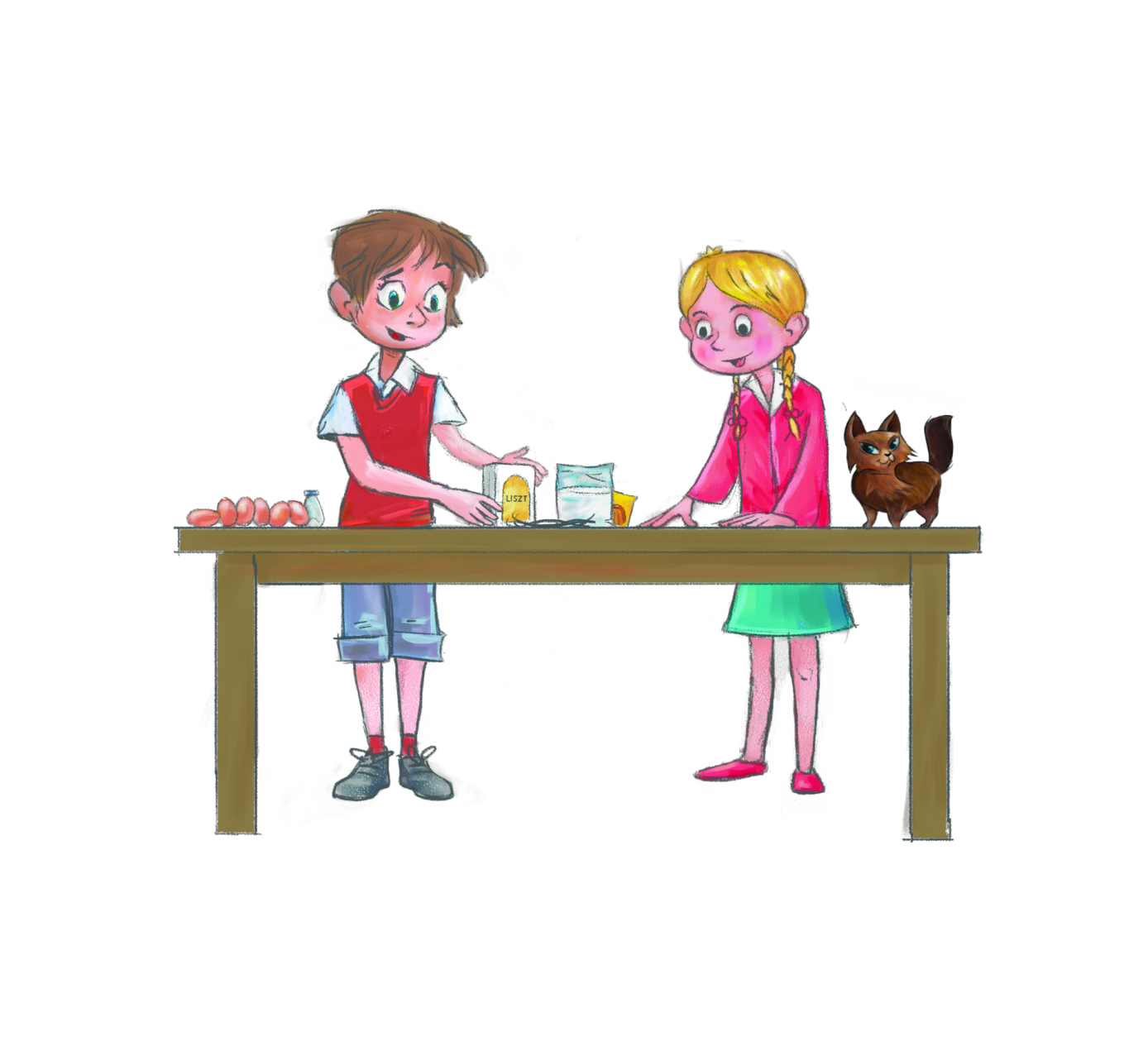 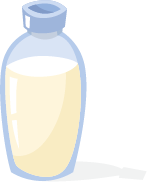 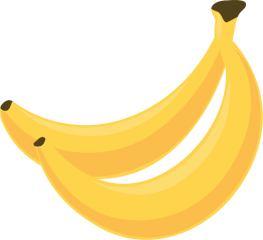 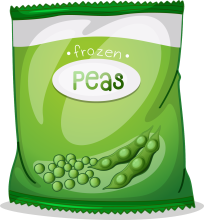 2. Ügyelj a bevásárlás sorrendjére!
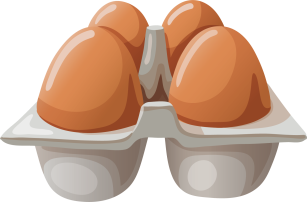 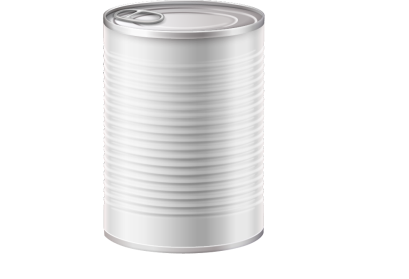 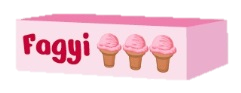 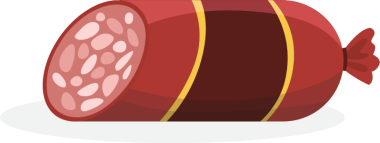 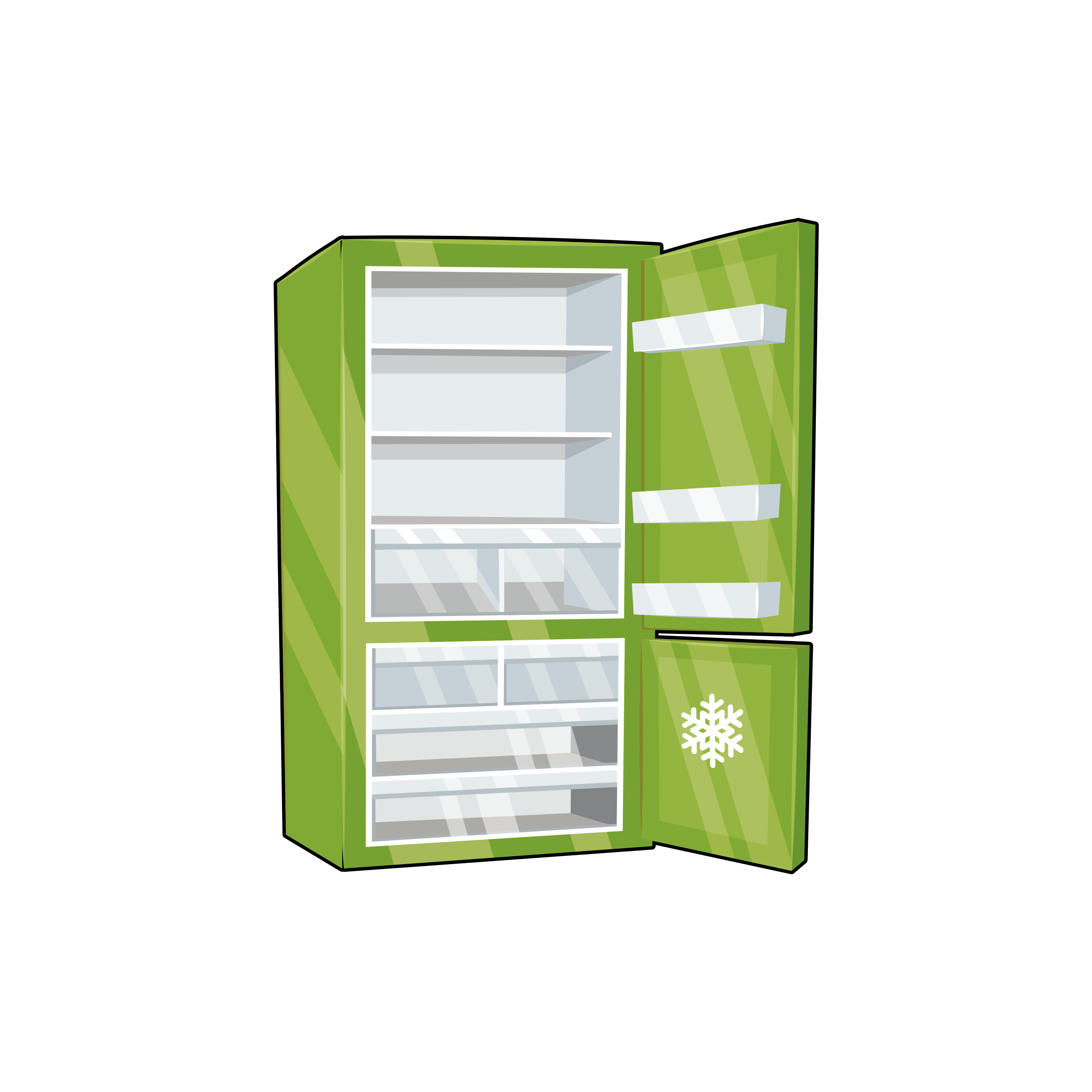 3. Bevásárlás után egyből menj haza!
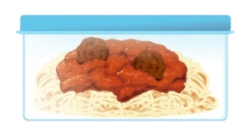 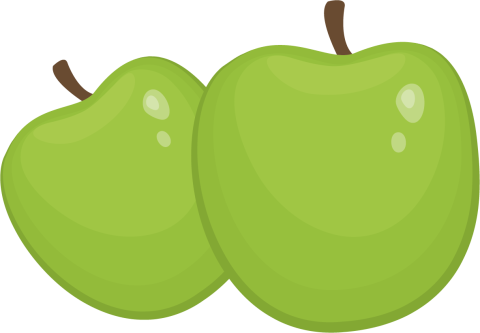 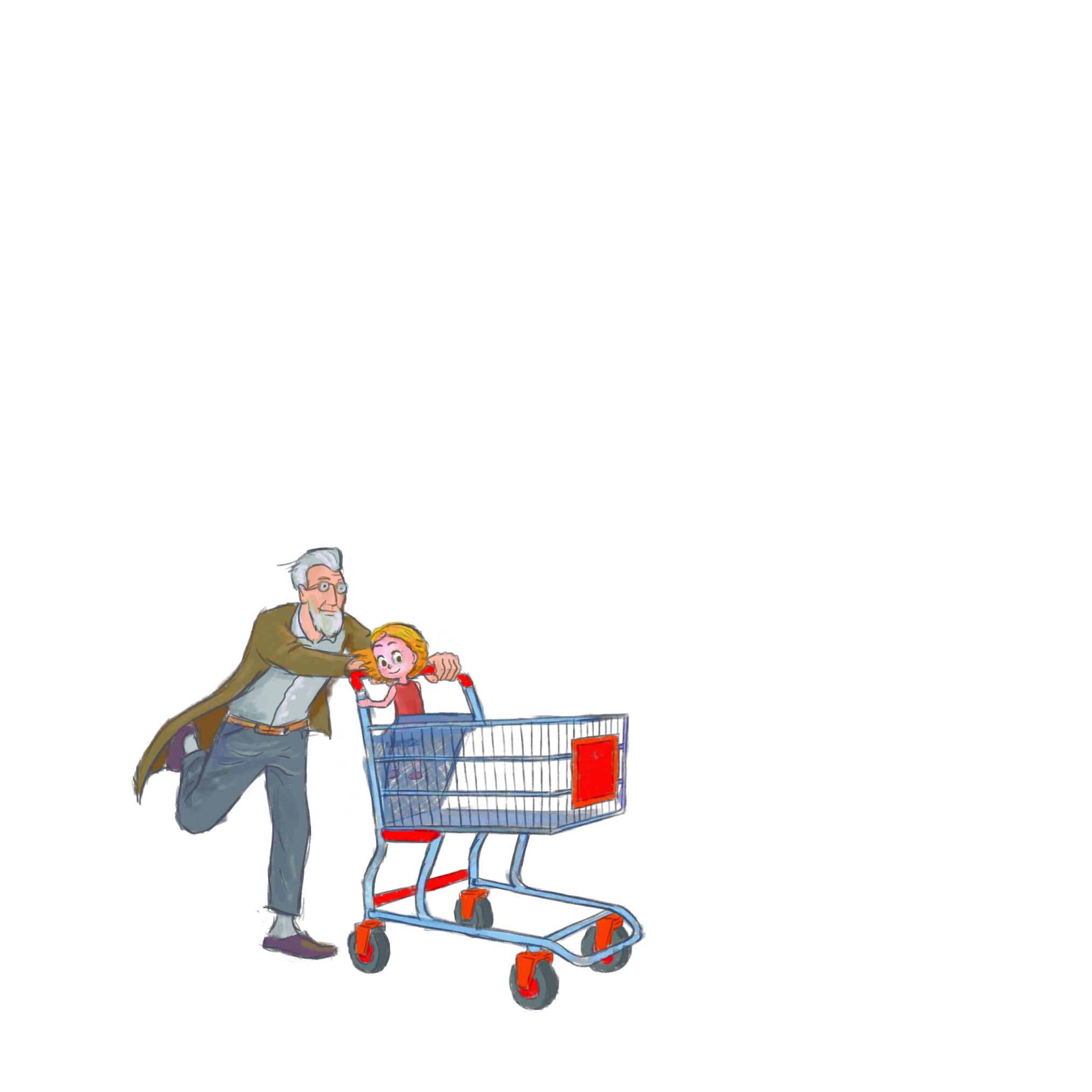 4. Alaposan mosd meg a kezed!
Összefoglalás
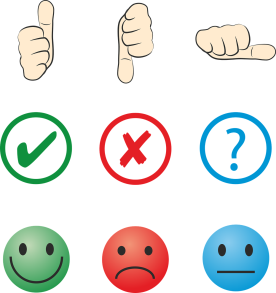 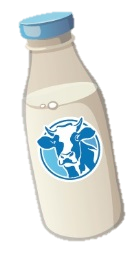 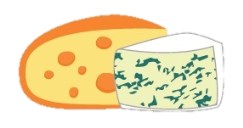 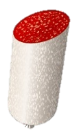 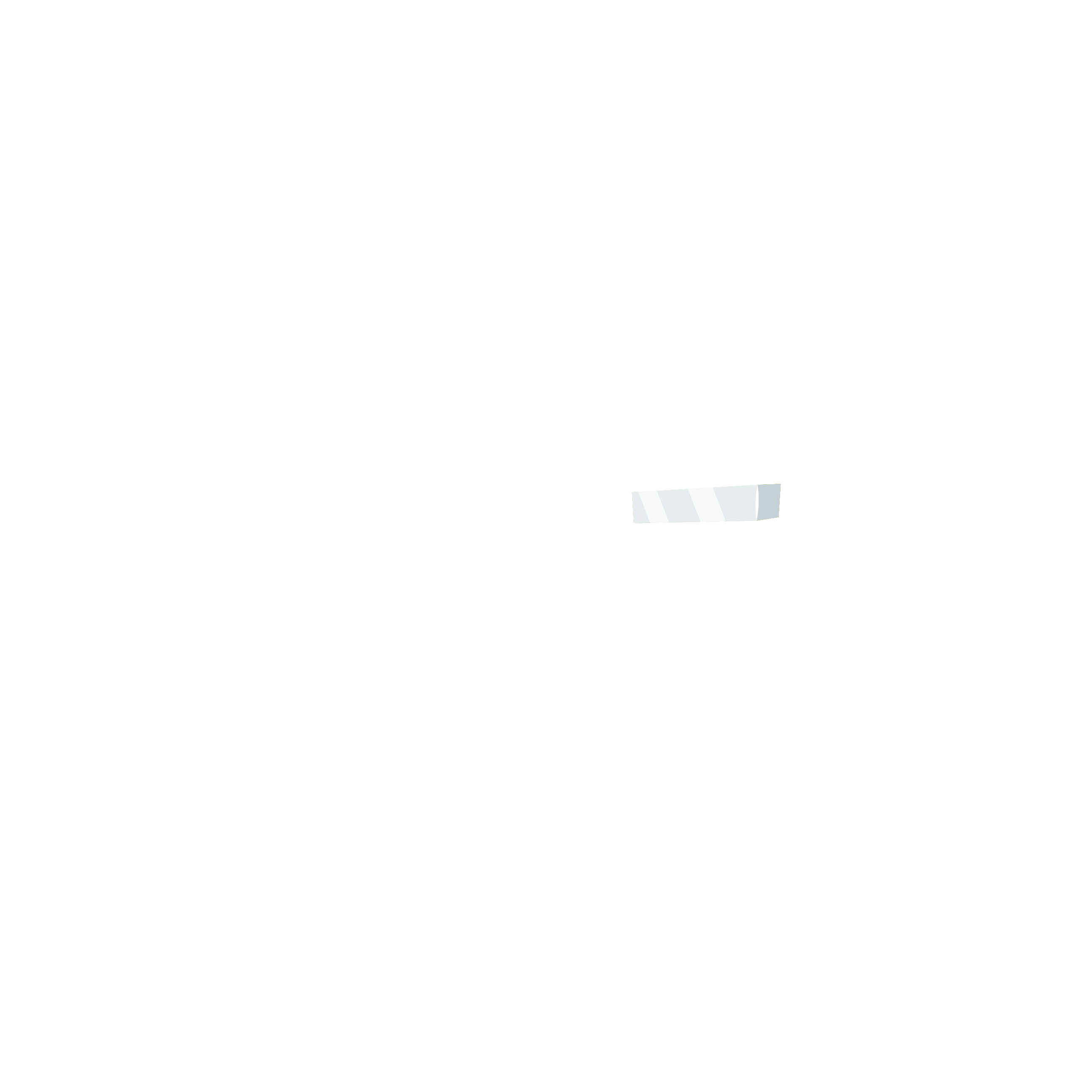 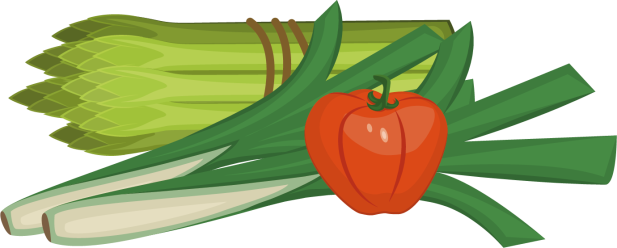 5. Otthon minden élelmiszert pakolj a megfelelő helyre!
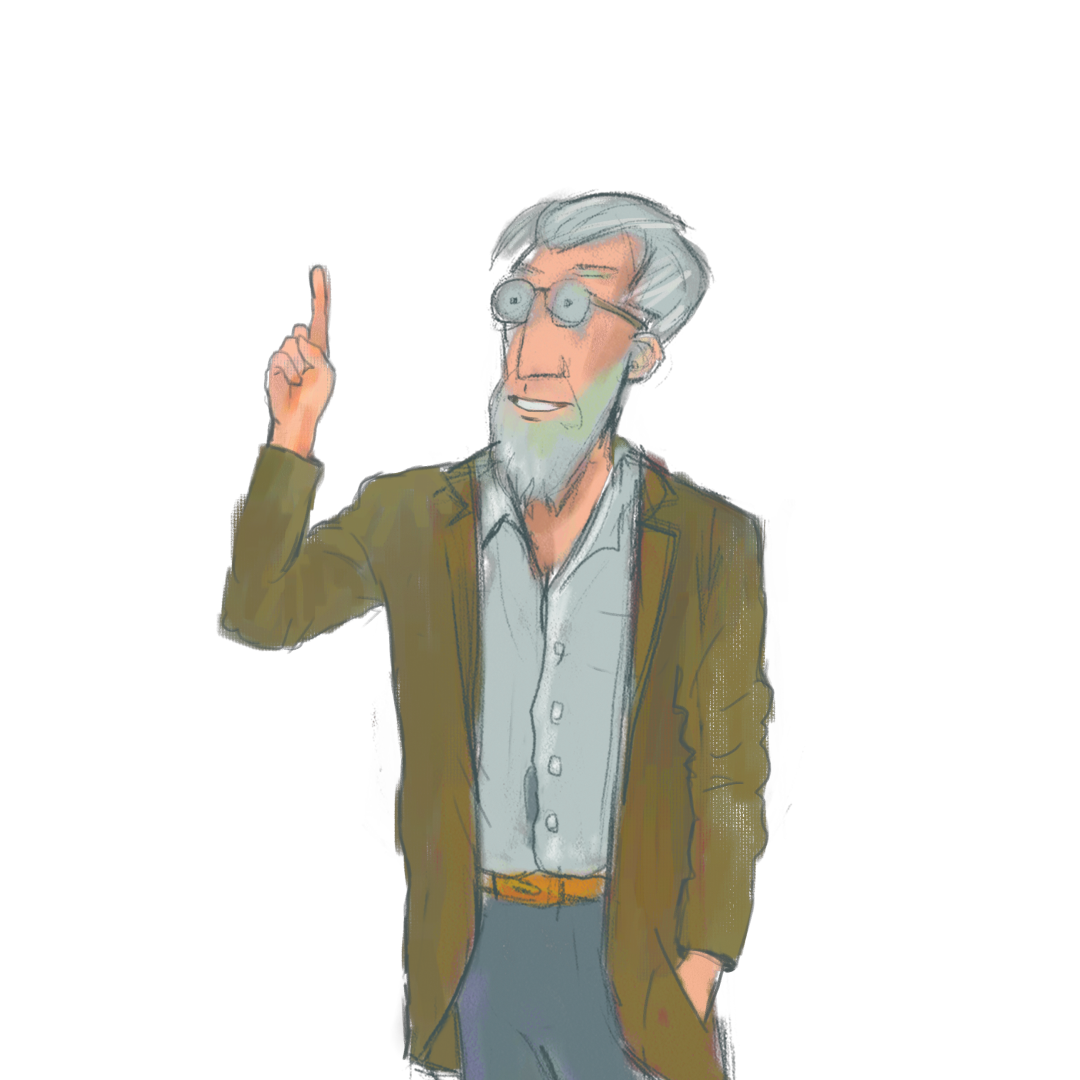 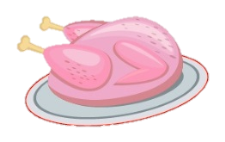 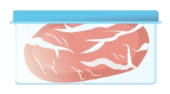 6. Betegen ne készíts ételt másoknak!
7. Ne engedj be a konyhába háziállatot!
8. Használj külön eszközöket a nyers húshoz és friss zöldségekhez!
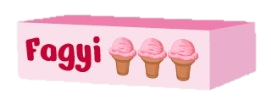 9. Alaposan süss/főzz meg mindent!
10. Mosd meg a nyers gyümölcsöket és a zöldségeket!
Mese habbal, szülinappal – Bevezetés az élelmiszerbiztonság világába
35
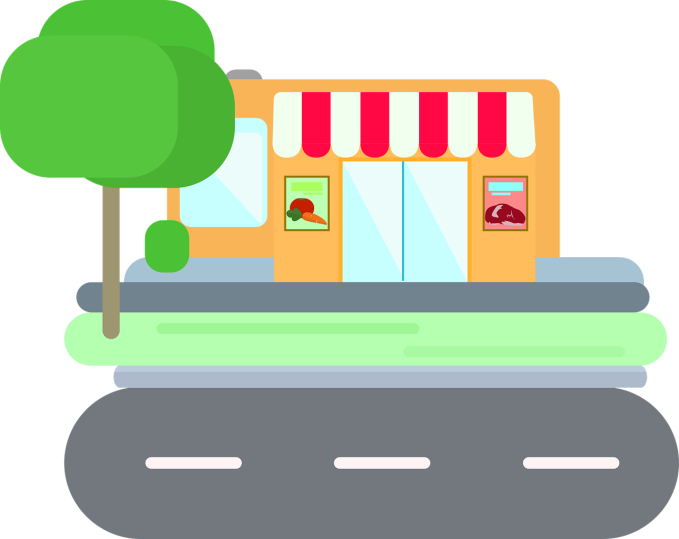 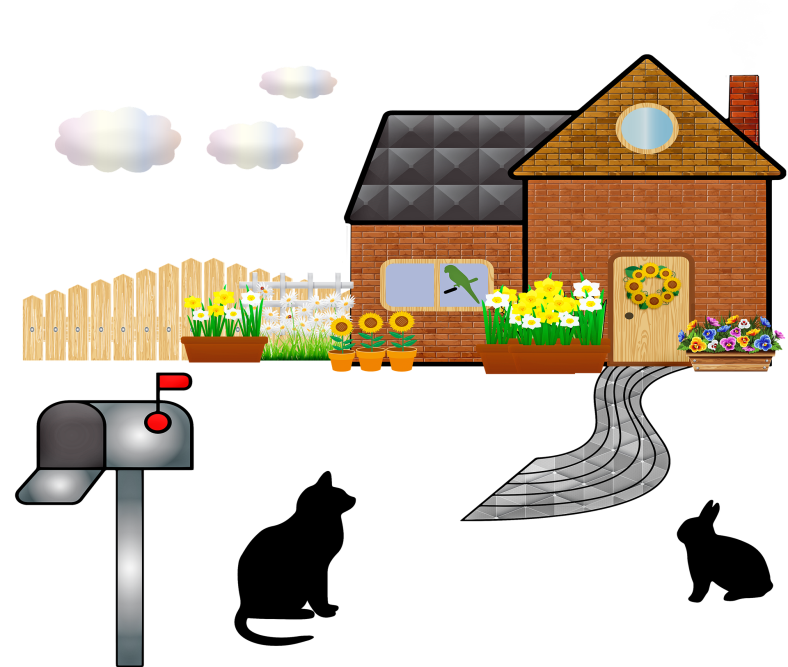 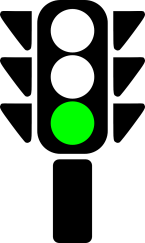 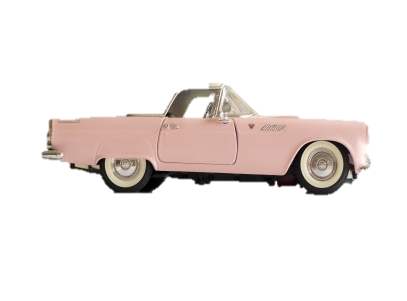 [Speaker Notes: Képek forrása
Nébih, Mese habbal, szülinappal című mesekönyv
Adobe stock
Bevásárlólista: https://pixabay.com/vectors/buy-checklist-clipboard-l-list-1297592/
Bolt: https://pixabay.com/illustrations/supermarket-market-minimarket-sell-2011060/
Otthon: https://pixabay.com/illustrations/brick-house-landscape-flowers-4238829/
Autó: https://pixabay.com/photos/car-pink-car-thunderbird-drive-1957037/
Zöld jelzőlámpa: https://pixabay.com/vectors/traffic-light-green-go-149580/
Piros x: https://pixabay.com/illustrations/feedback-opinion-gut-bad-neutral-1311638/]
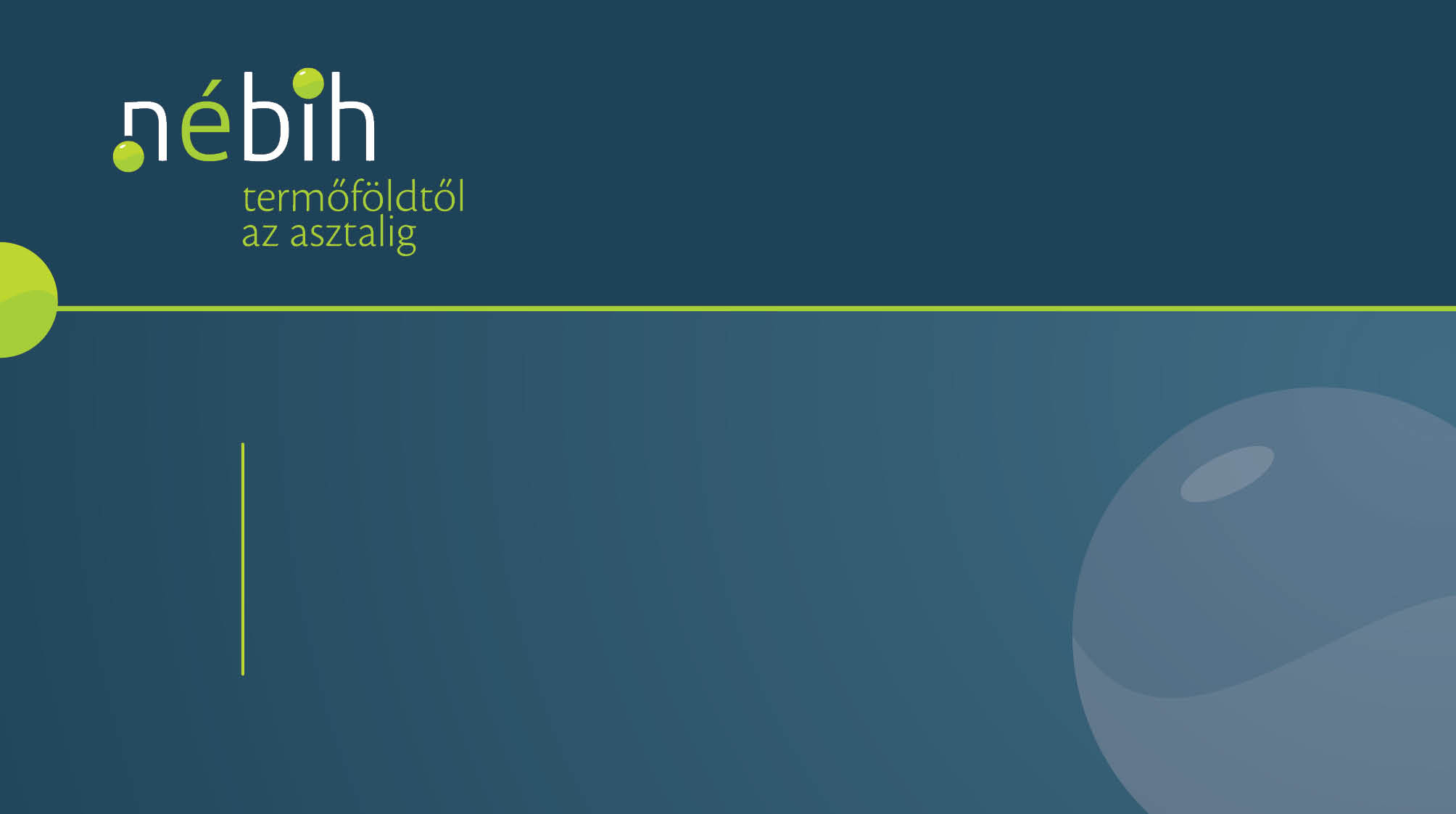 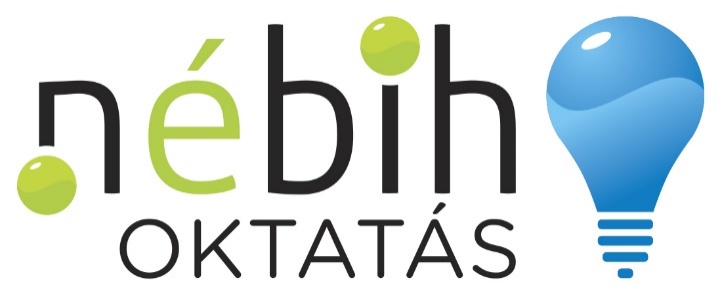 KÖSZÖNÖM A FIGYELMET!
nebihoktatas.hu